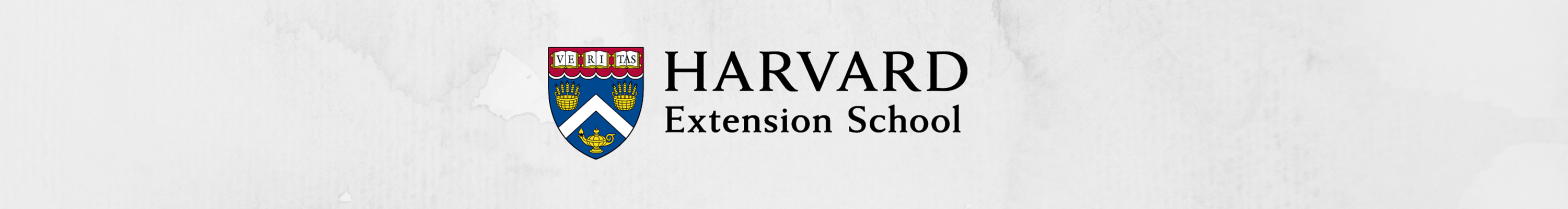 MUSE E-133  |  Fall Term 2016 |  CRN 15155

Performing the Digital Museum
September 13 Swiping and tapping | Museums on the smartphone; apps and more apps
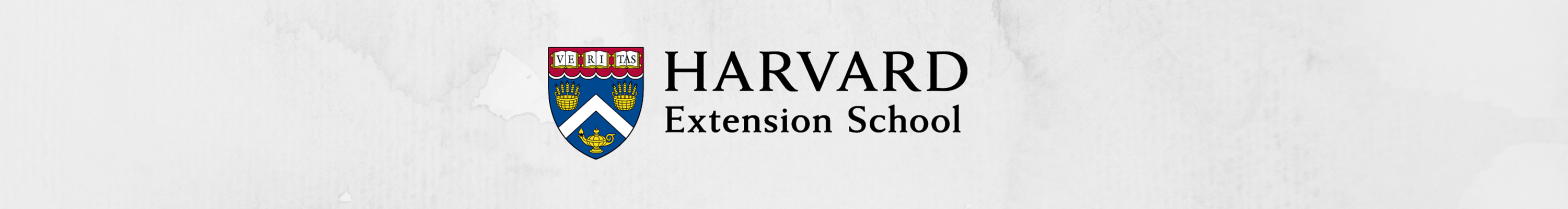 MUSE E-133 |  Performing the Digital Museum
September 13 Swiping and tapping | Museums on the smartphone; apps and more apps
Follow me Rijks | Follow Me SFMOMA
Play with me MOMA  | MET and ARTLAB
Responsive | Mobile
Discussion
Assignment
Preview to GAP
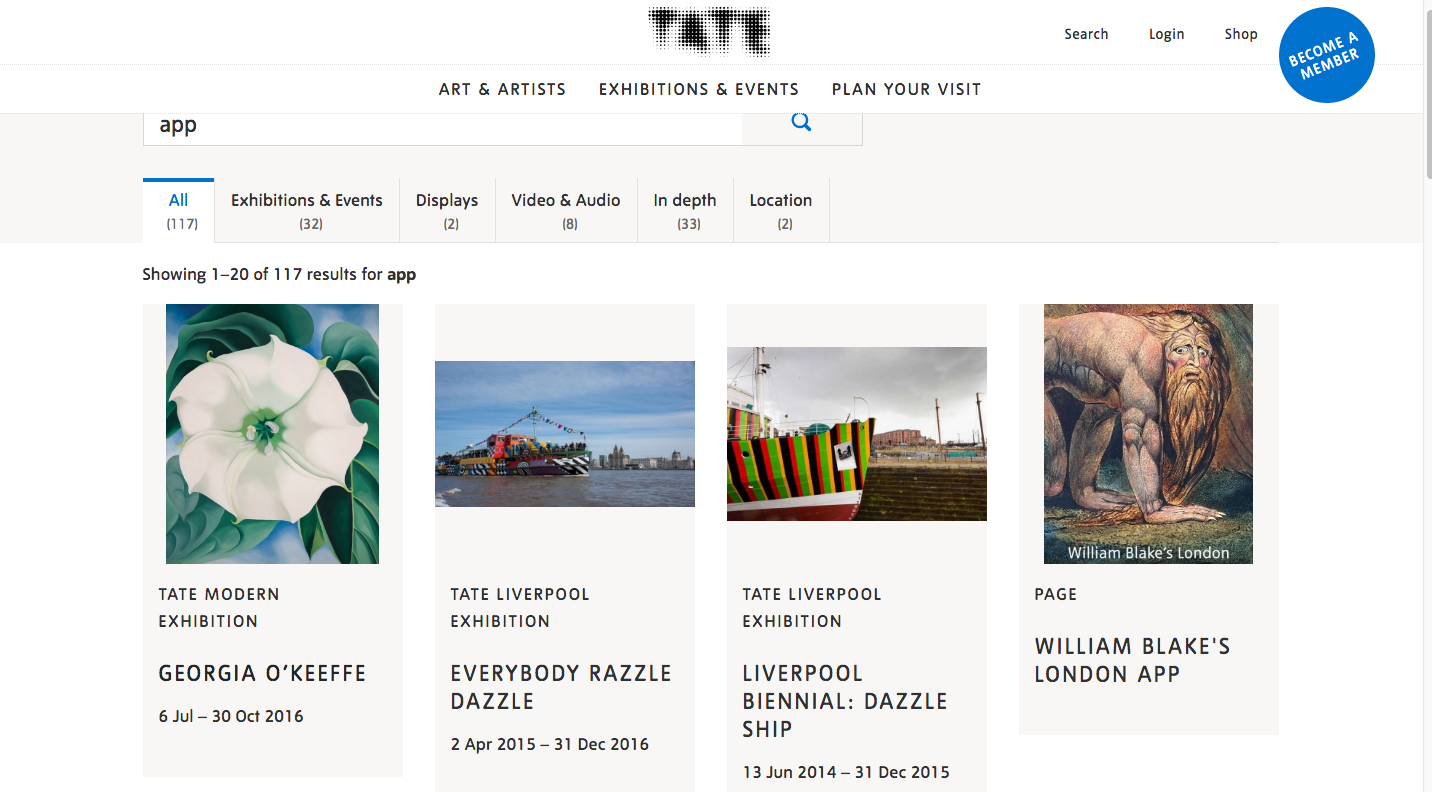 Museum Apps
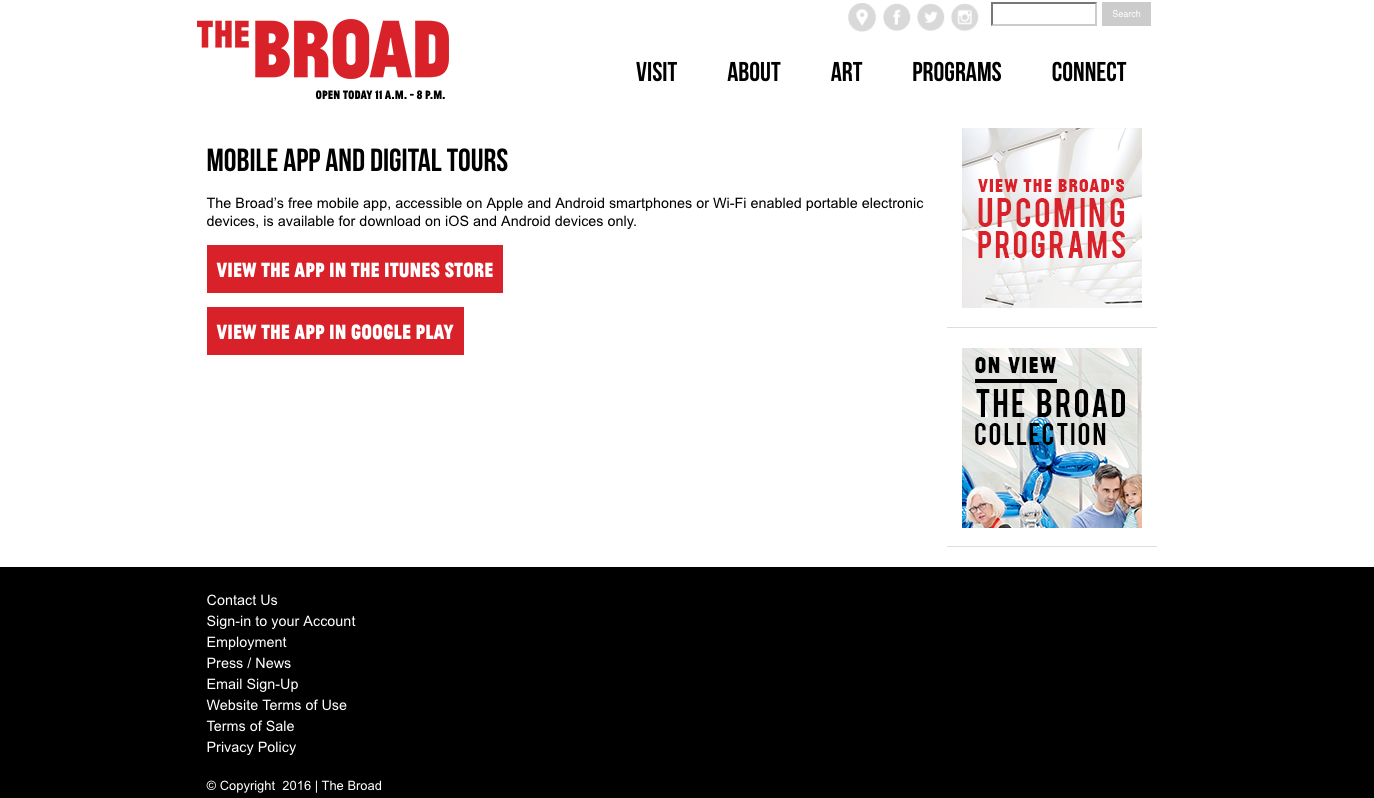 Museum Apps
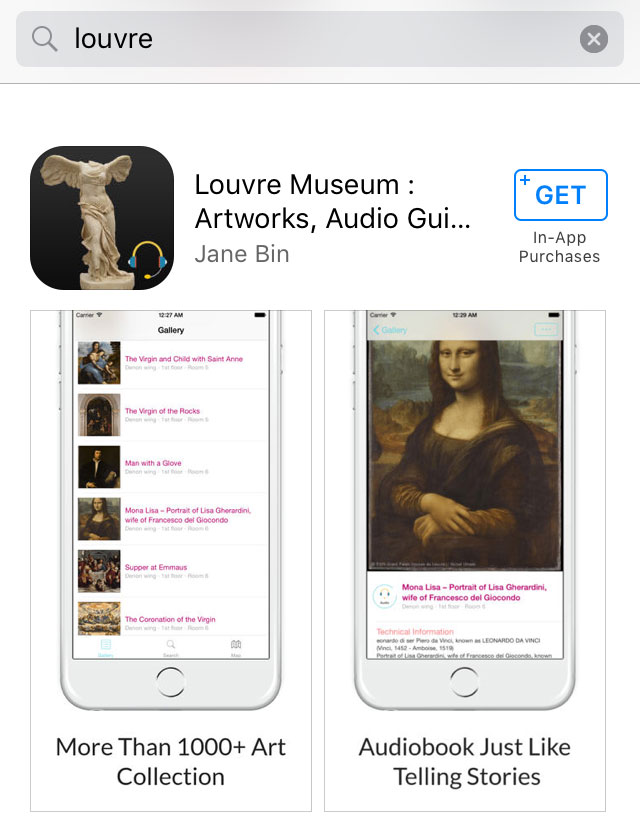 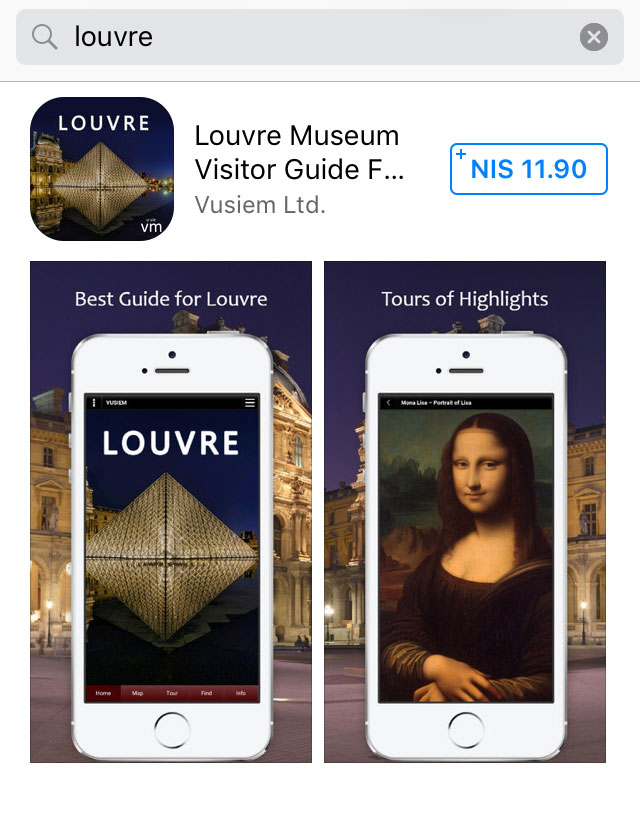 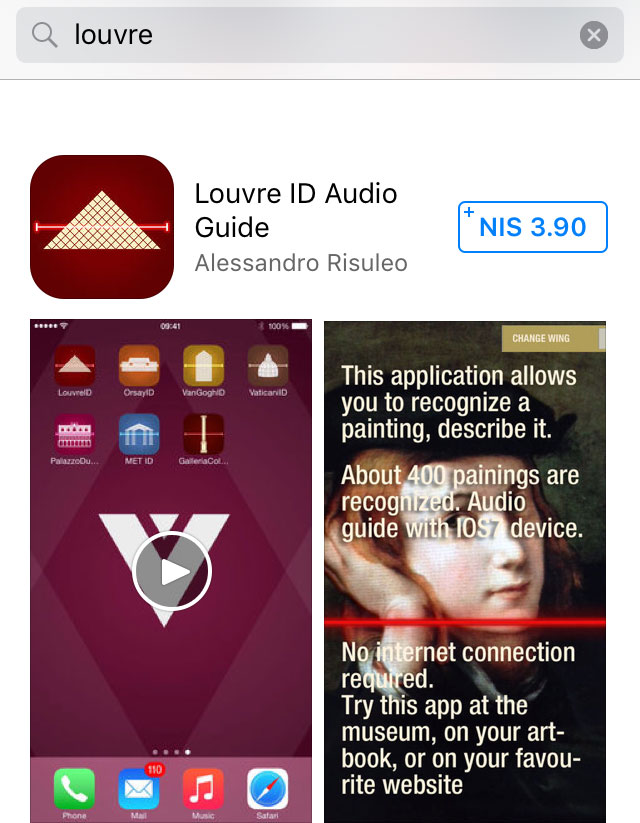 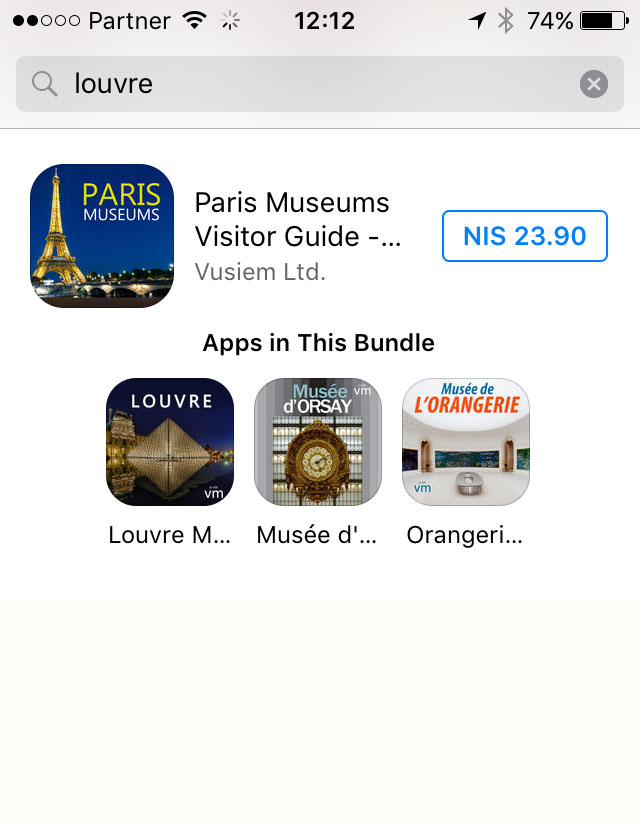 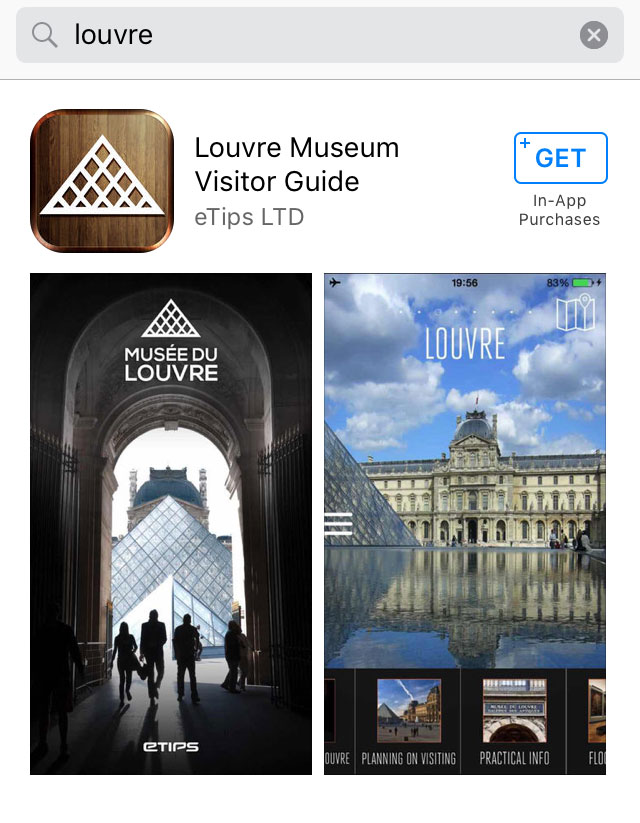 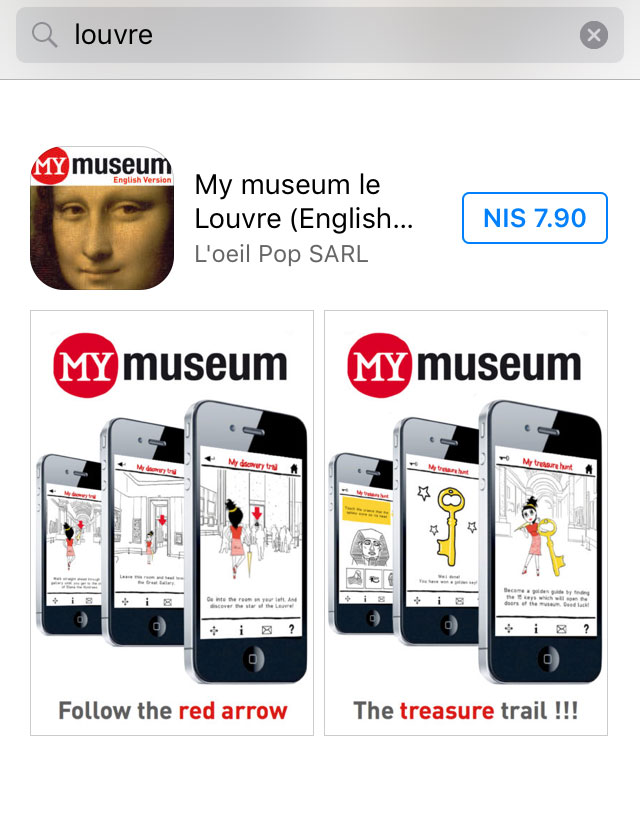 Museum Apps
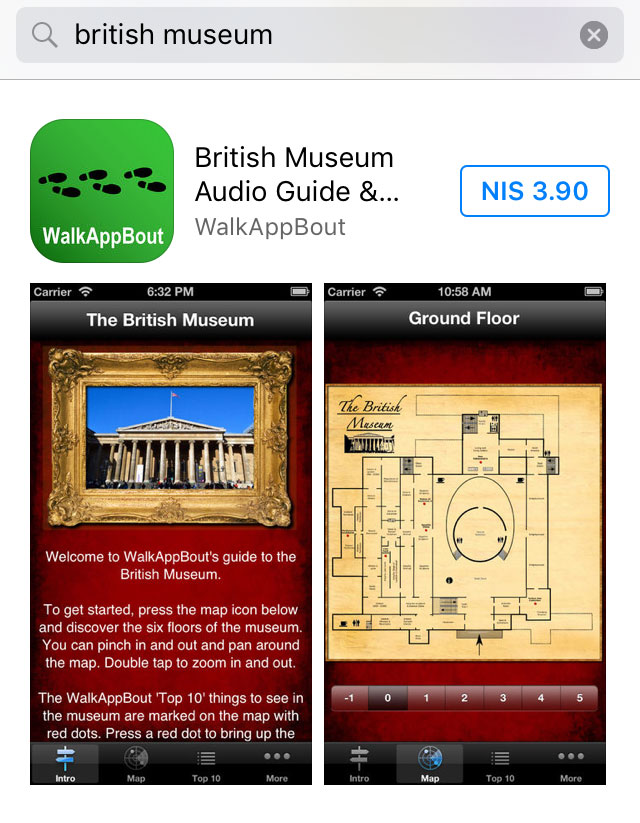 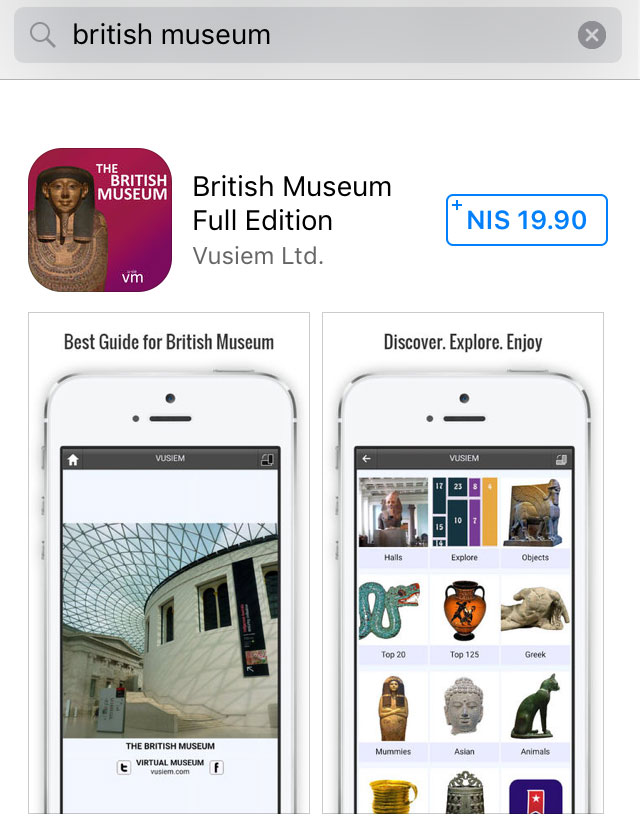 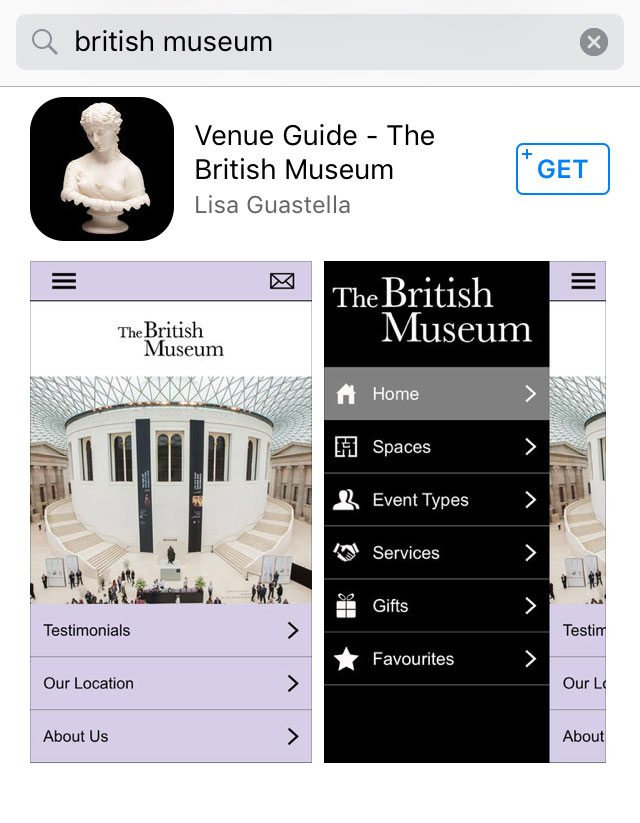 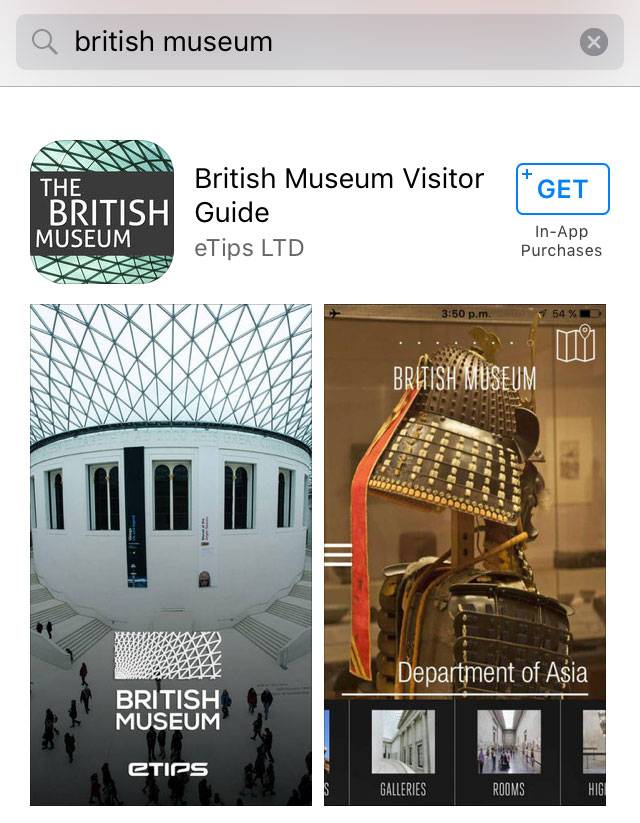 Museum Apps
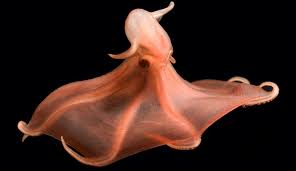 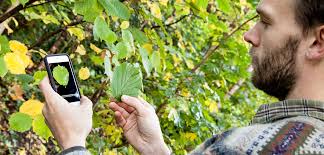 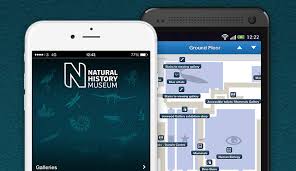 Tree indentification
Visitors App
Deep Sea ID
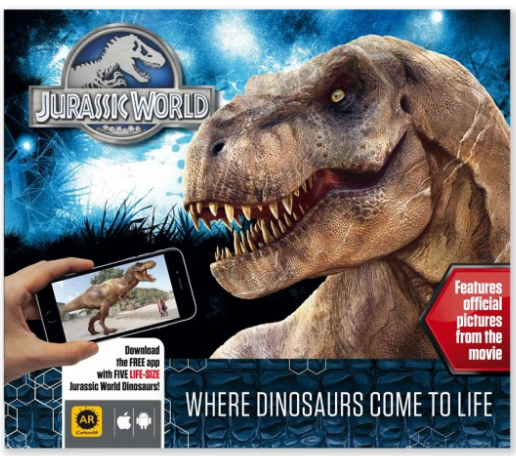 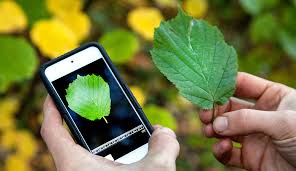 Museum Apps
Leafsnap
Dinosaurs
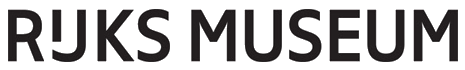 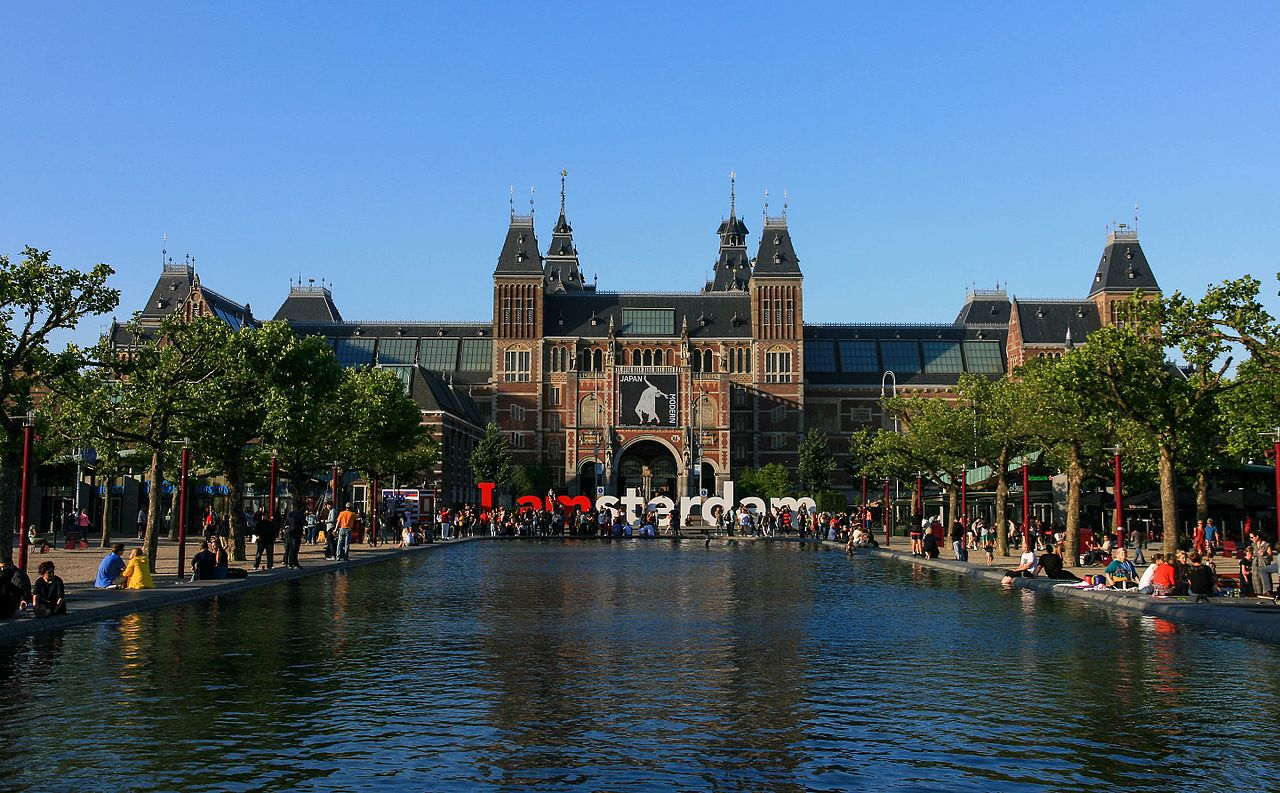 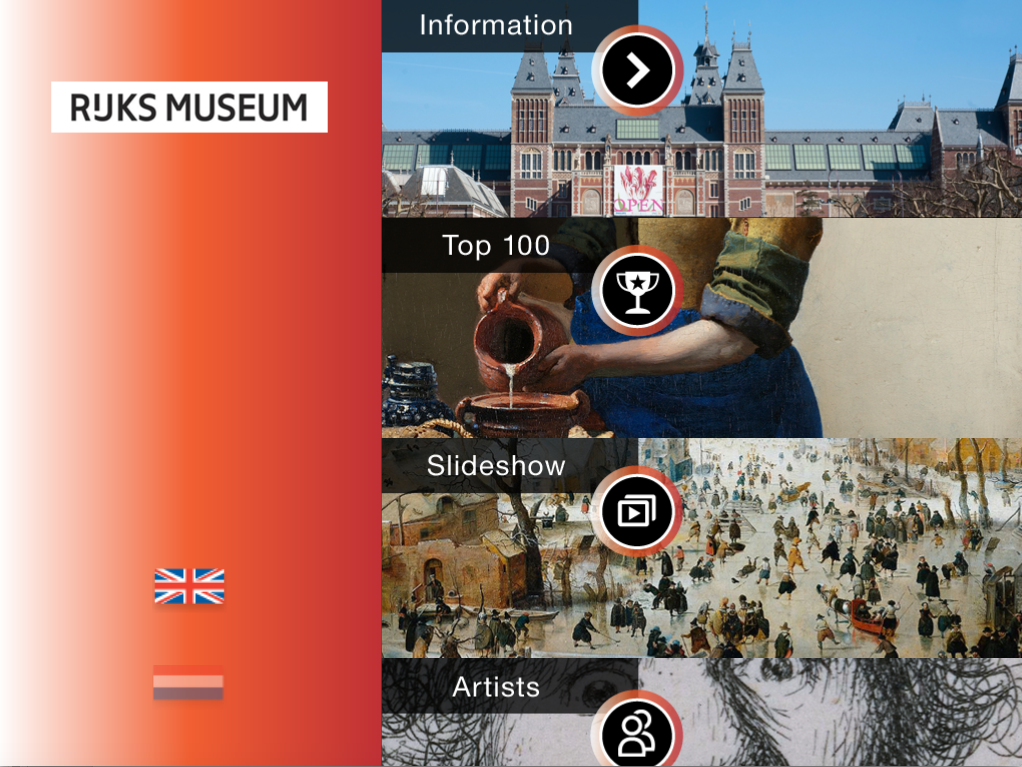 Rijksmuseum – 2013

Explore the Rijksmuseum in Amsterdam in your pocket.Definitely a must for those studying art, mainly from the 17th and 18th centuries, or art lovers.This beautiful app allows you to explore 100 top works of art in the this world famous museum.Featuring works of art, like the Night Watch, The Fall, Rembrandt as Shepard, Venus and Adonis plus many more pieces all brought to your iPhone and iPad in one app.Features- introduction about the Rijksmuseum and all necessary information- 100 works in the Rijksmuseum- slide show feature- browse art by artist- zoom in and pan- no need for 3G or Wifi in the appThe Rijksmuseum art viewing app is educational and visually enjoyable, so download the app and find out for yourself!
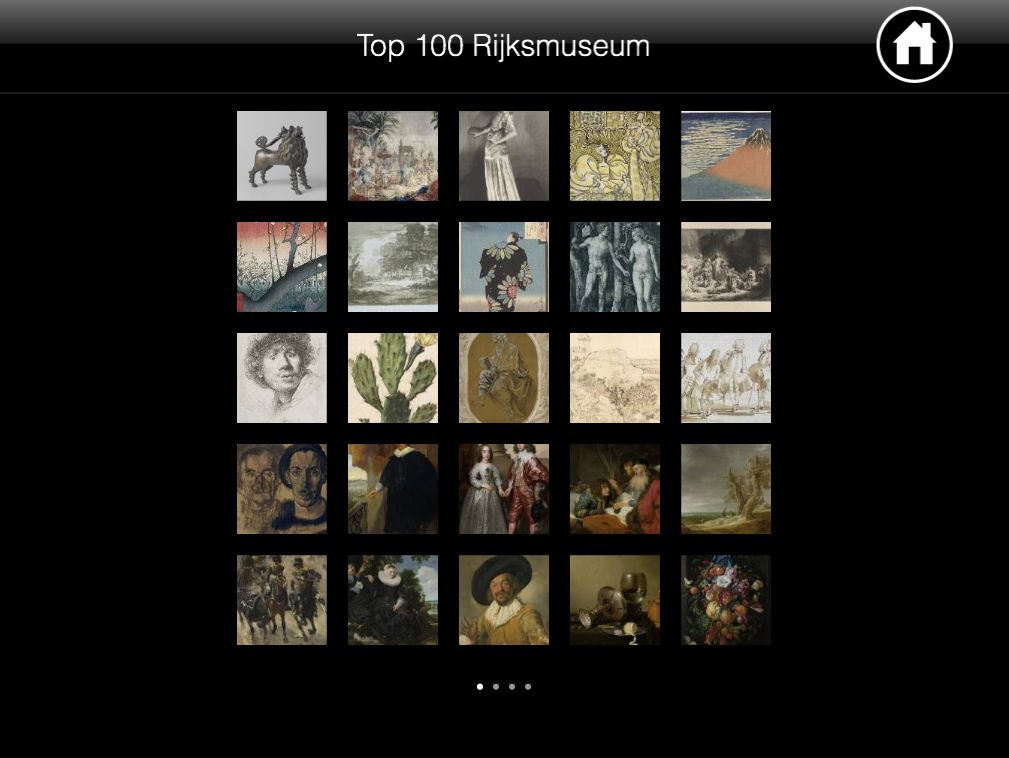 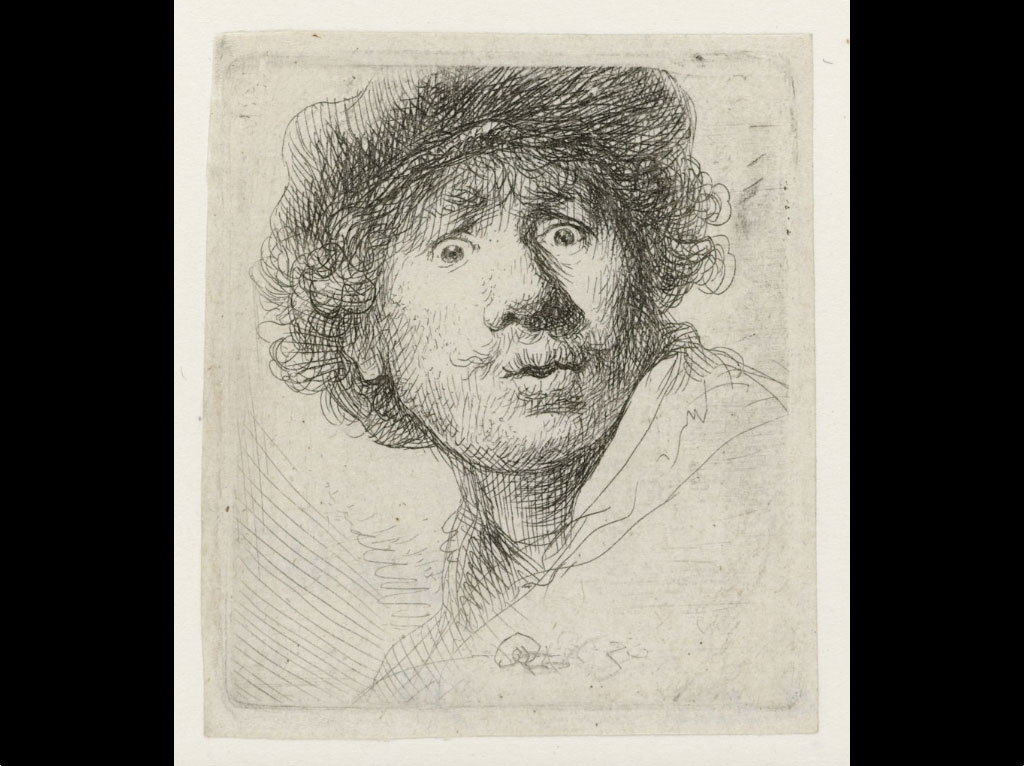 SELF PORTRAIT, WIDE-EYED
1630etching51 x 46mm.Rijksmuseum, Amsterdam
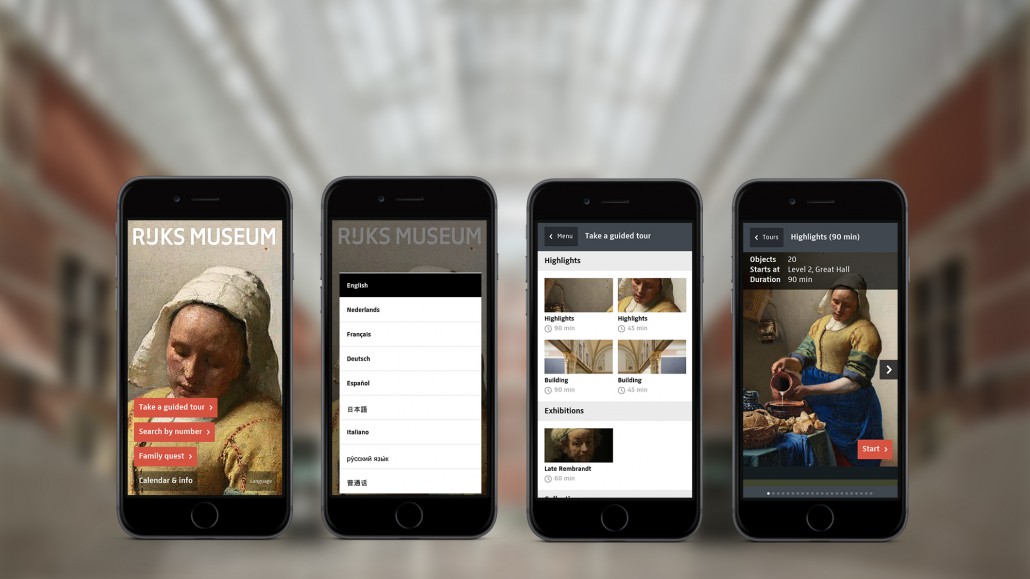 Rijksmuseum - 2014

Design and Development Kiss the Frog, Concept Northernlight, Version 2.9.1Simple user interface, 225 magic window videos, 3D audio soundscapes, 120 VIP’s and expert interviews, 4400 information layers, Nine languages

“We designed the Rijksmuseum app around a simple principle: see more. With the Rijksmuseum app your smartphone is transformed into a magnifying glass, a set of binoculars, a time machine, an infrared scanner, a sketch pad, or a magic wand. 

Its 3D-audio clips allow visitors to navigate through experiences and every tour offers the option to collect a digital souvenir”.
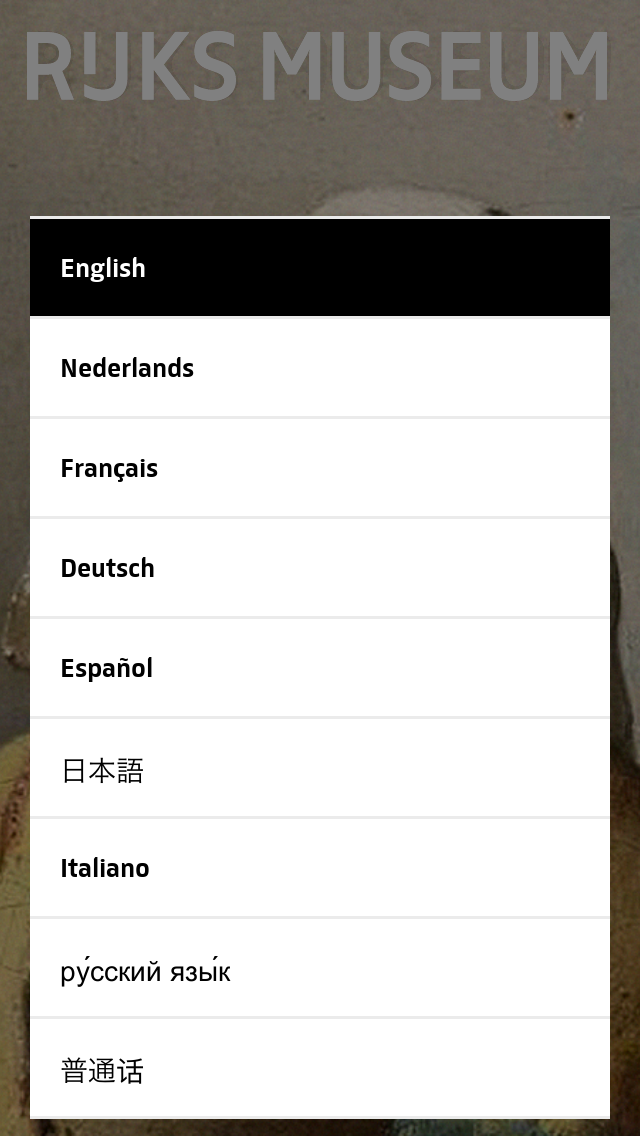 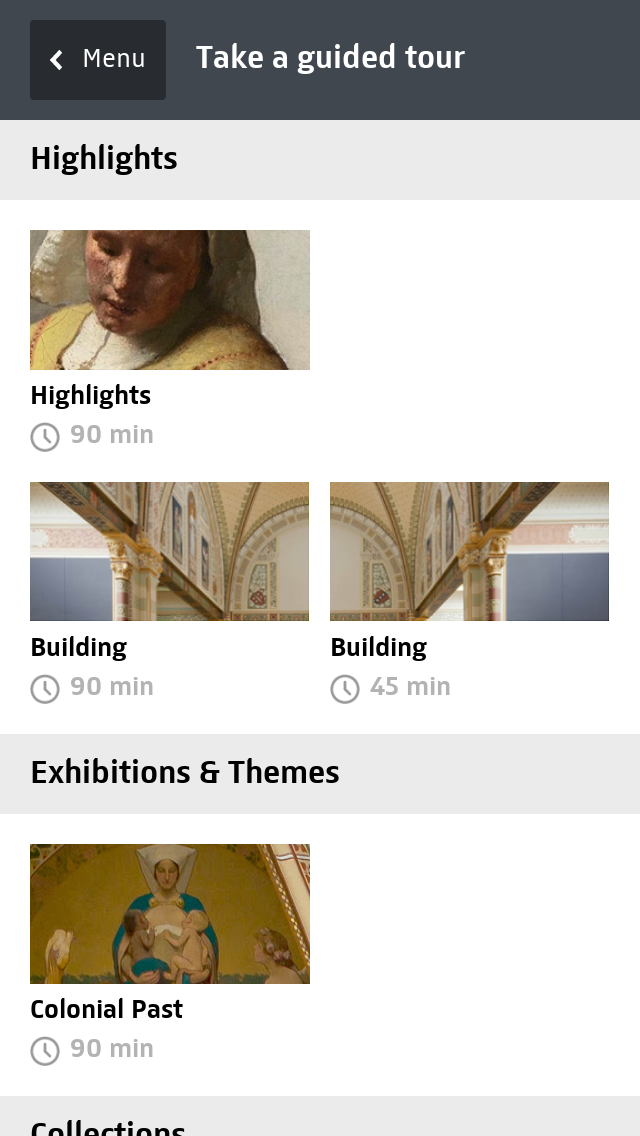 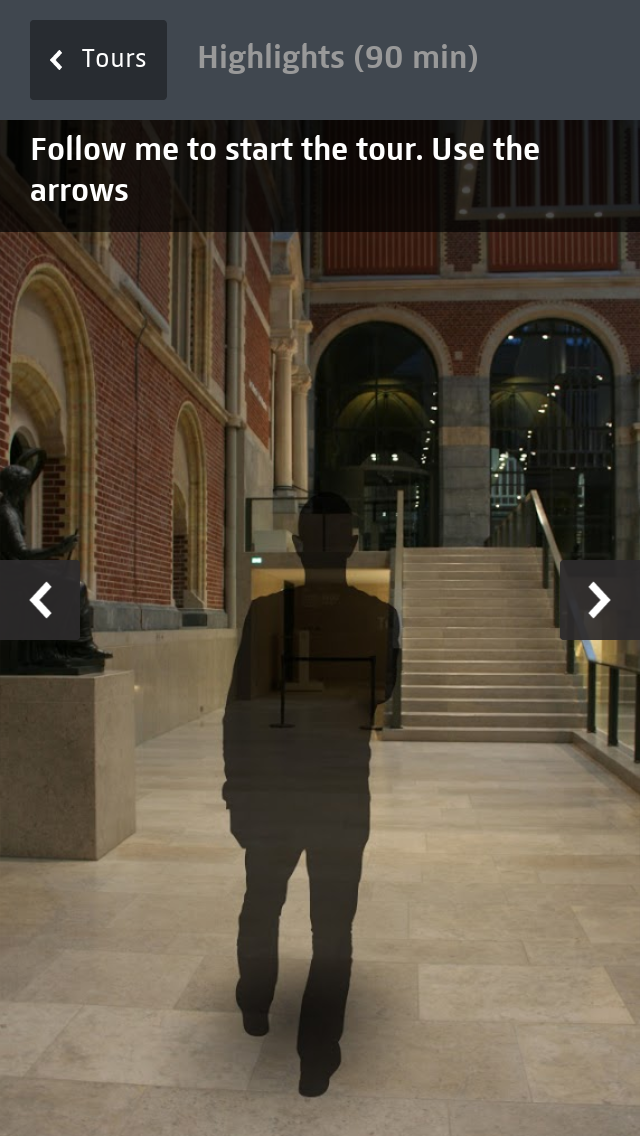 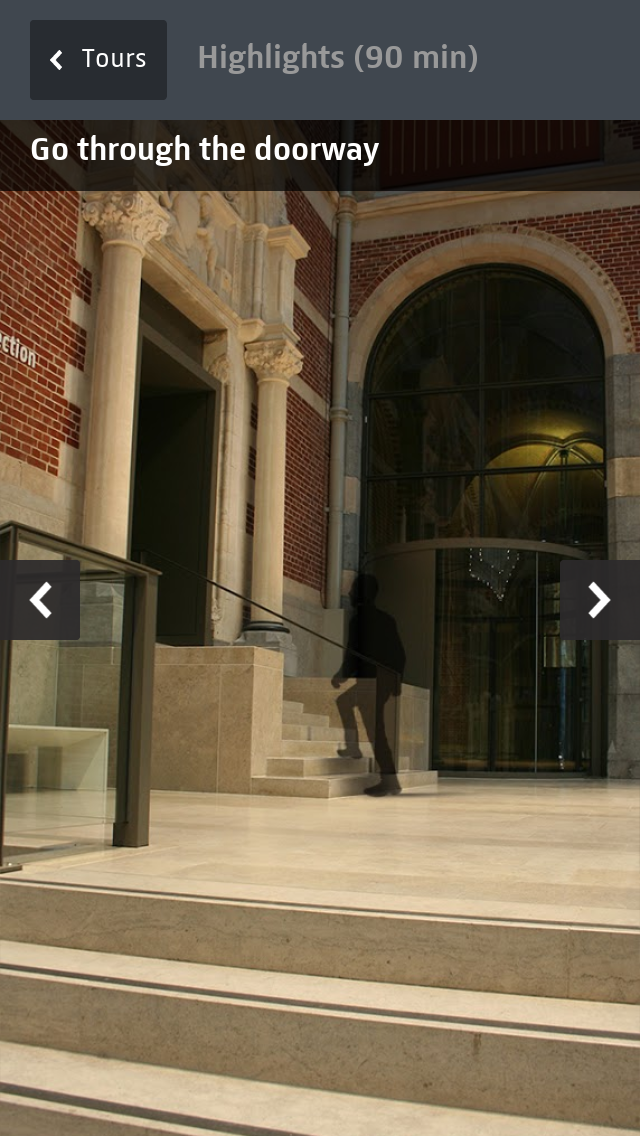 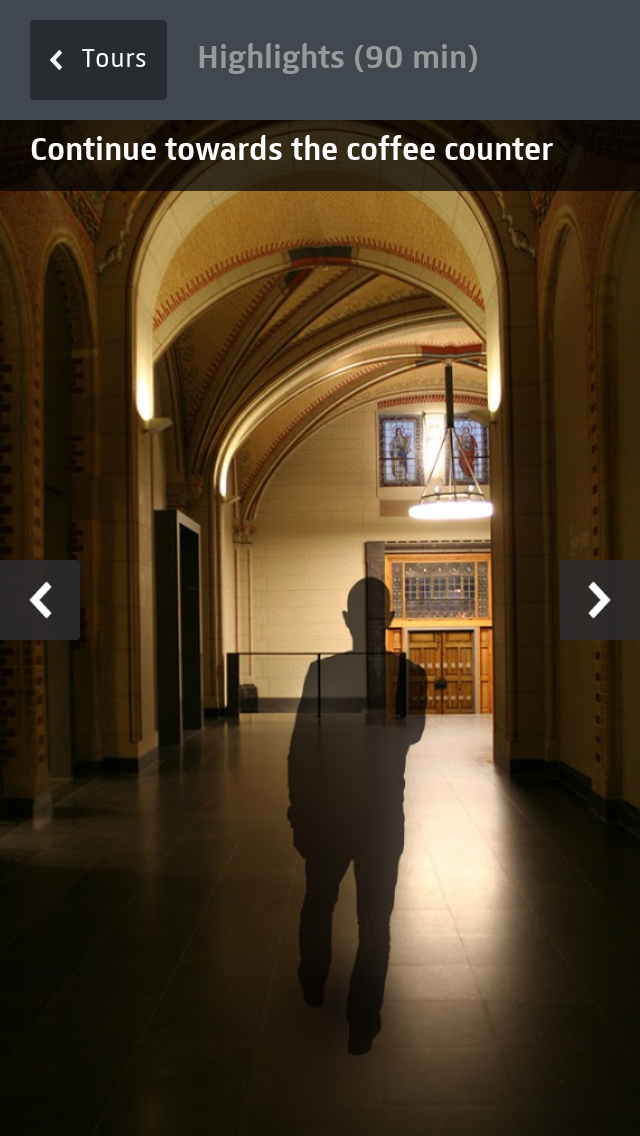 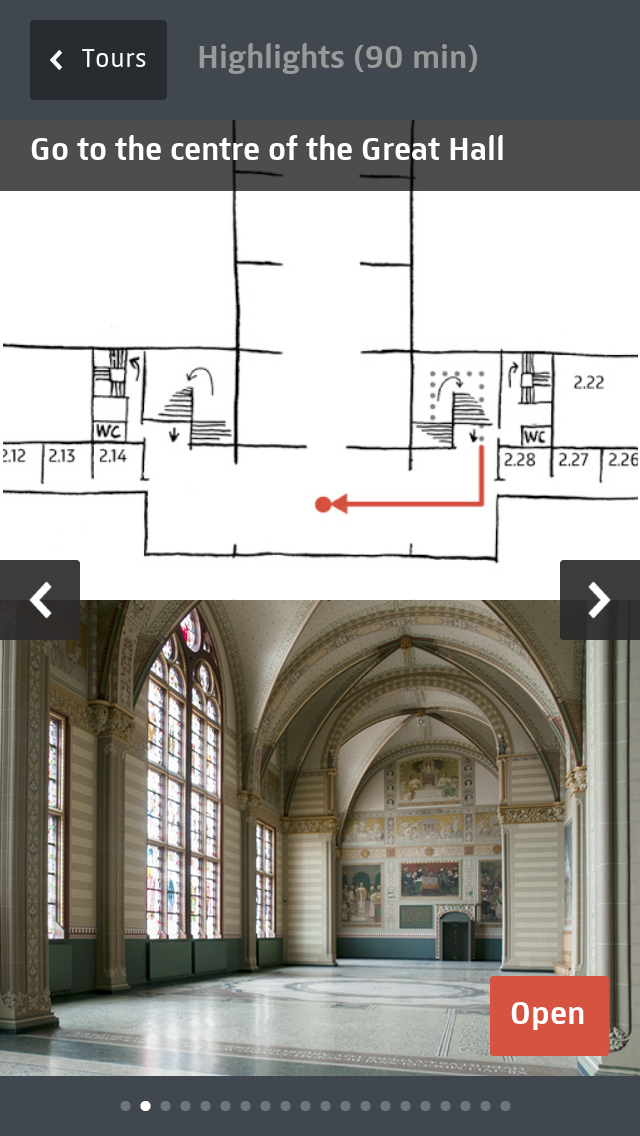 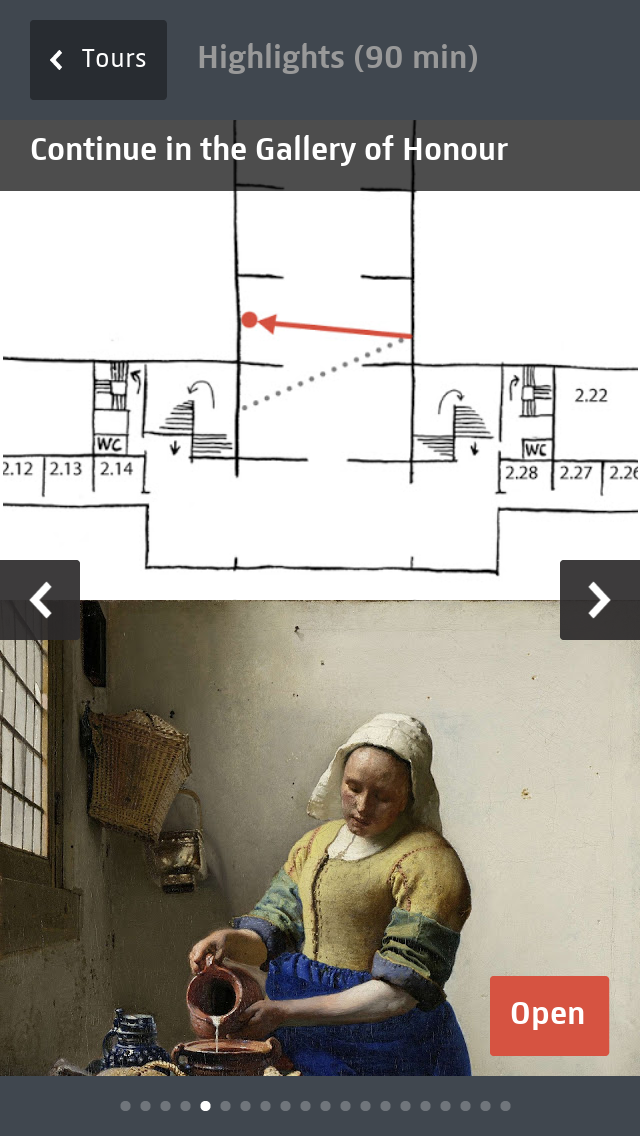 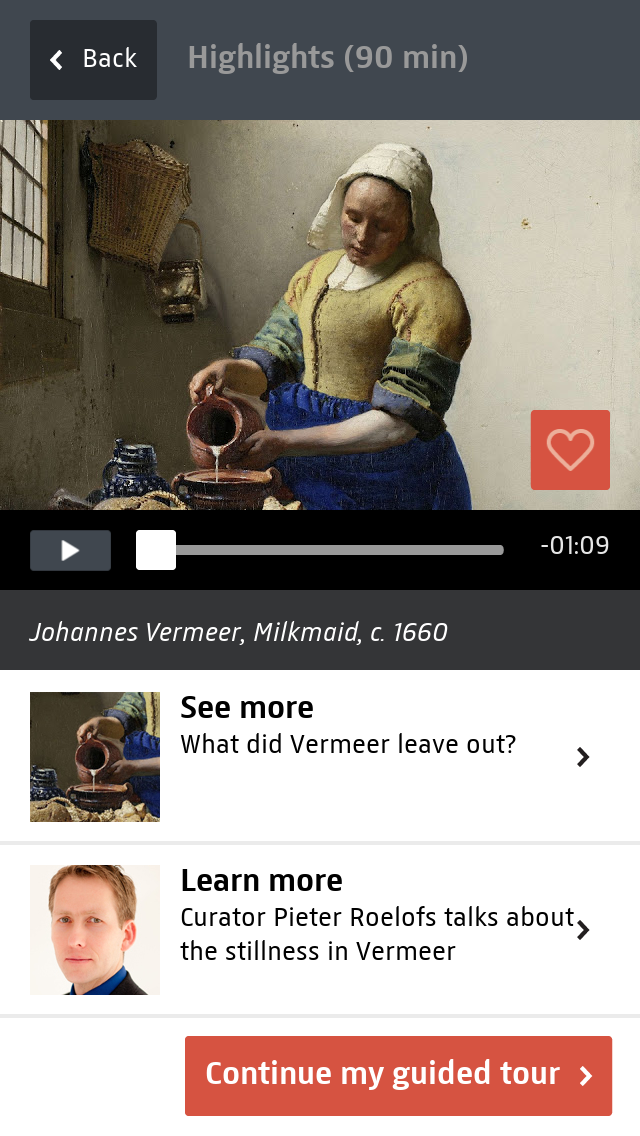 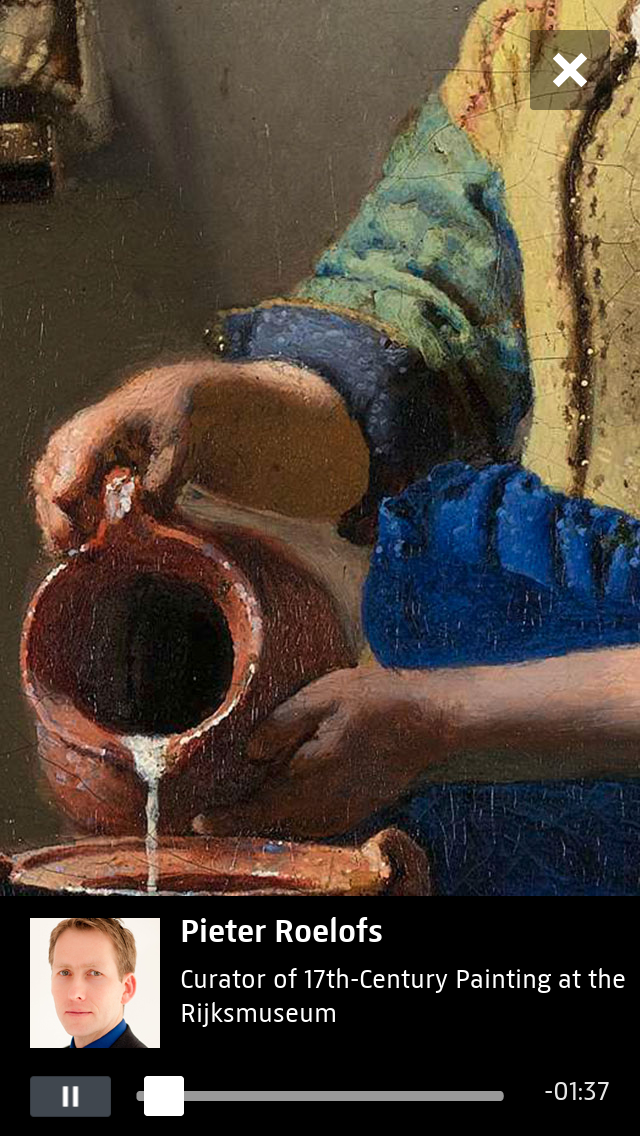 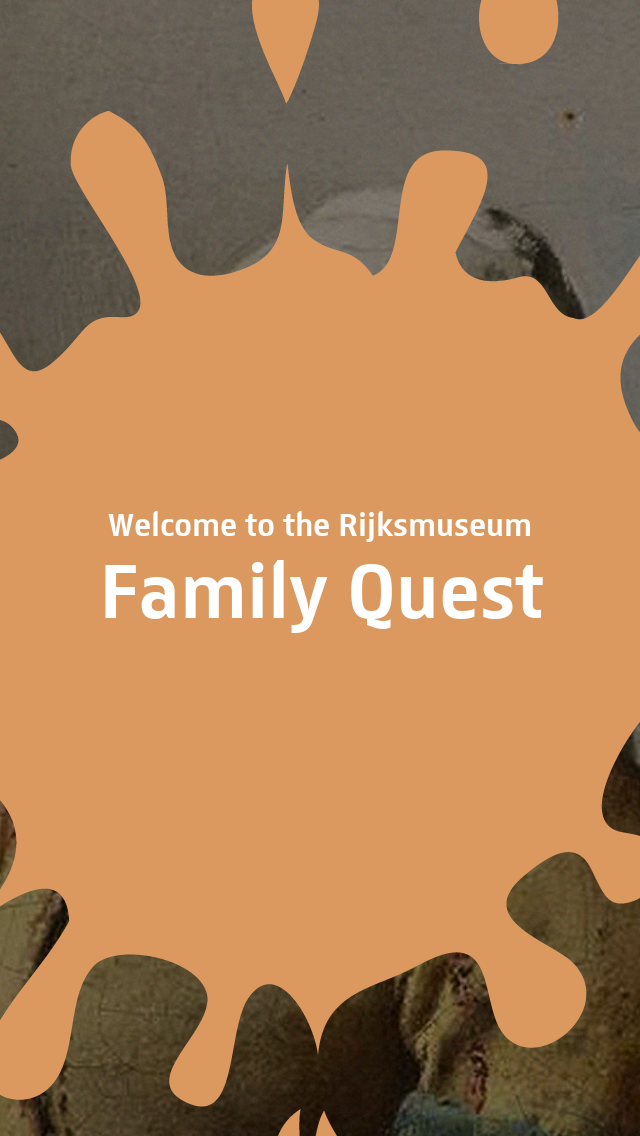 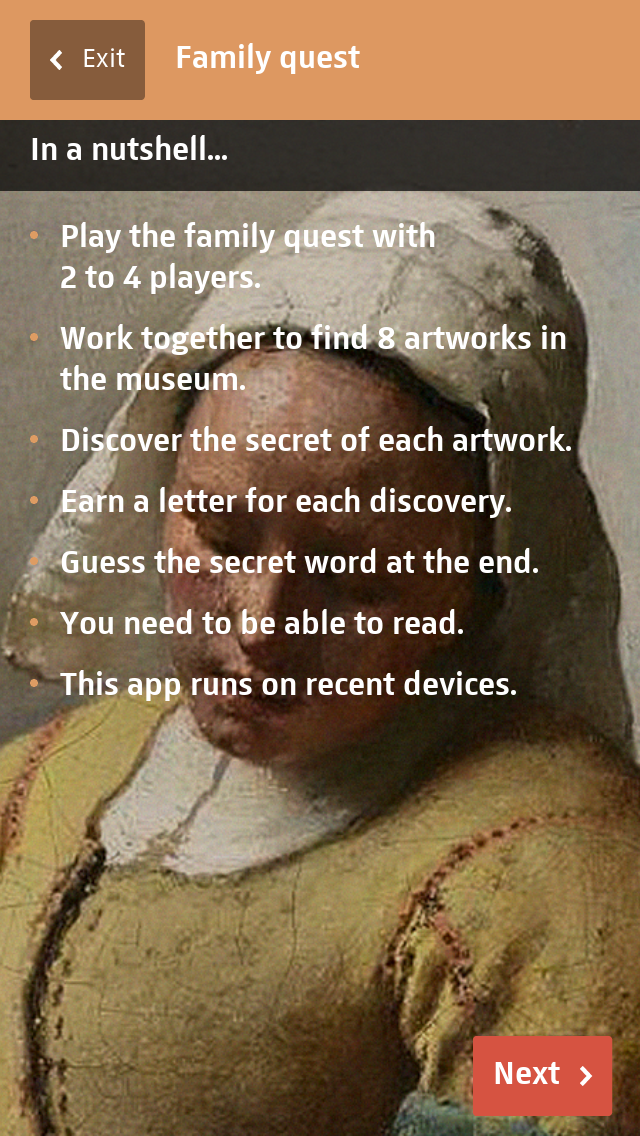 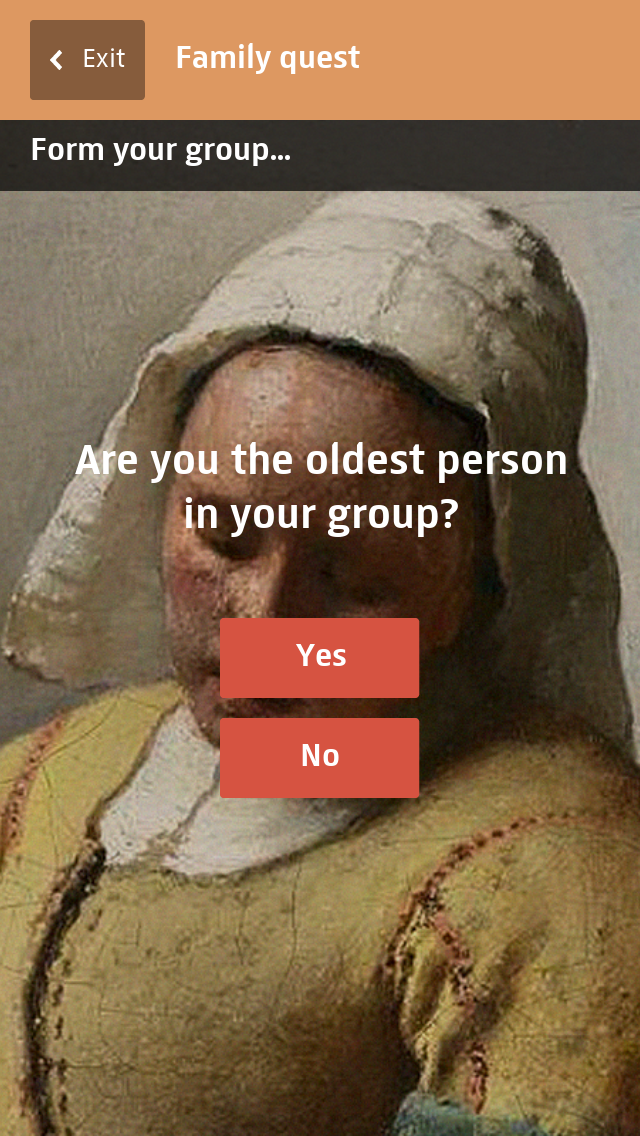 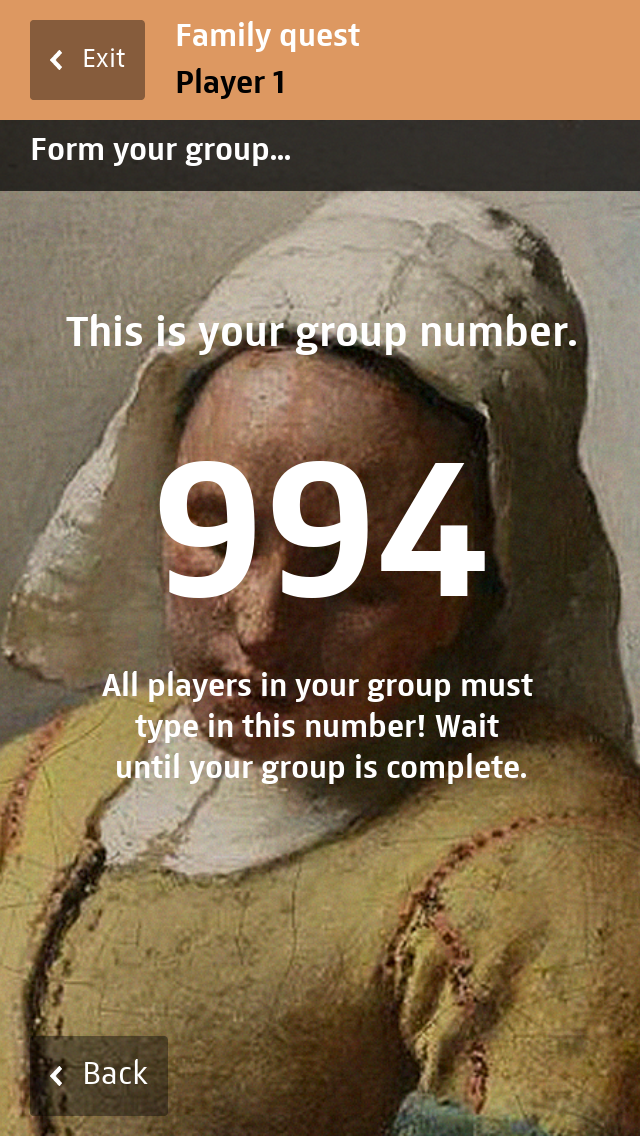 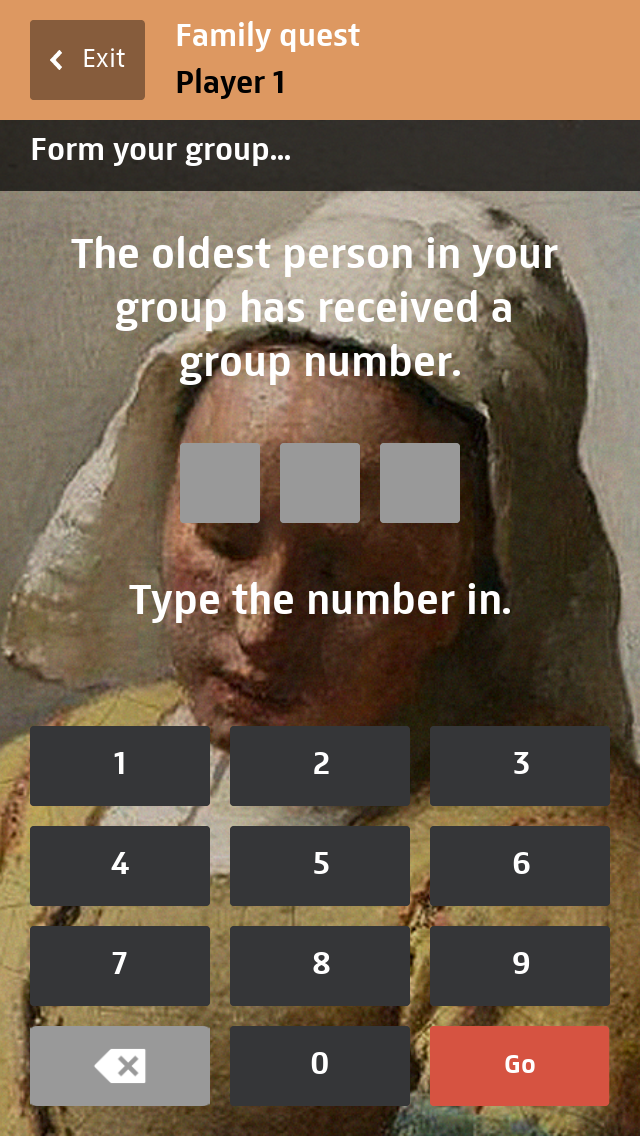 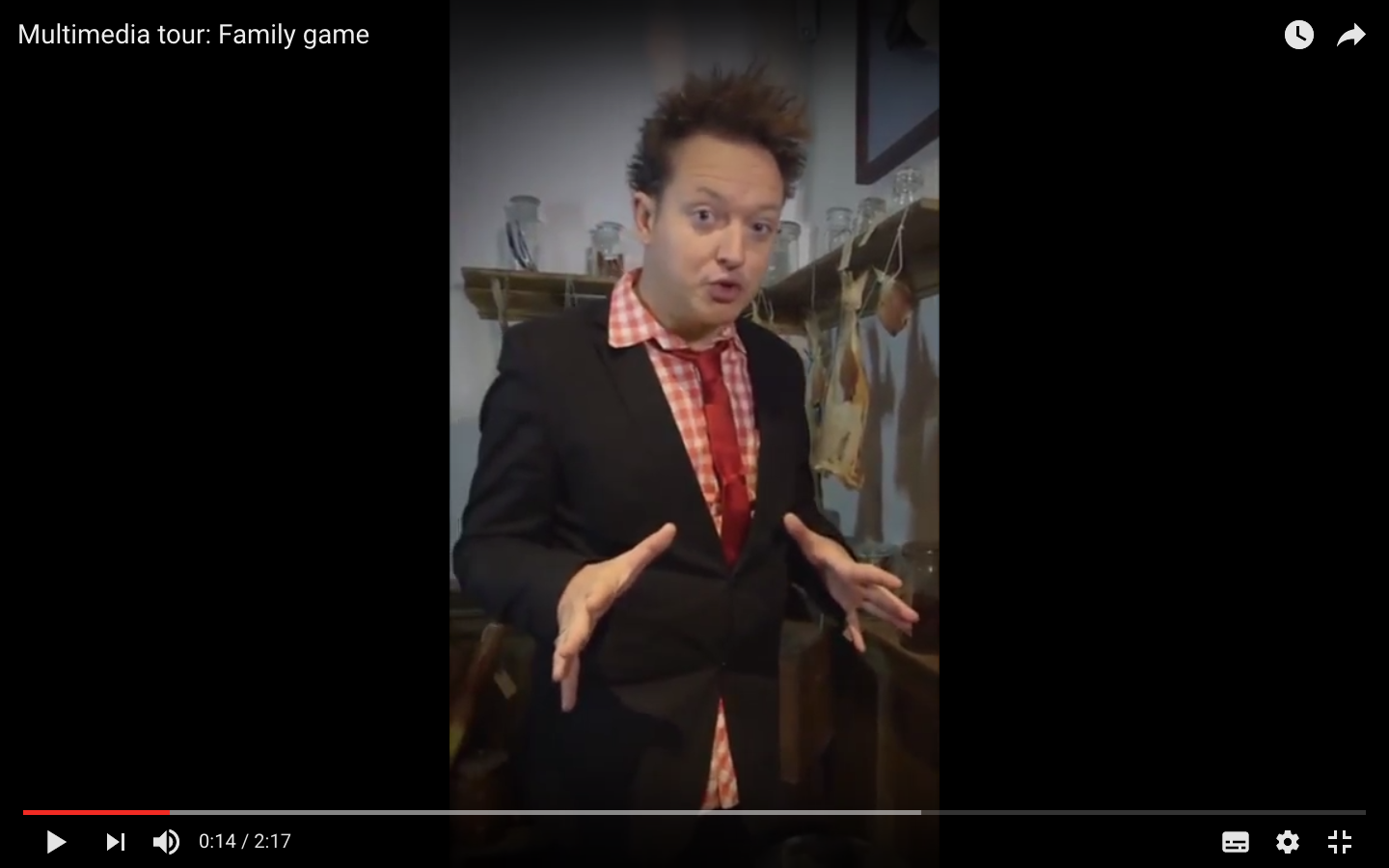 Published on 15 Sep 2014
The Rijksmuseum multimedia tour now also includes a family game. An exciting group game inviting you to solve eight fascinating Rijksmuseum mysteries. It takes about 1 hour and if you succeed, there’s another surprise waiting at the end of the tour.
https://www.youtube.com/watch?v=RA_He9vRddw
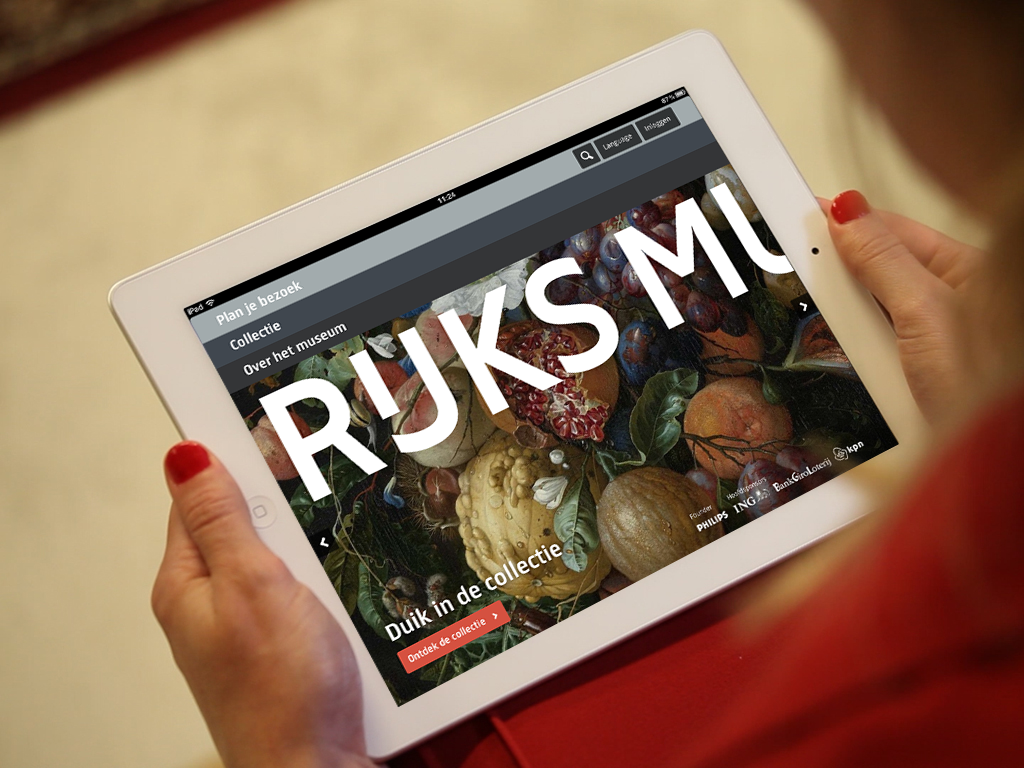 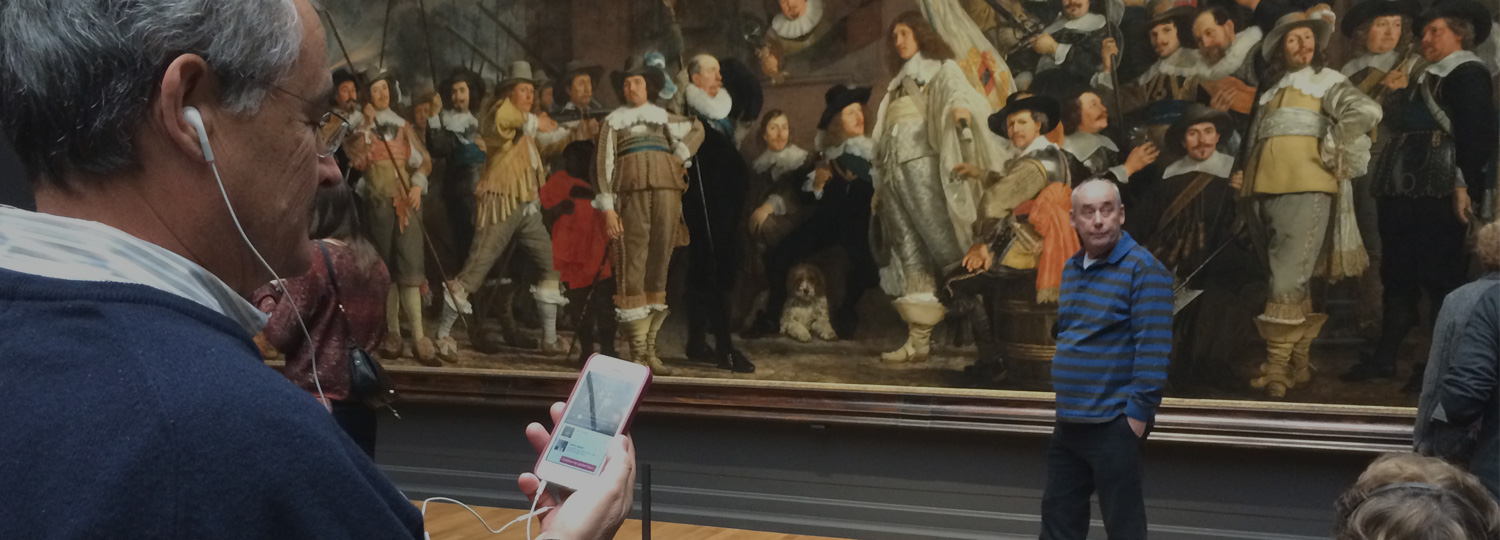 Touching Rembrandt’s Night Watch at the Rijksmuseum, Valsplat
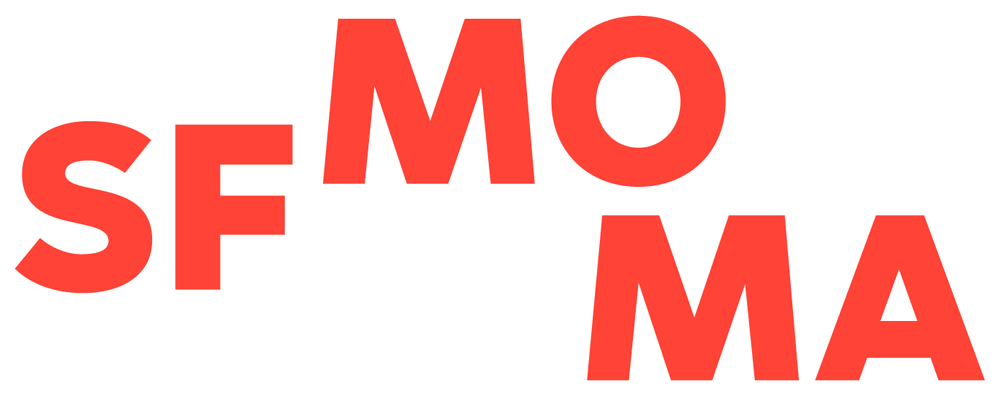 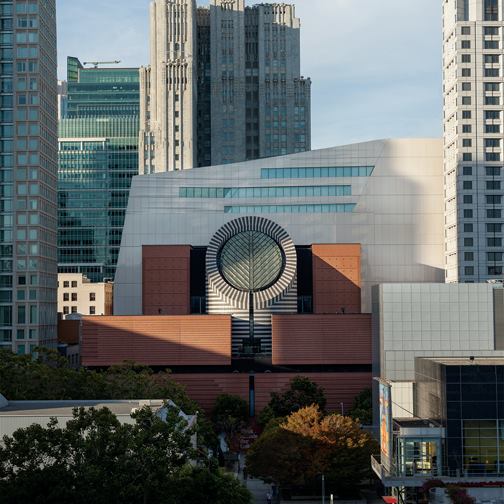 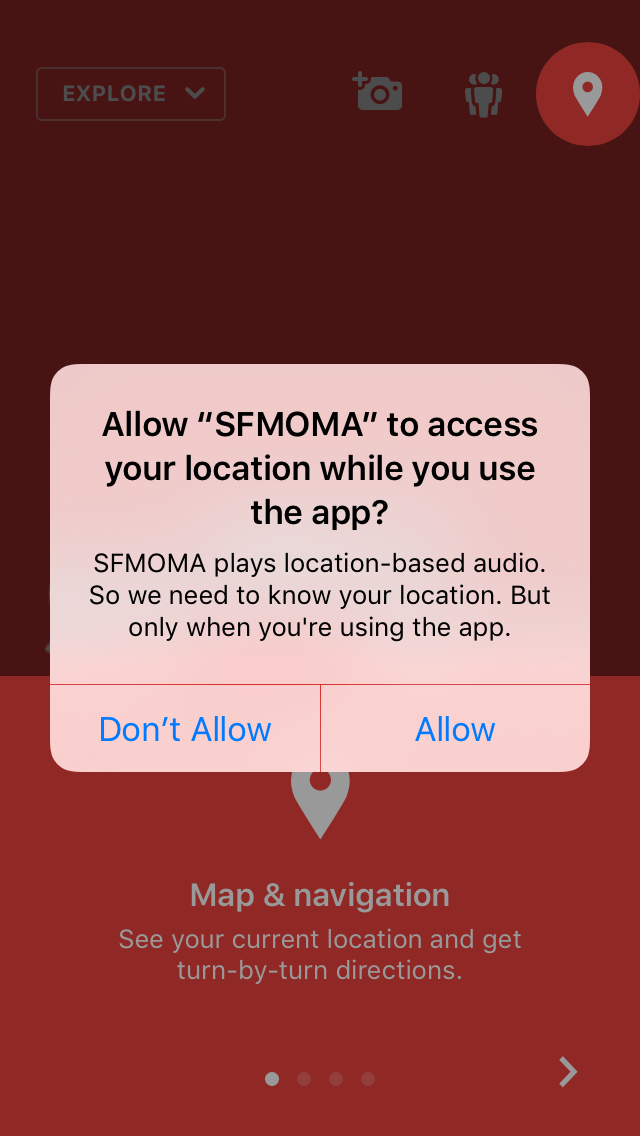 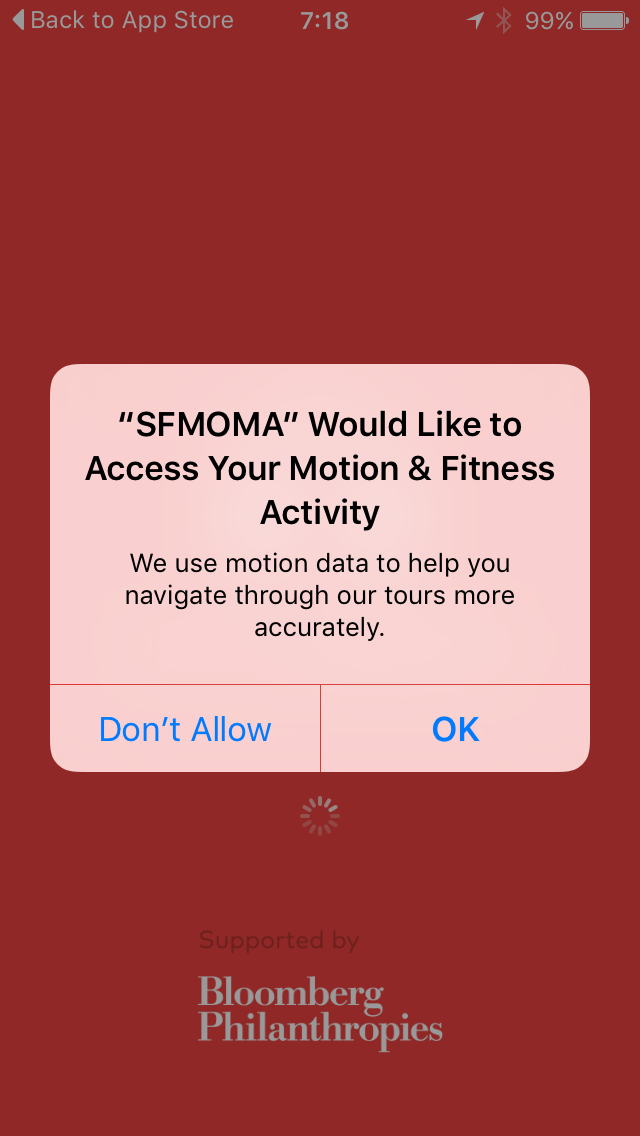 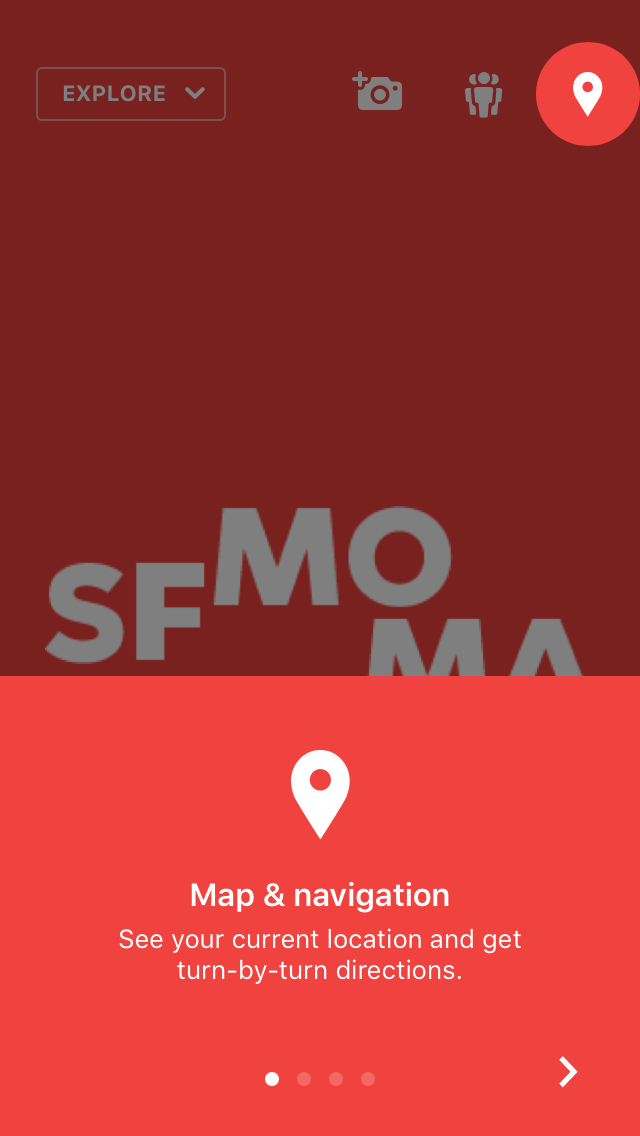 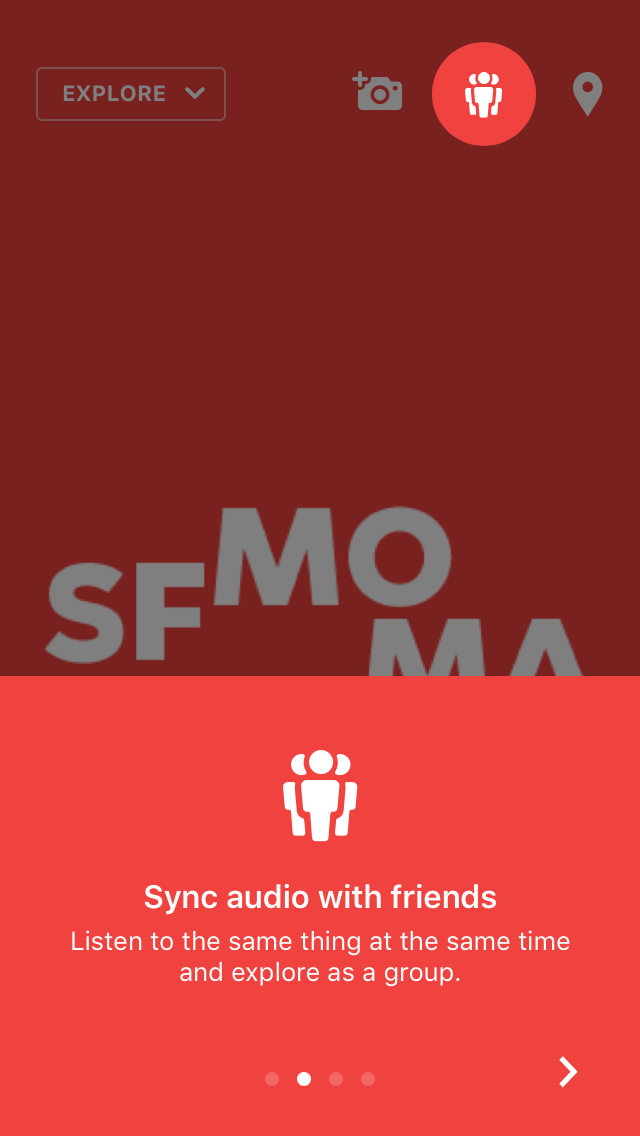 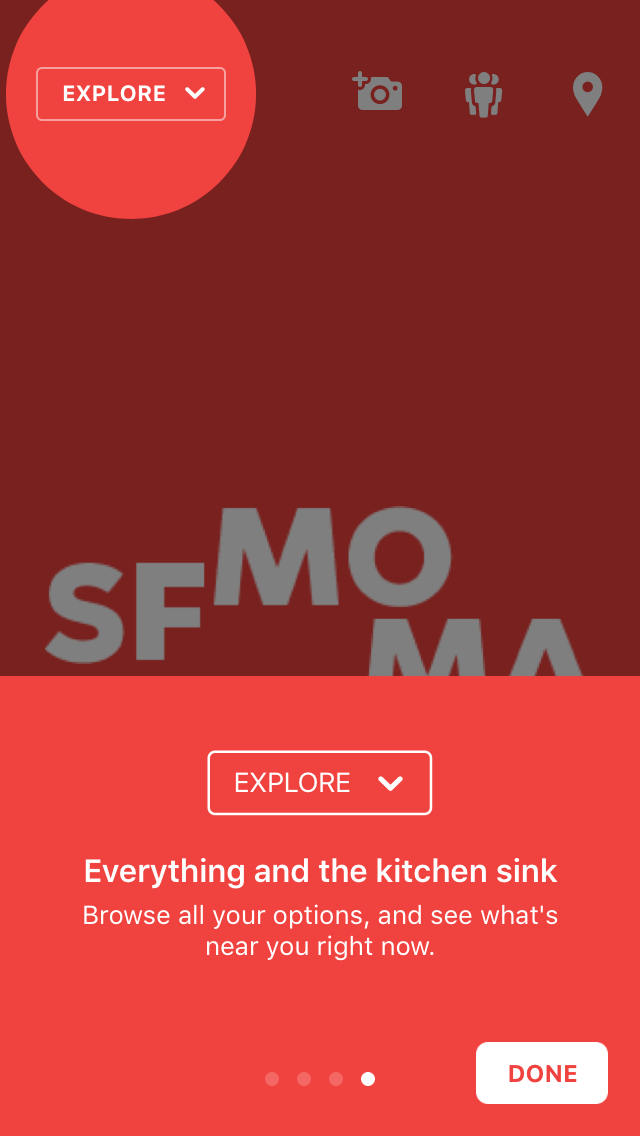 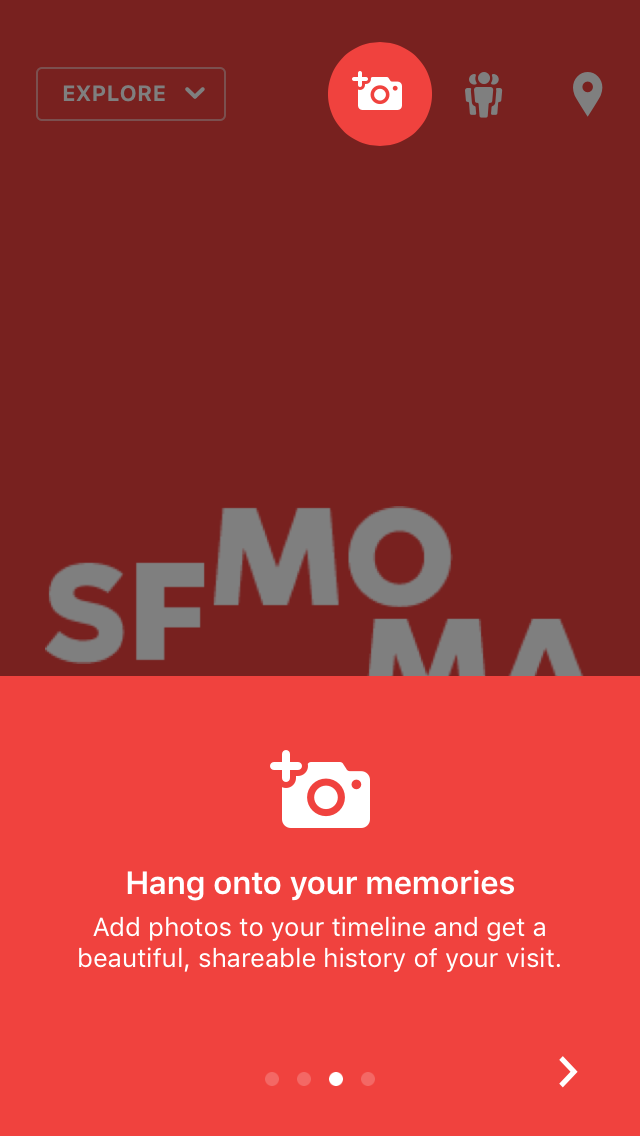 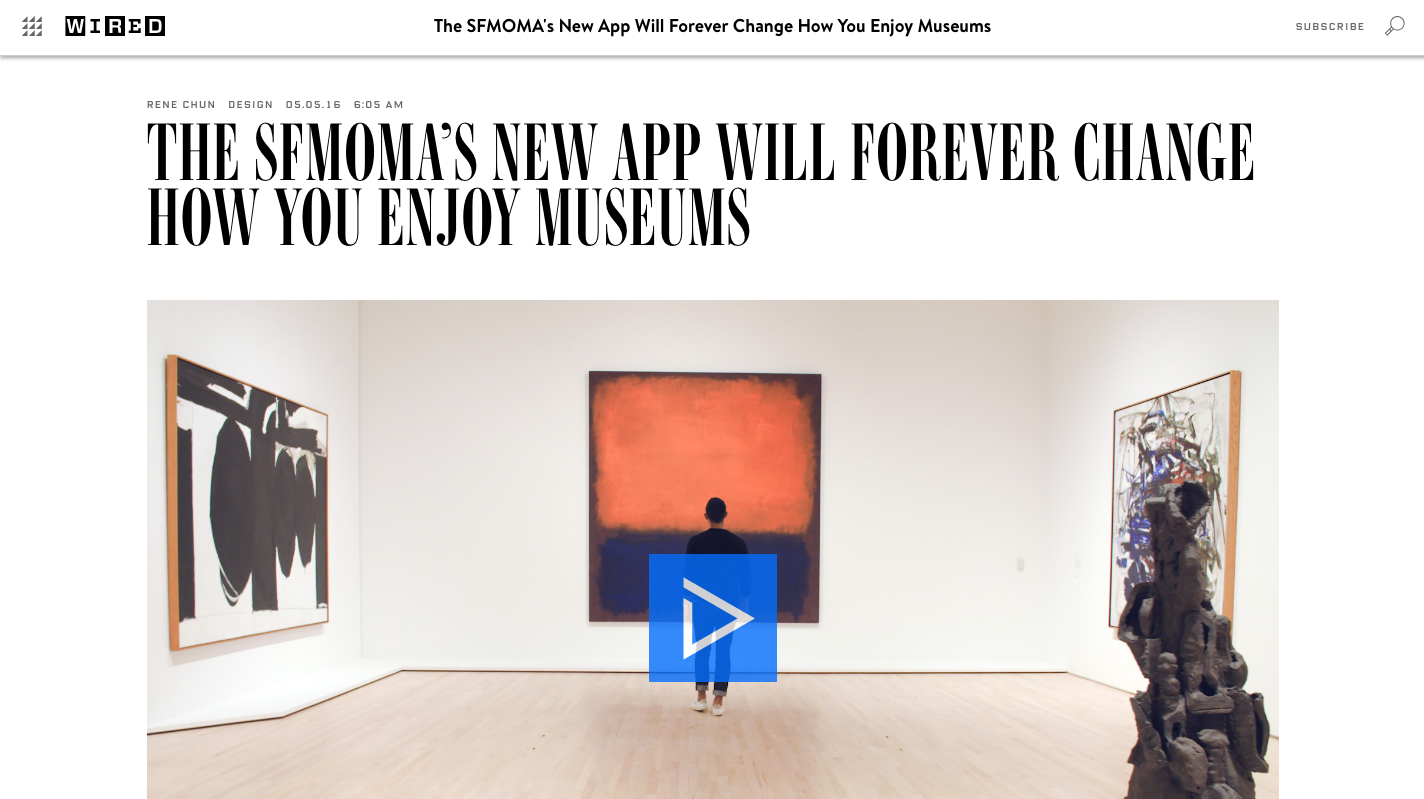 SFMOMA's new app uses the museum's Wi-Fi to keep tabs on where you are and where you're going—and adjusts its immersive audio tours accordingly, WIRED, RENE CHUN | 05.05.16
http://www.wired.com/2016/05/sfmoma-audio-tour-app/
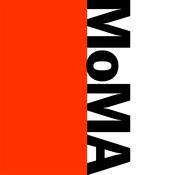 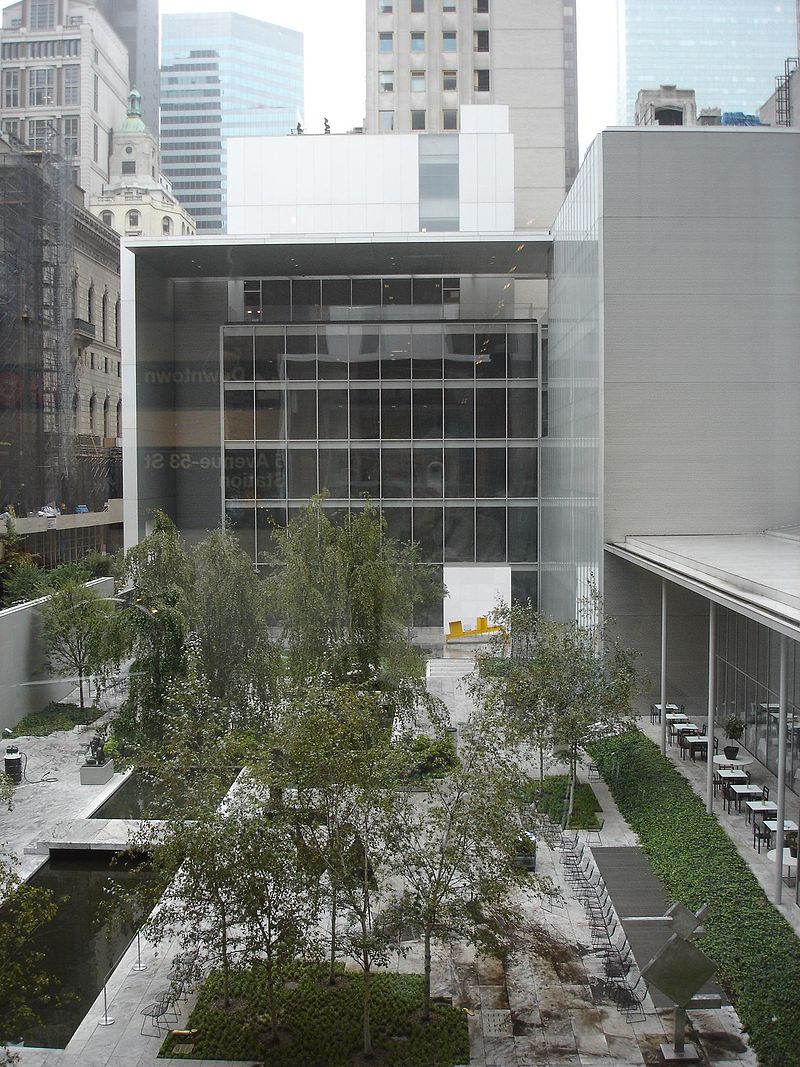 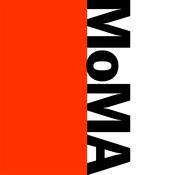 With the MoMA App, you can take The Museum of Modern Art wherever you go. 


Tours: Hear from a wide range of artists, curators, and others about works in the collection and many special exhibitions.

My Collections: Create collections of your favorite media, images, and artworks.

Camera: Snap and share your MoMA experience.

Calendar: Browse current and upcoming exhibitions, events, and film screenings.

Directory & Map: Locate artworks and Museum facilities.

Search: Find a specific artist, artwork, calendar listing, or audio commentary.

Visit: Find information including hours, admission, and directions to help you plan your visit.

Share: Share your favorite audio, artworks, events, and photos via email, text, Facebook, or Twitter.
The MoMA App requires an Internet connection.
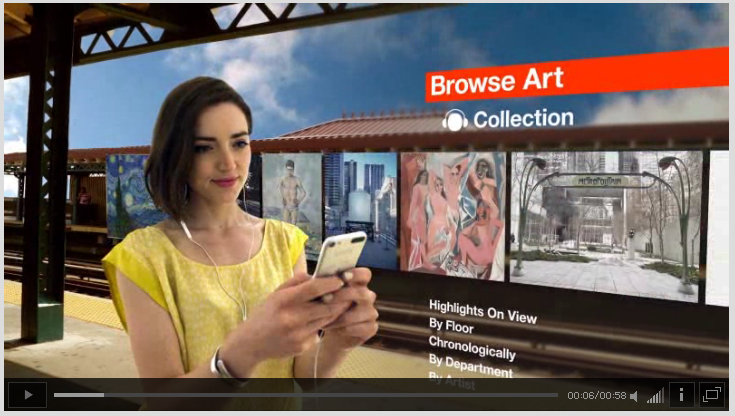 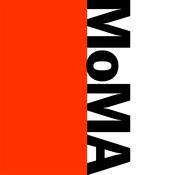 https://www.moma.org/explore/mobile/iphoneapp
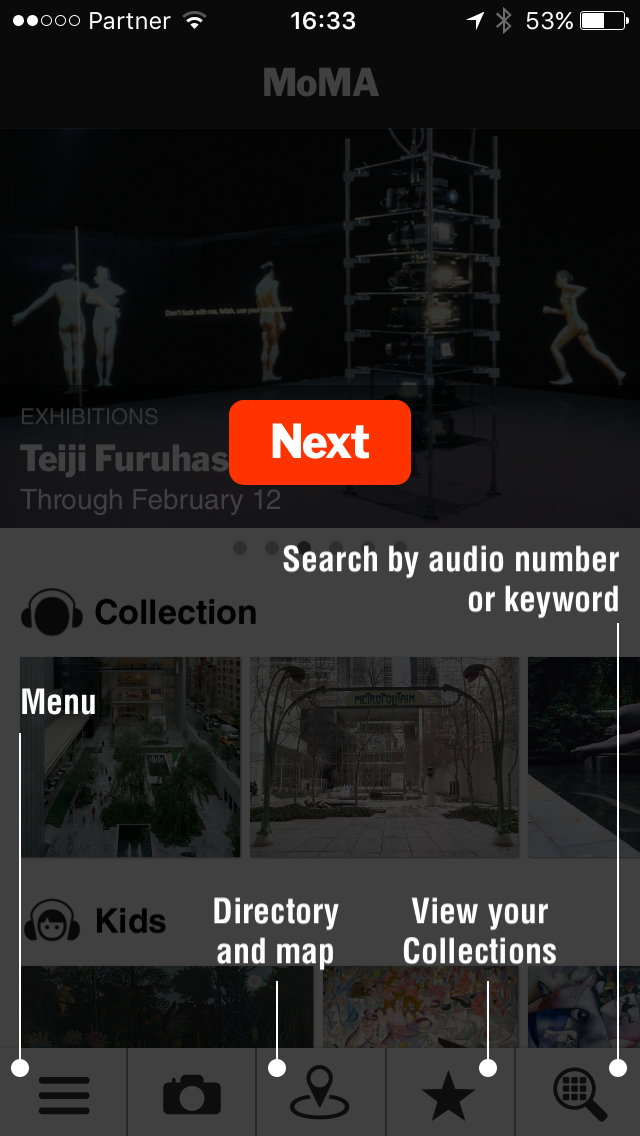 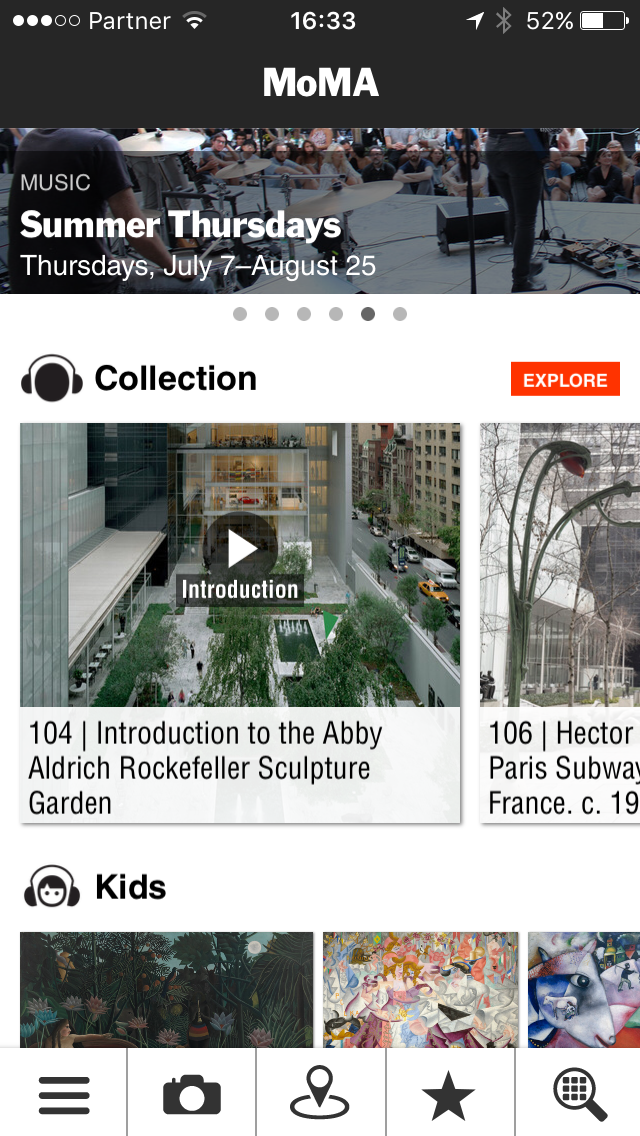 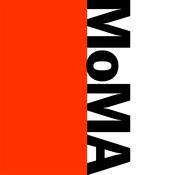 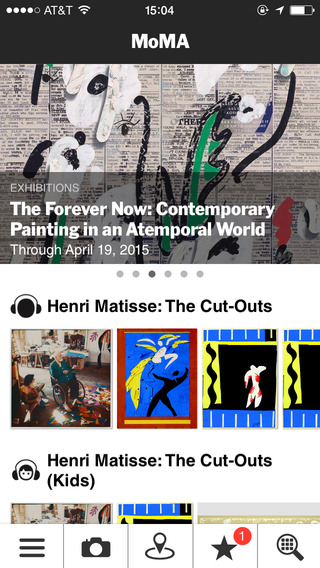 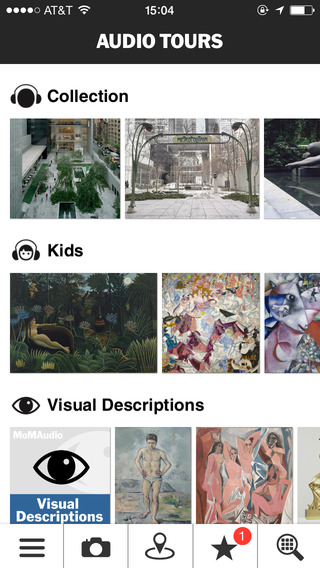 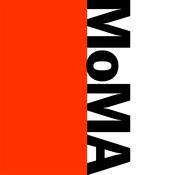 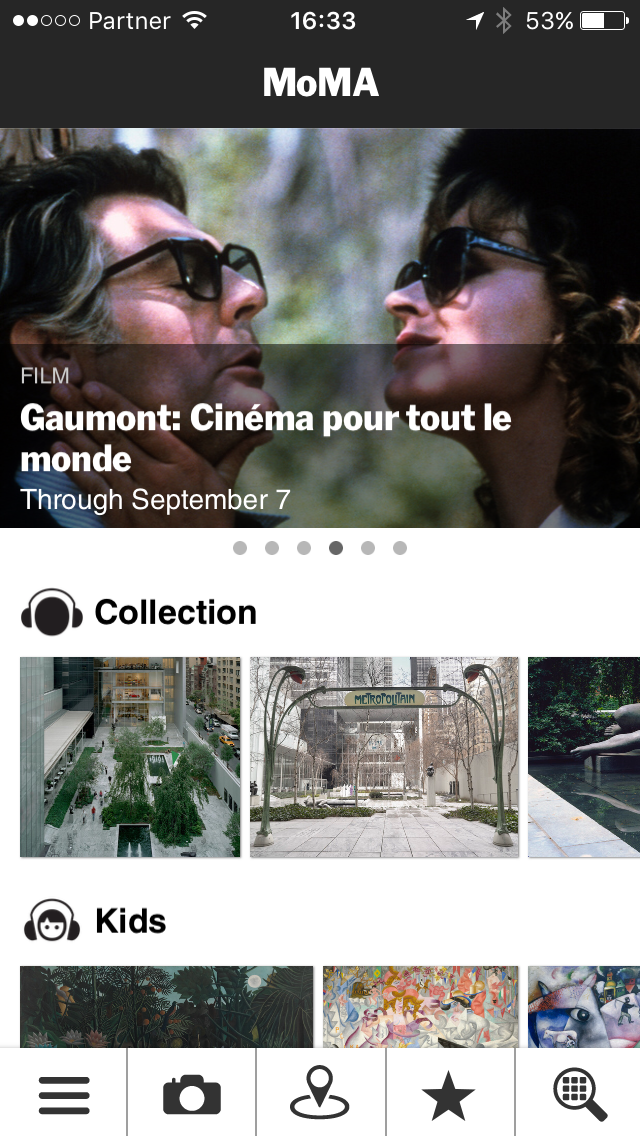 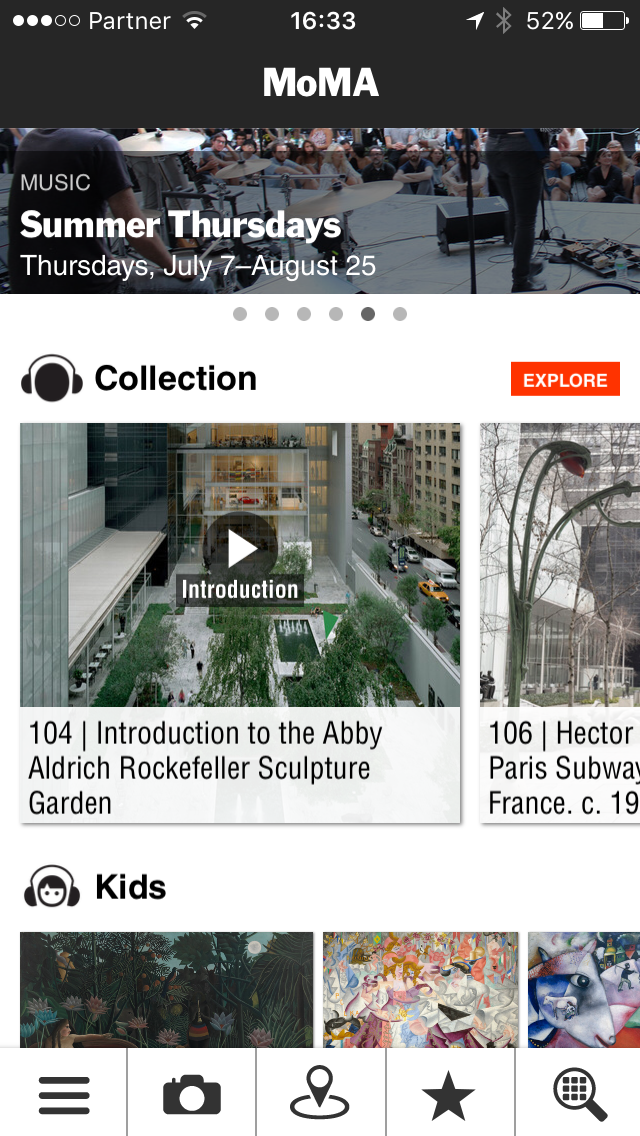 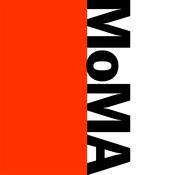 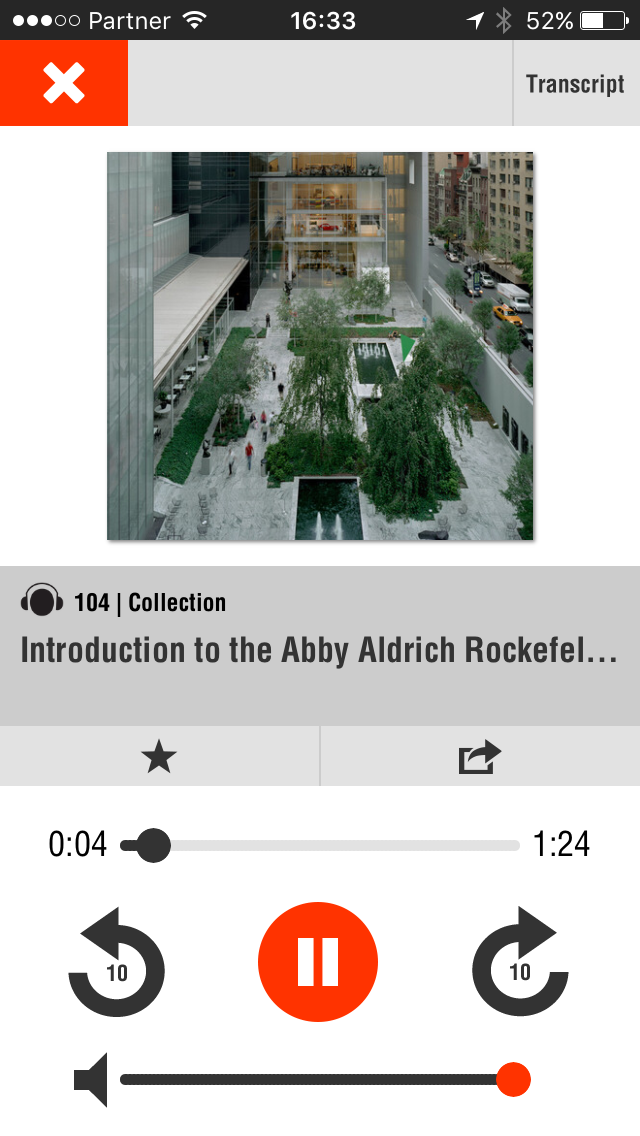 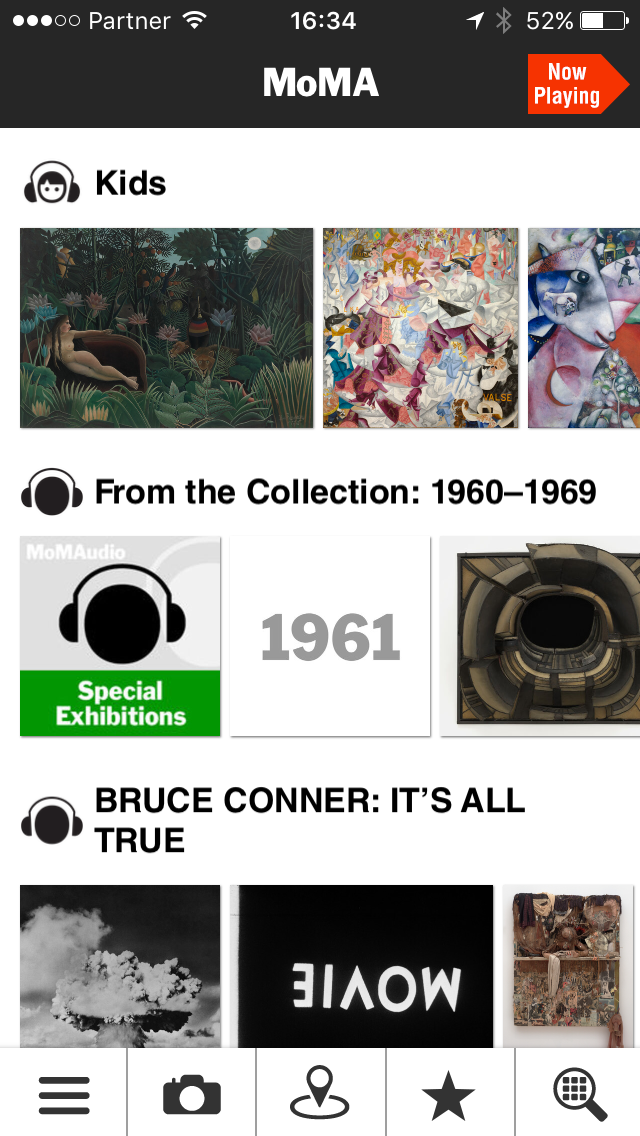 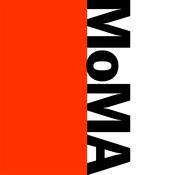 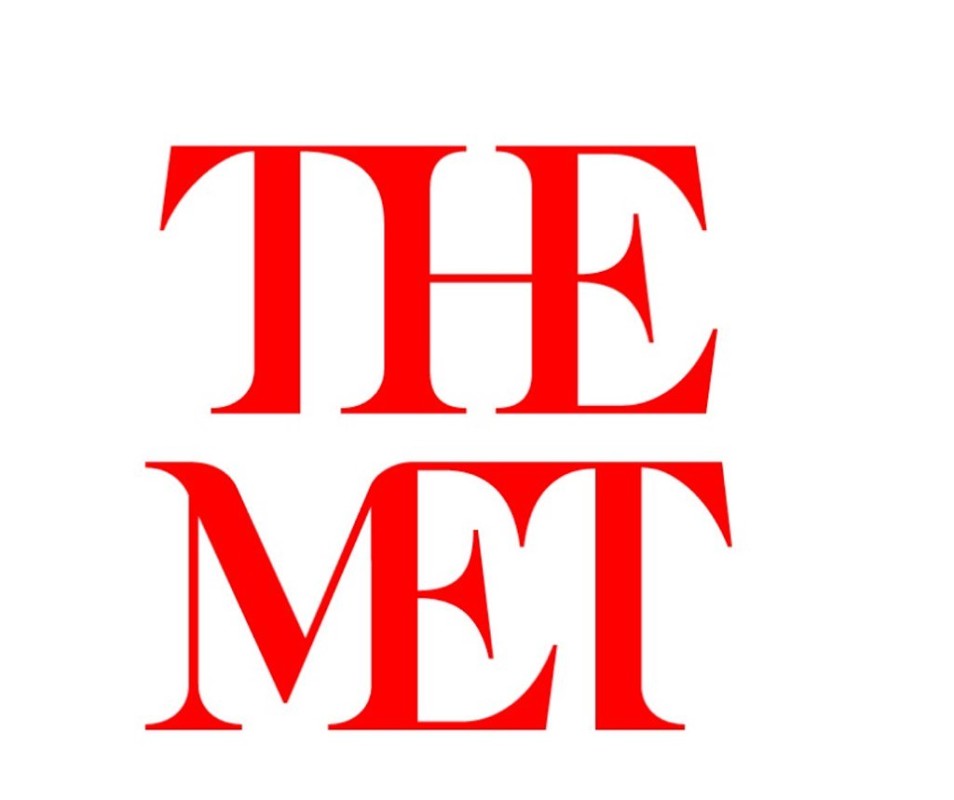 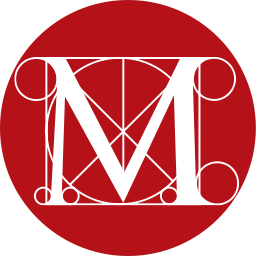 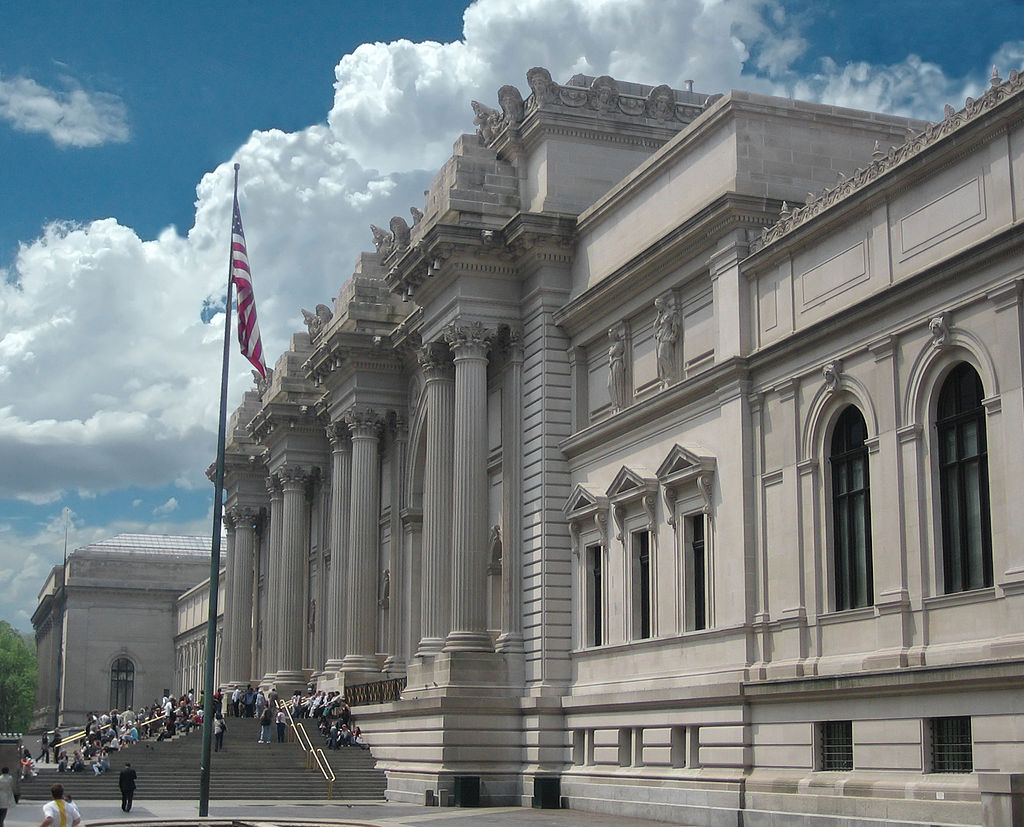 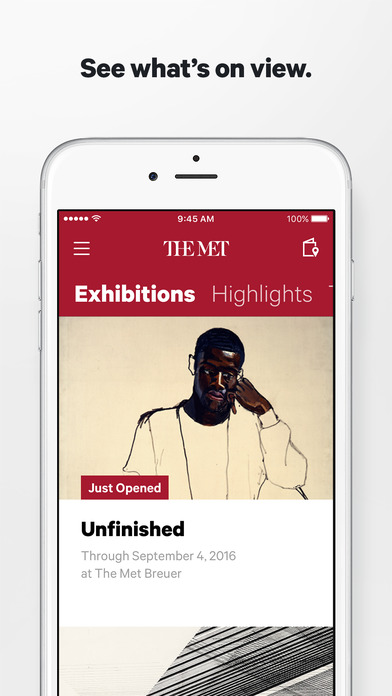 The Met — The Official App of The Metropolitan Museum of Art in NYC
By The Metropolitan Museum of Art
View More by This Developer
Open iTunes to buy and download apps.
Description
Whether you’re new to the Met or a passionate Member, coming as a family or just looking for something different, start here. The app is the easiest way to see what’s happening at the Met every day—wherever you are. "Beautifully designed … A rich, accessible experience" - The New York Times“A great starting point for visiting.” – iLounge“Something we can’t help but love.” – Huffington PostFeatures: * Map of the Museum and ability to pin the location of events, exhibitions, and artworks * Recommendations on what to see, from artworks to architecture * Full listings of our exhibitions, events, and how to visit the Museum's three locations* A special section for Met Members with upcoming events and opportunities * Ability to save your favorite art, events, and exhibitions—and add them to your calendar* The Met app is optimized for use with iOS Accessibility features—VoiceOver, Zoom, Larger Text, etc.The Met app is made possible through the support of Bloomberg Philanthropies.
...More
The Metropolitan Museum of Art Web SiteThe Met — The Official App of The Metropolitan Museum of Art in NYC Support
What's New in Version 1.3.2
• Videos: watch the exhibition trailers before you visit• Notifications: get in-app messages about exhibition openings and other timely information
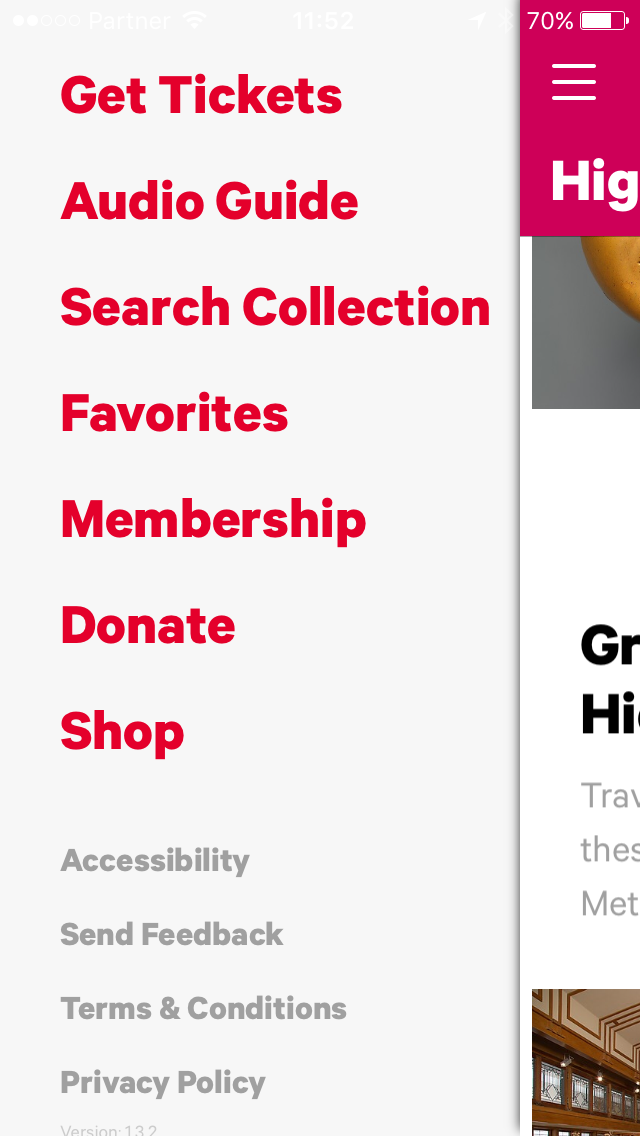 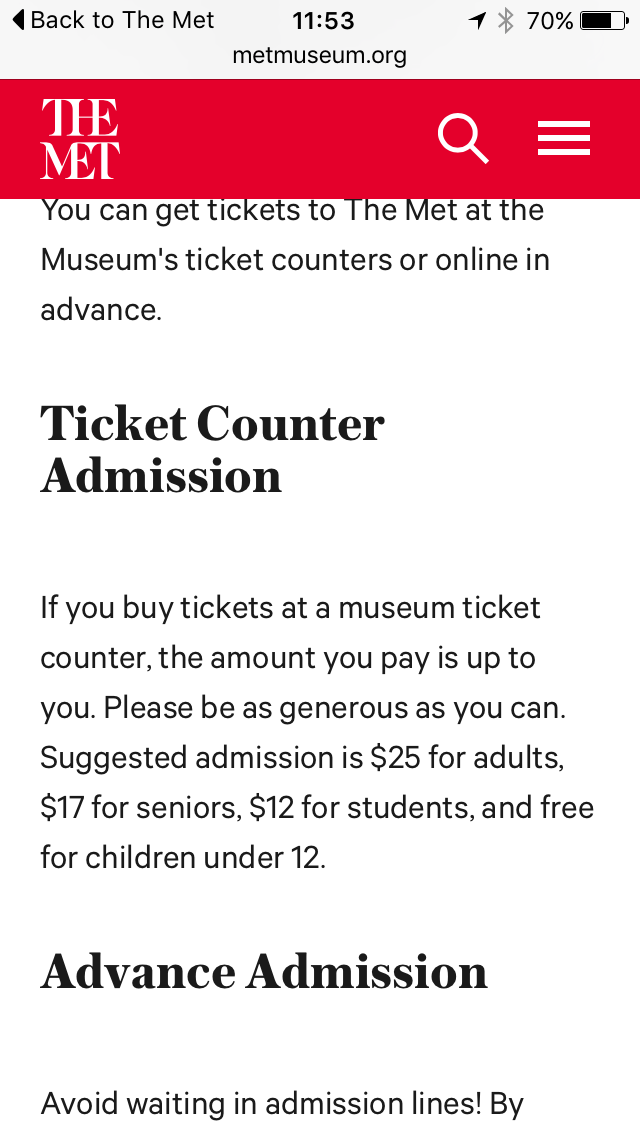 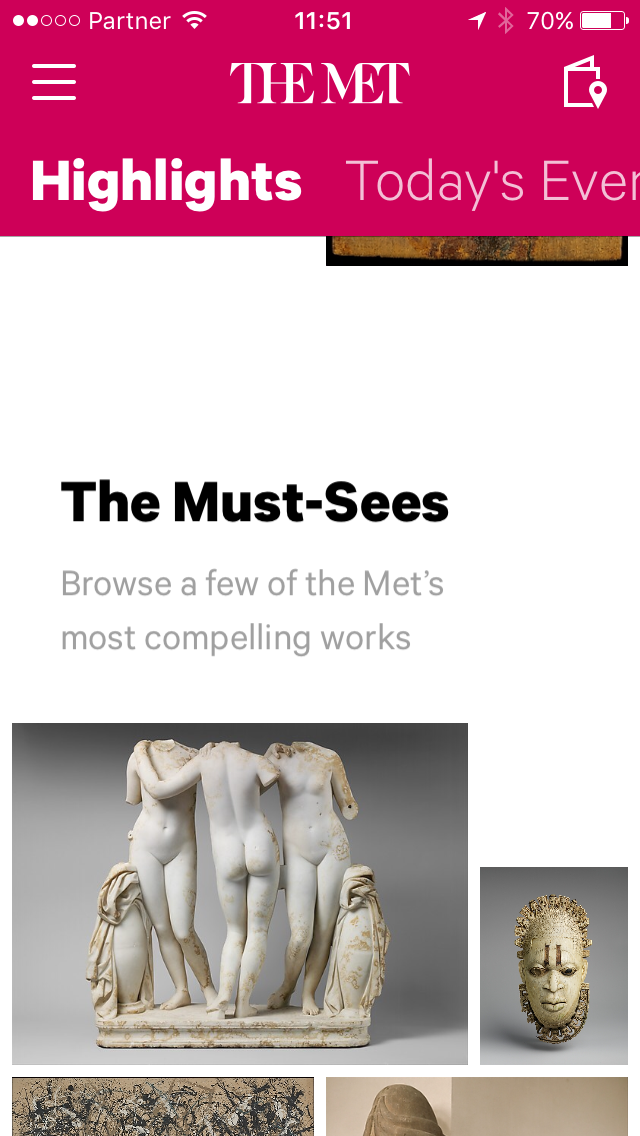 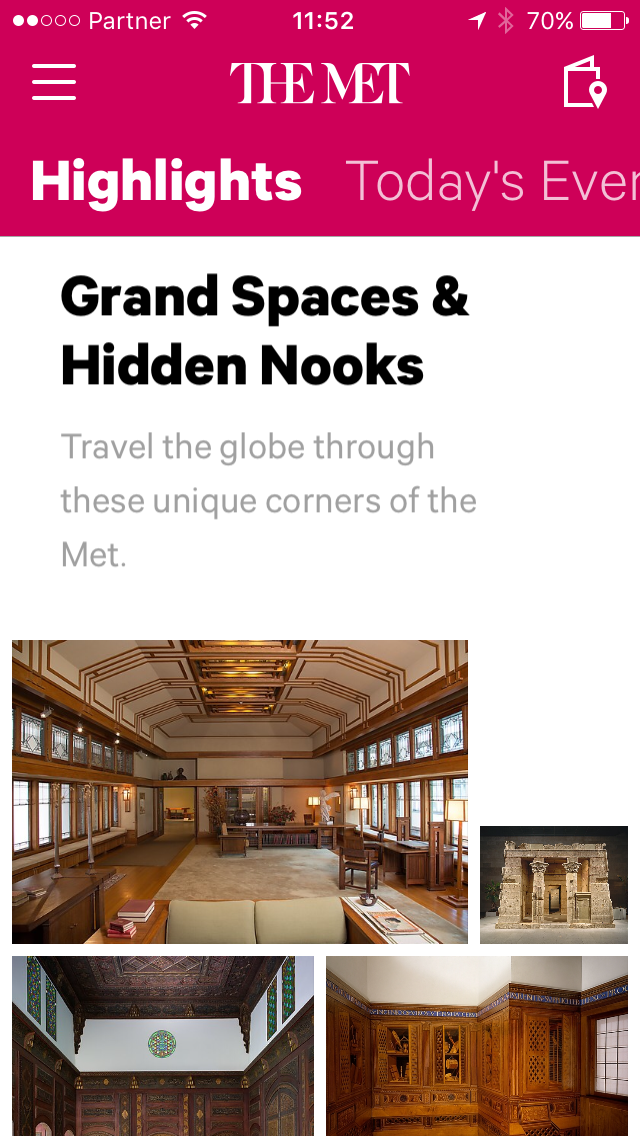 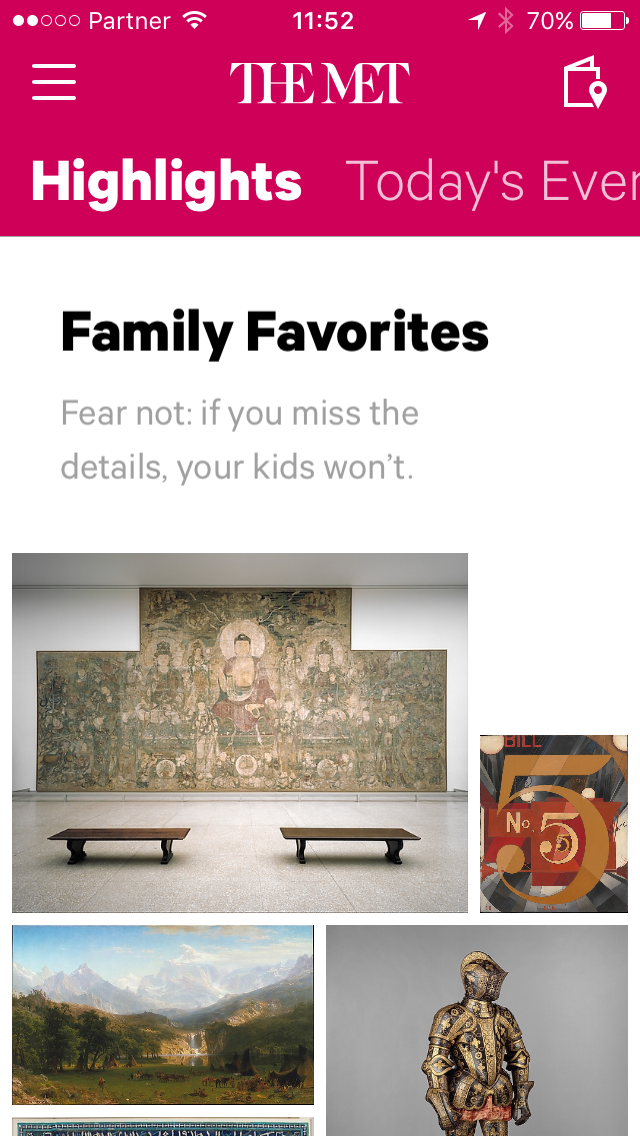 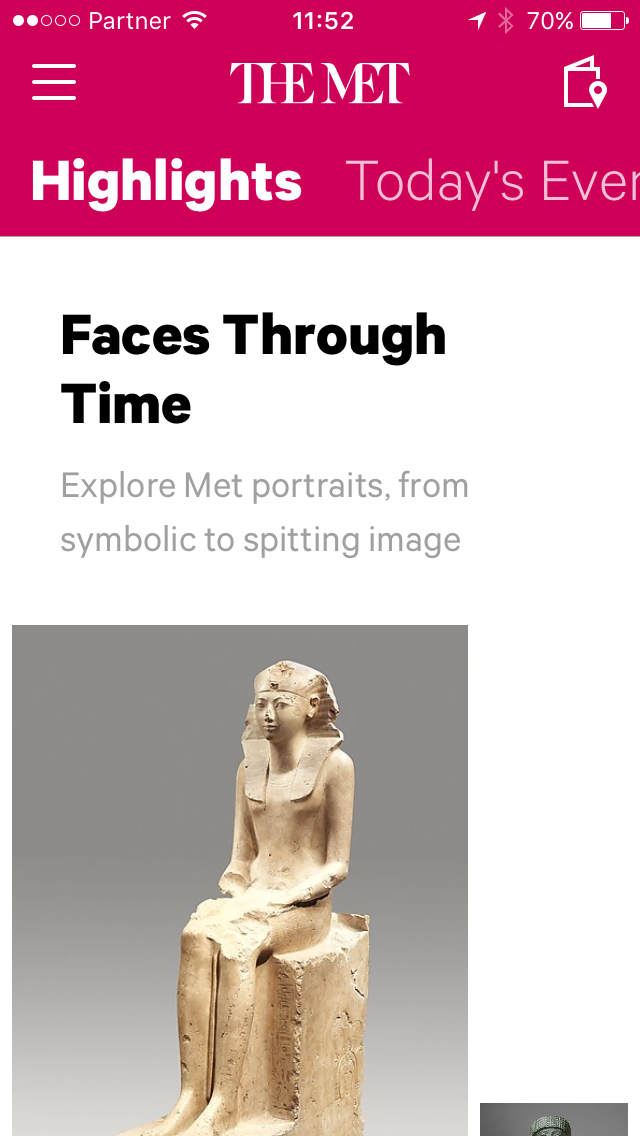 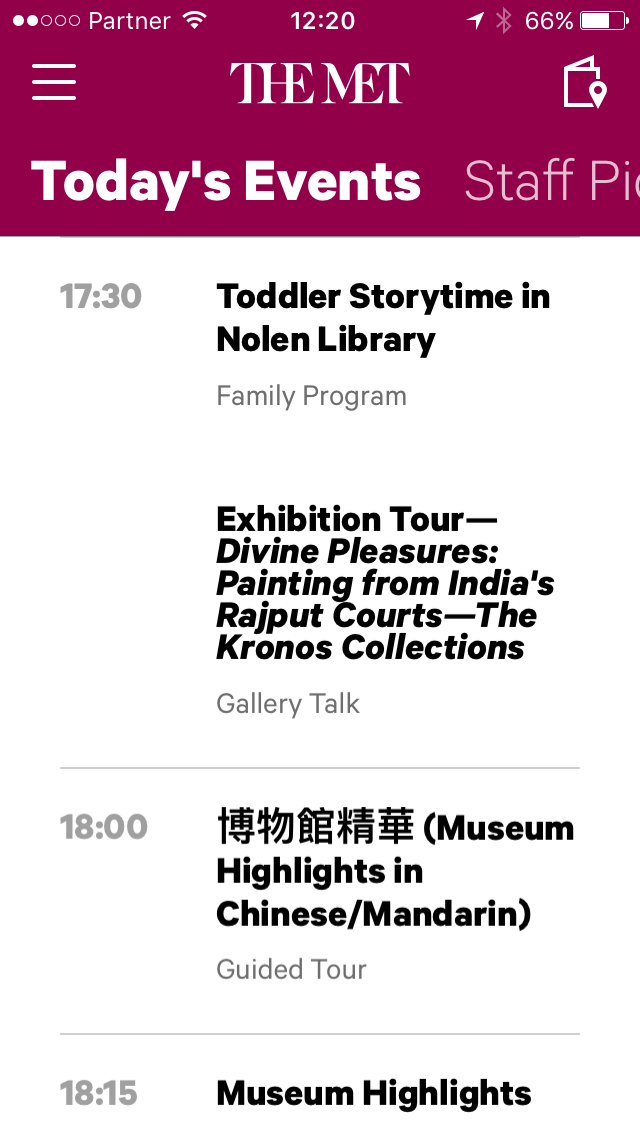 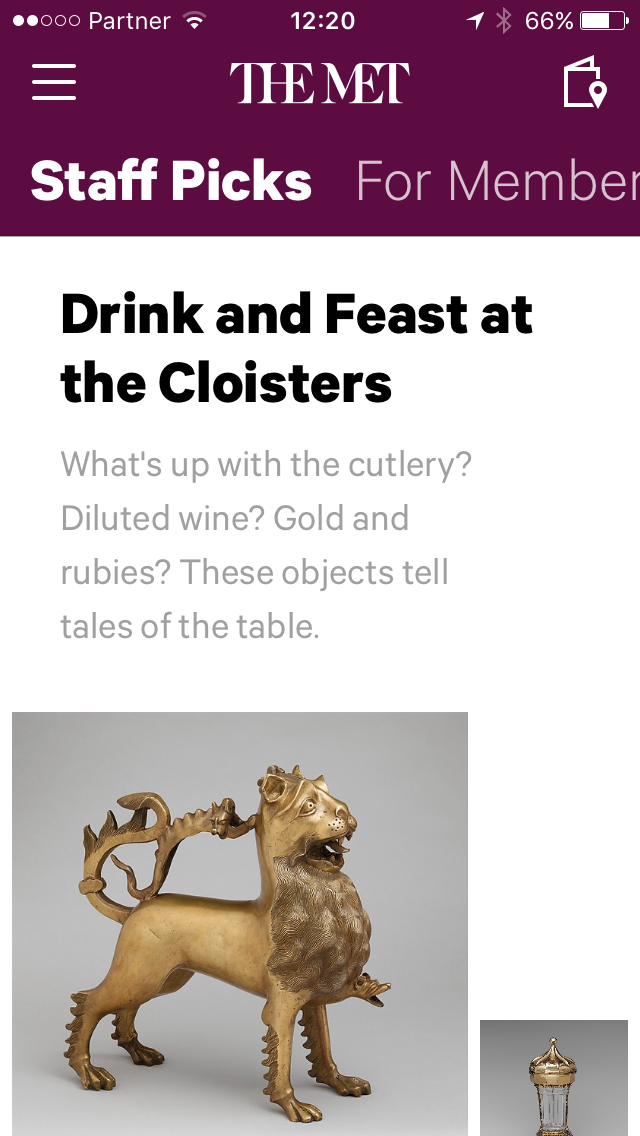 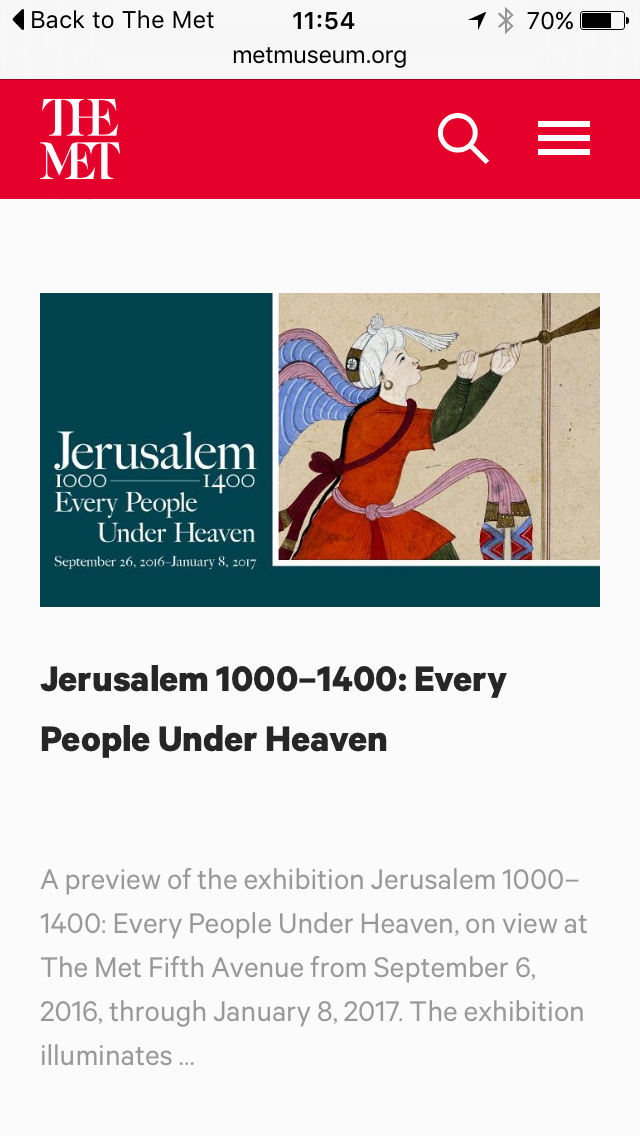 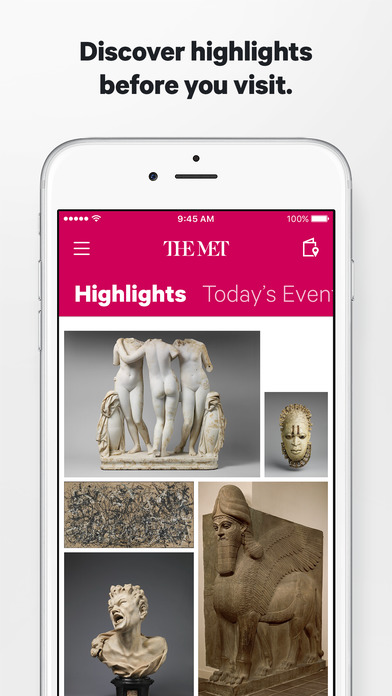 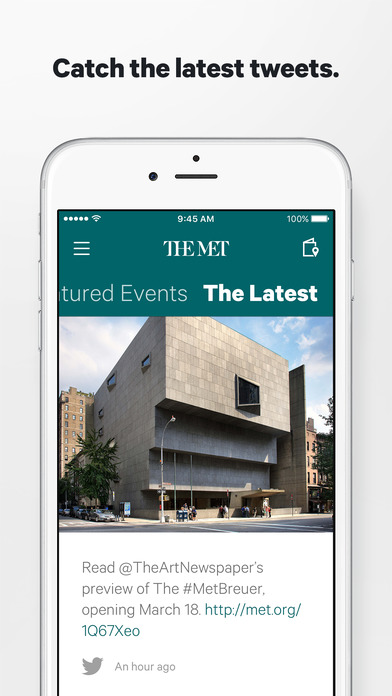 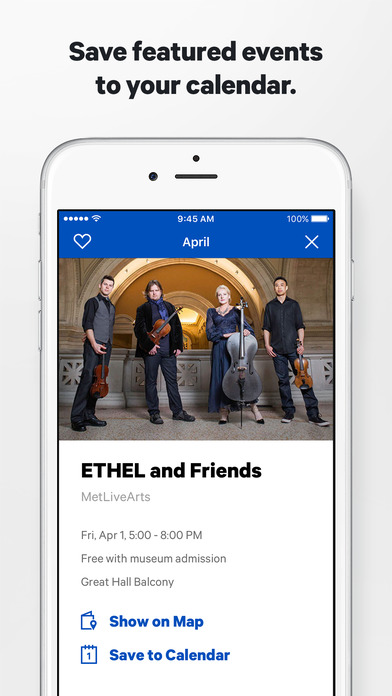 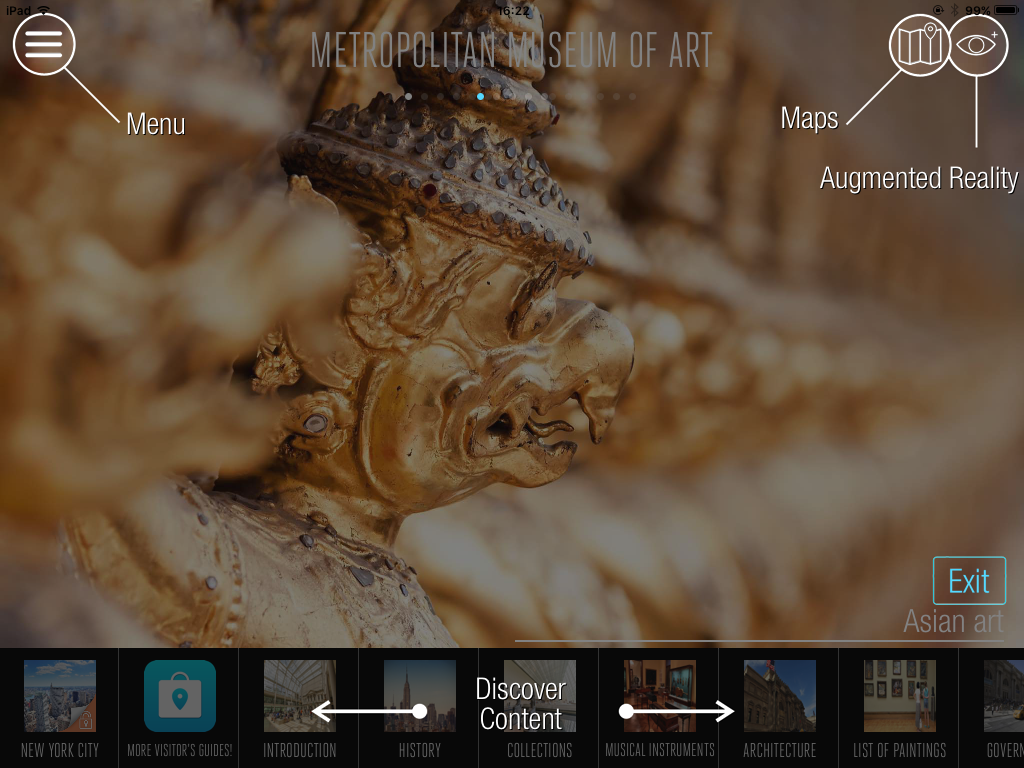 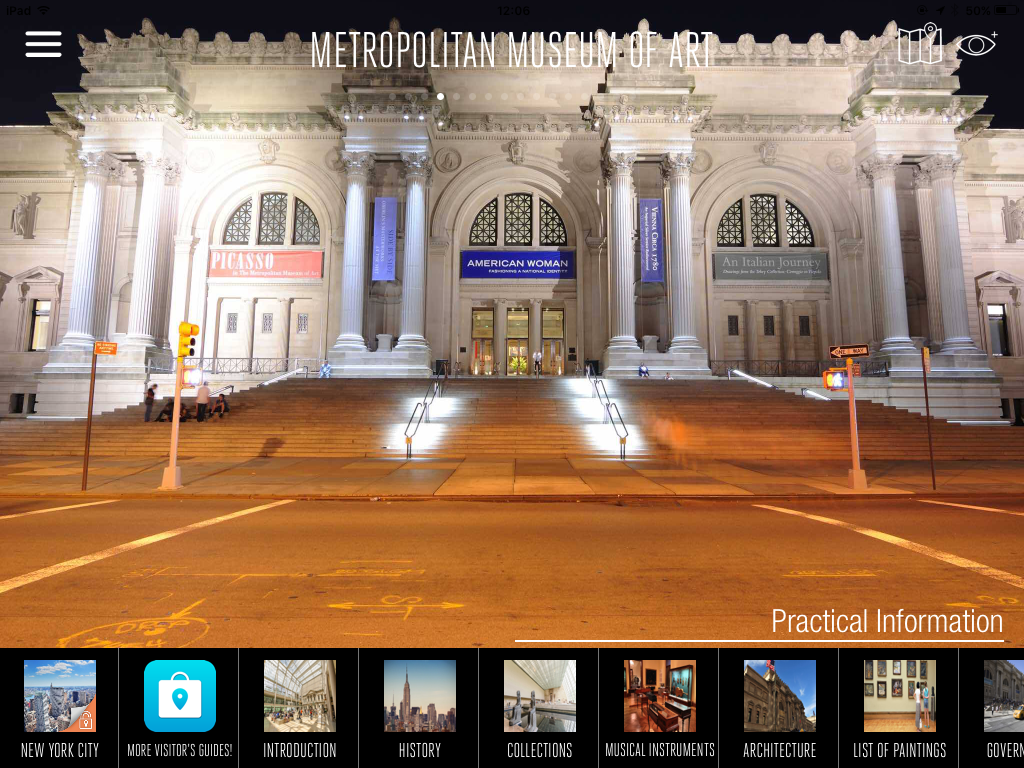 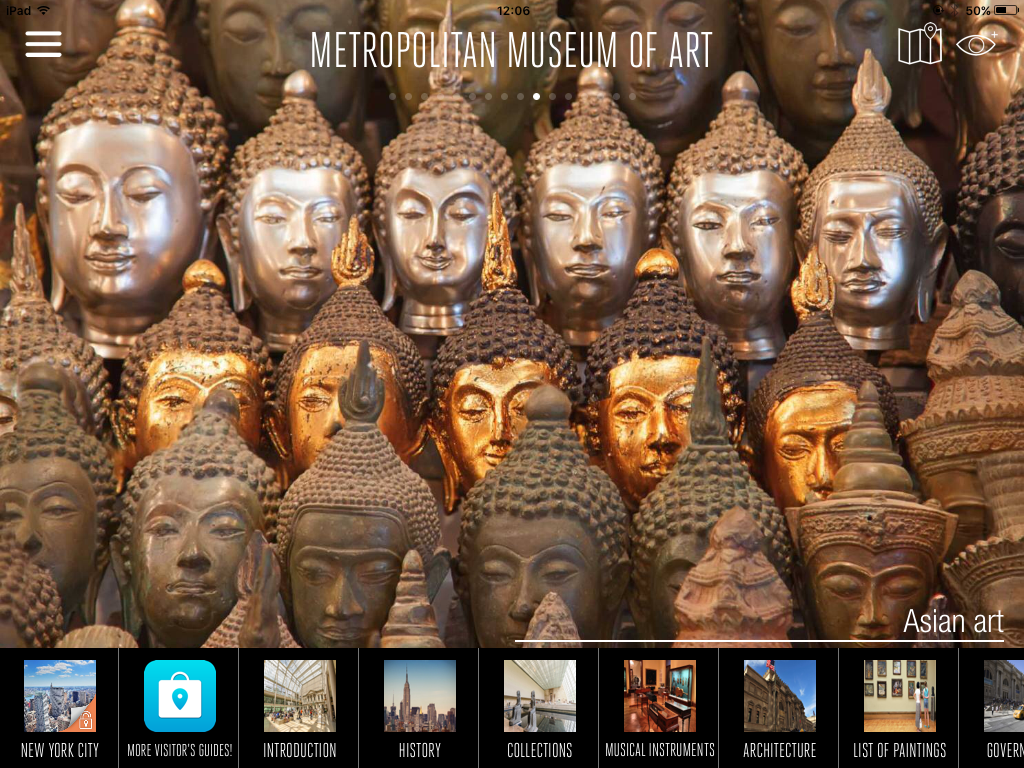 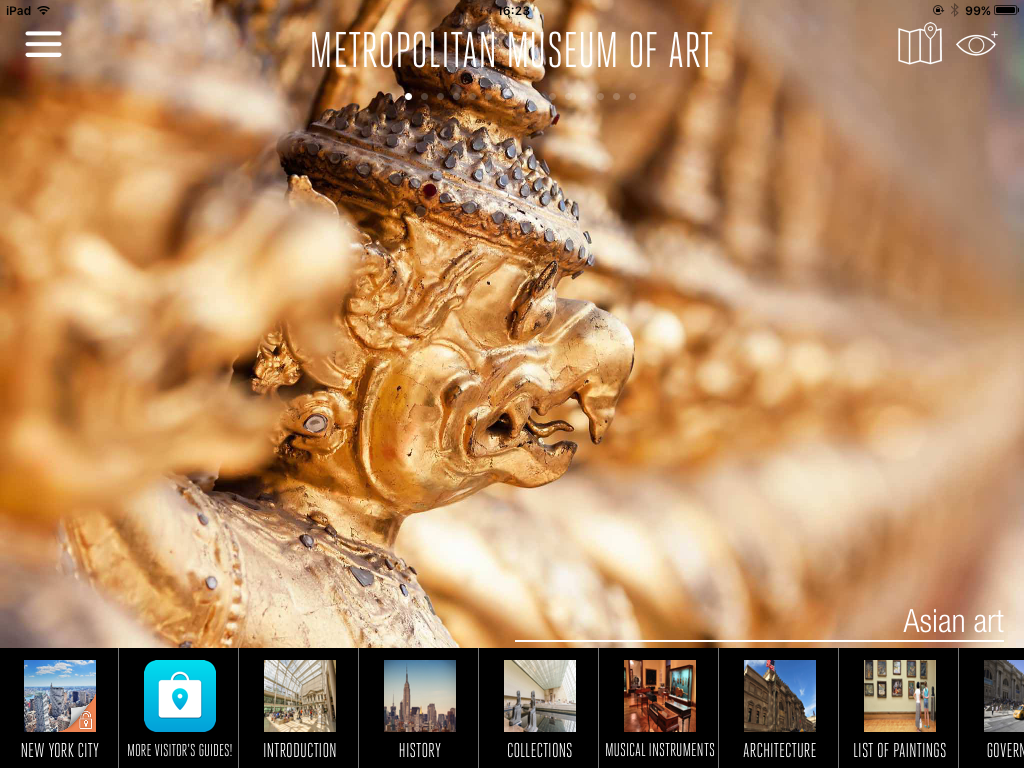 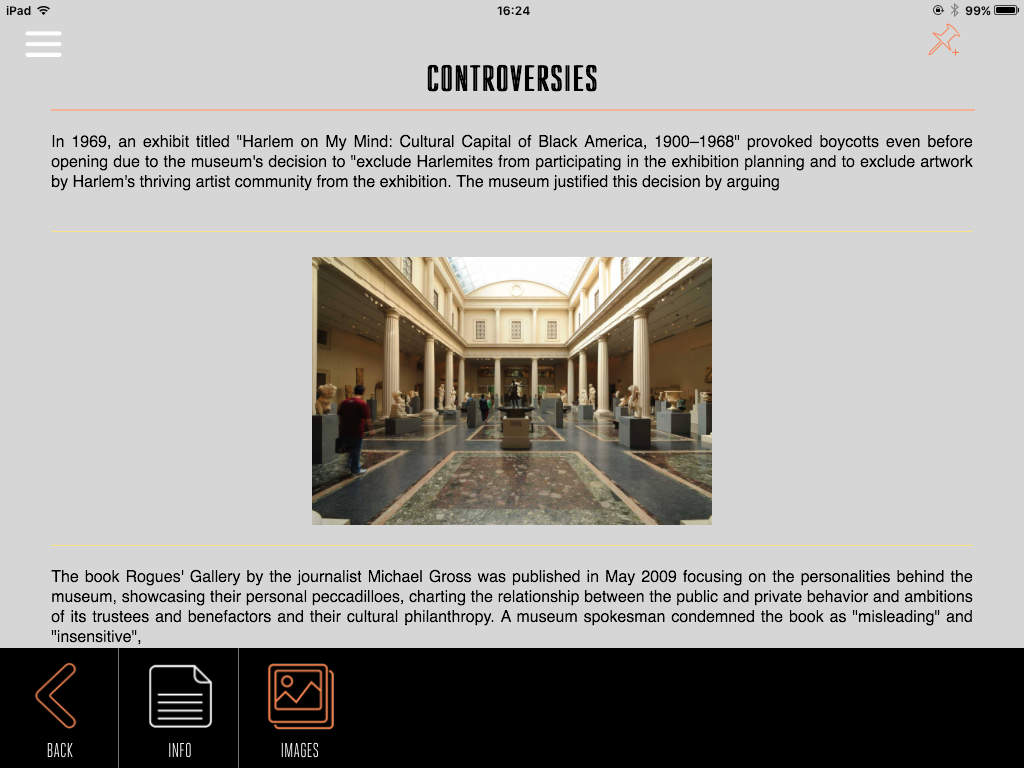 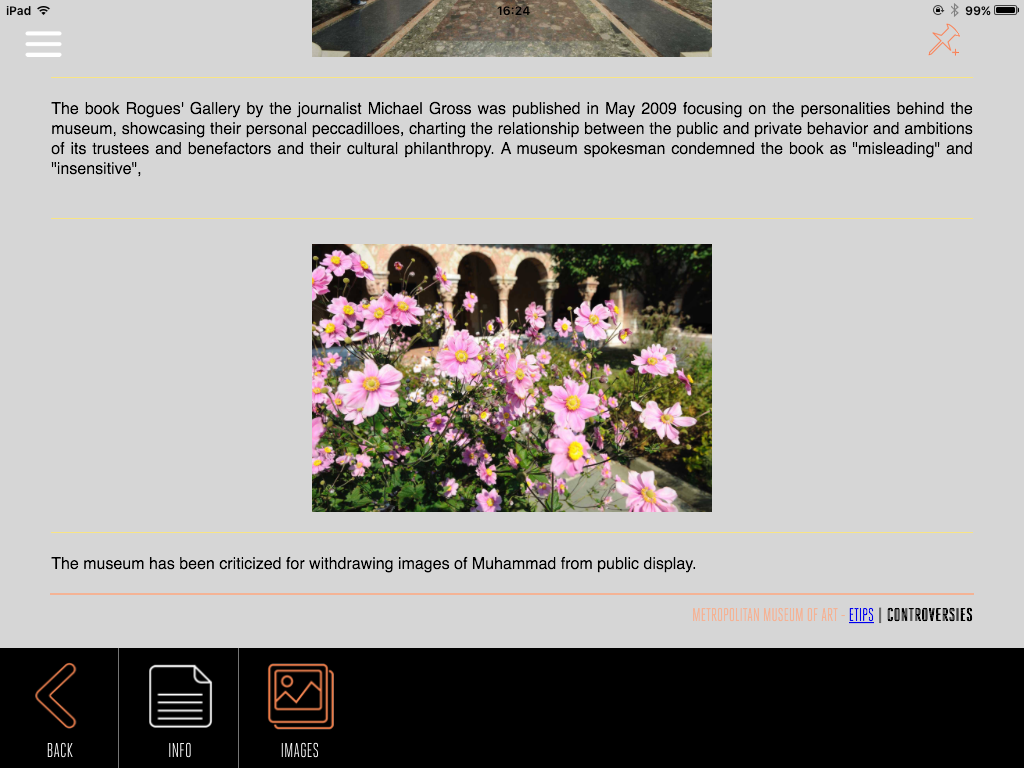 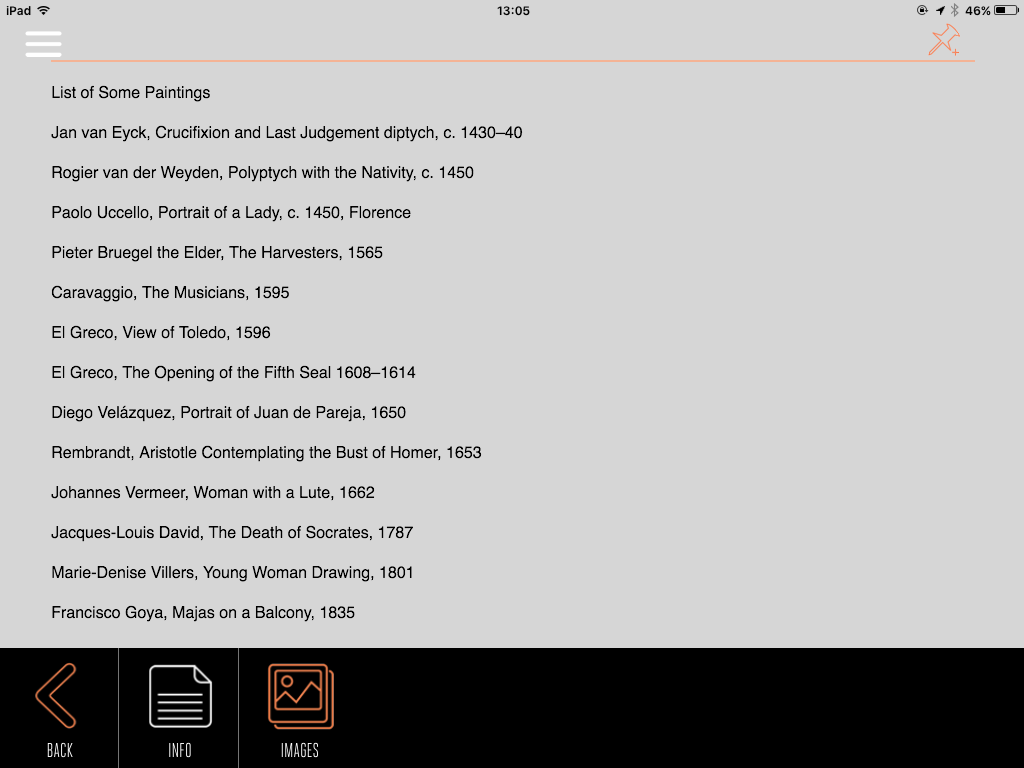 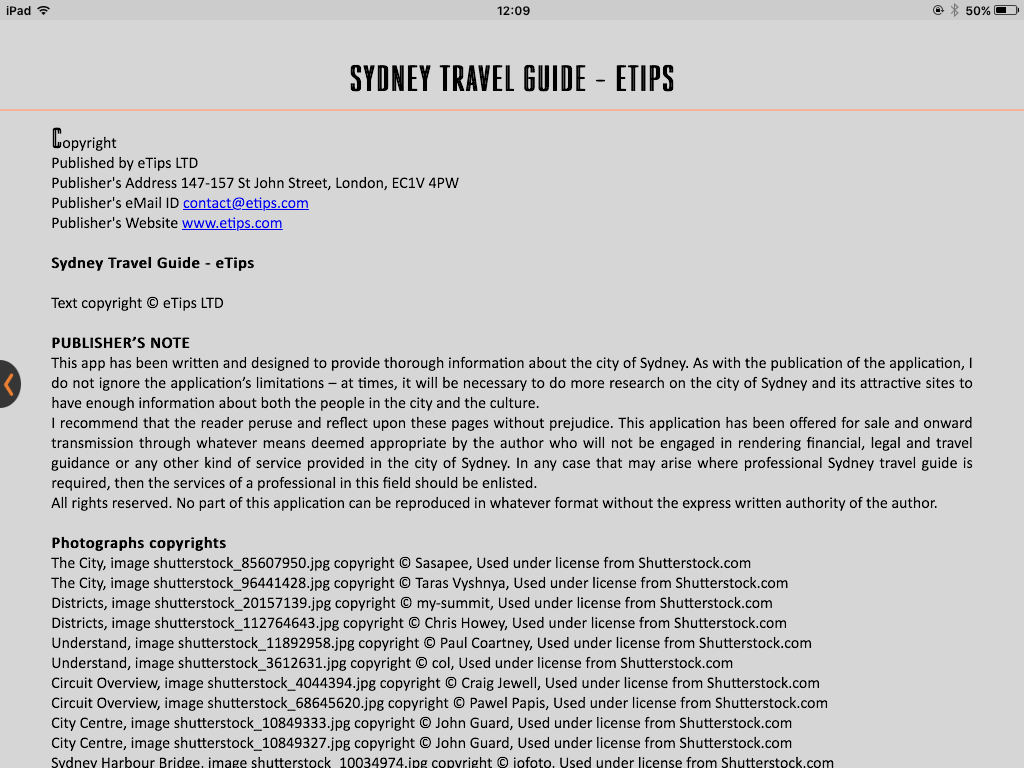 Cognitive dissonance
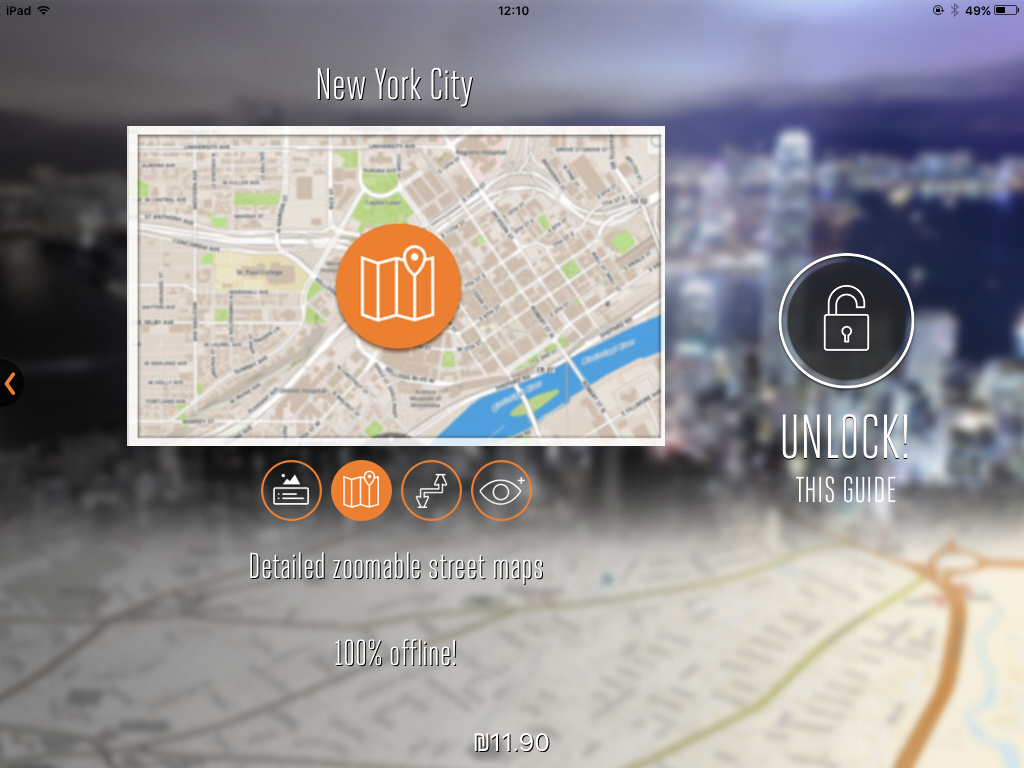 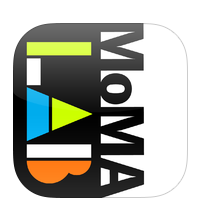 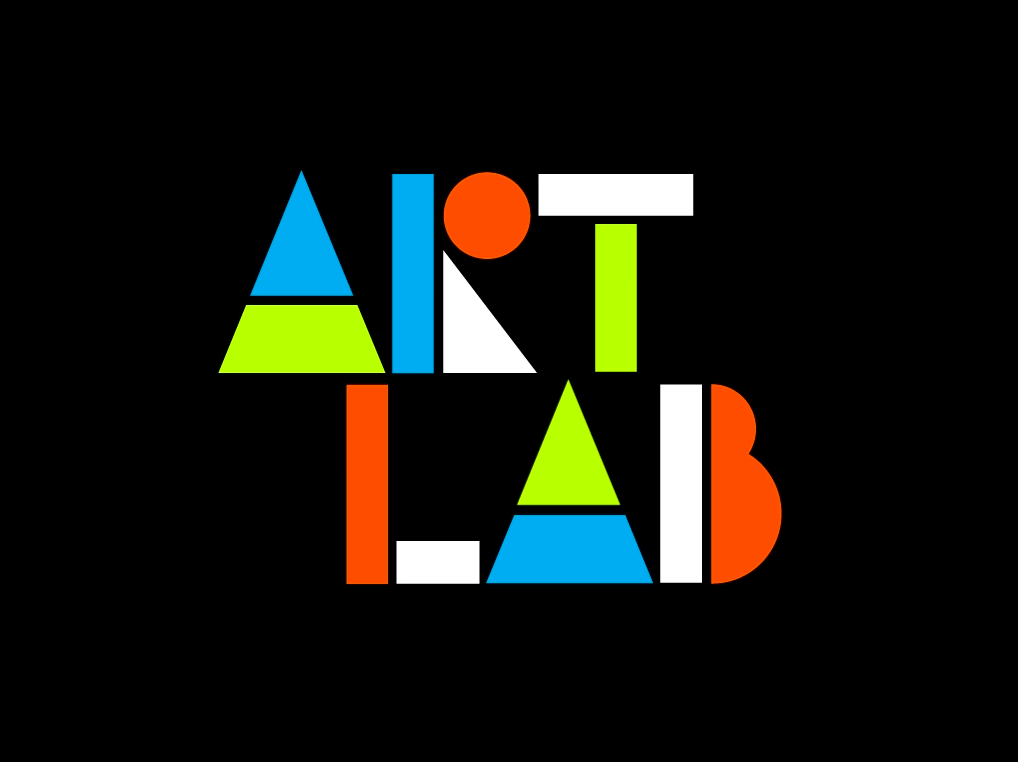 iPad
ARTLAB MOMA, Museum of Modern Art
https://itunes.apple.com/us/app/moma-art-lab/id529886963?mt=8
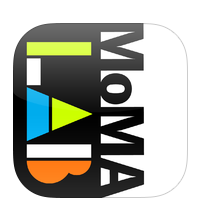 The Department of Advertising and Graphic Design is The Museum of Modern Art’s in-house design studio.
http://momadesignstudio.org/Art-Lab-App

Project: Art Lab AppProject Team: Allegra Burnette / H.Y. Ingrid Chou / Julia Hoffmann (creative direction), H.Y. Ingrid Chou (art direction, design)About: iPad app inspired by the onsite labs in MoMA's Education Center (Line Lab, Shape Lab, Material Lab, MoMA Art Lab: People)Photos: Jason BrownriggAwards & Press:2012 Parent's Choice Award2012 HOW Interactive Design Merit Award2013 Webby Award (Education & Reference)Featured in the art chapter of iPad Apps for Kids, elected one of the "10 Favorite Kid Apps"Featured on artinfo.com, hyperallergic.com, and in USA Today as one of the top five apps for creative kidsFeatured as "App of the Day" on gizmodo.comFeatured in iPad Apps for Kids for Dummies by Jinny Gudmundsen:"...MoMA Art Lab creates one of the most creative and inspiring experiences that I've encountered since the iTunes Store opened. The tools are easy to use and produce fascinating artwork. The six activities based on the work of real artists make brilliant use of the iPad."Best for: Kids and adults, regardless of whether they're interested in art. Actually, this is a great app to explore for kids who don't like art. It makes modern art accessible."An overwhelming number of art creation apps are in the iTunes Store, in part because the iPad offers such an intuitive way to make art. With just the touch of the finger to the screen, kids can start to create. I selected this app as one of my Ten Favorite Kid Apps because it does more than simply encourage artistic creation. This app changes the way kids look at art..."
iPad
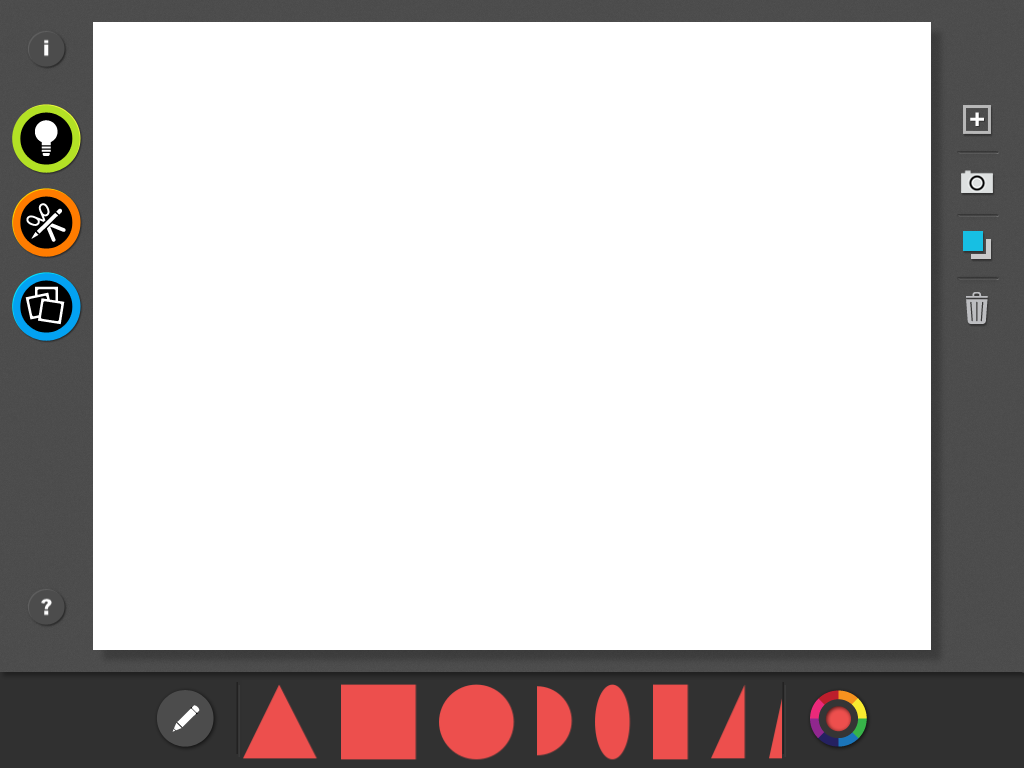 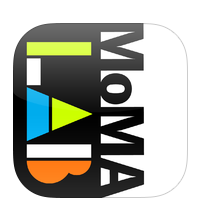 http://momadesignstudio.org/Art-Lab-App
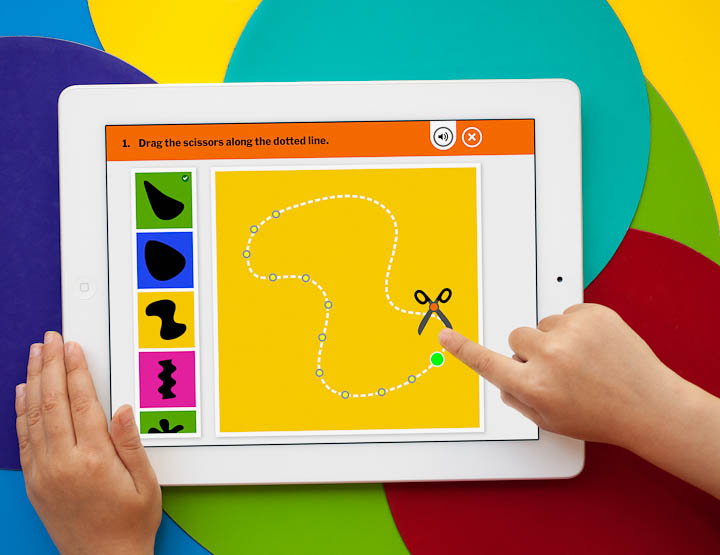 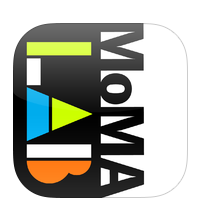 iPad
http://momadesignstudio.org/Art-Lab-App
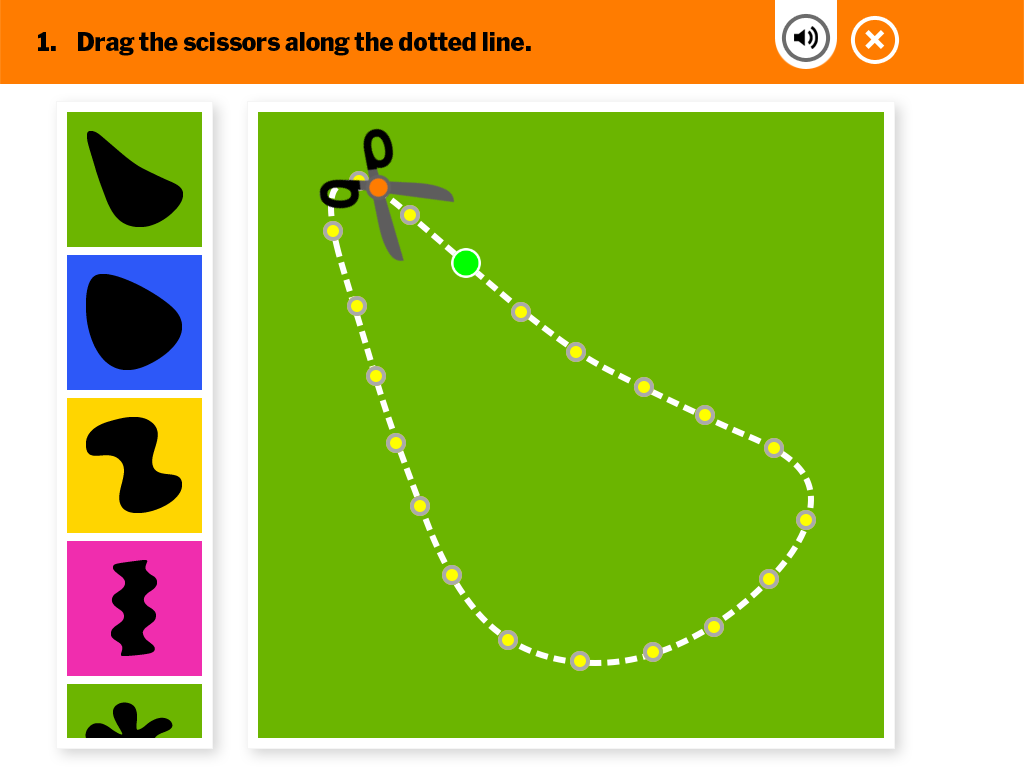 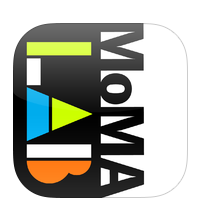 iPad
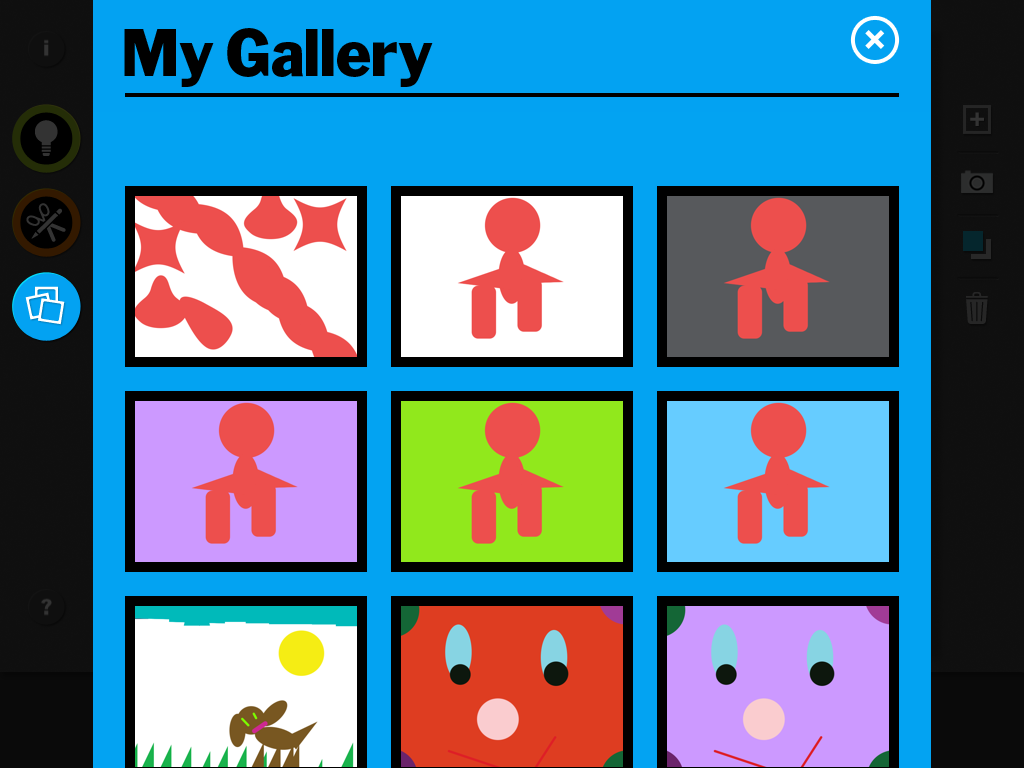 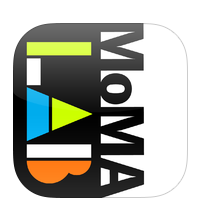 iPad
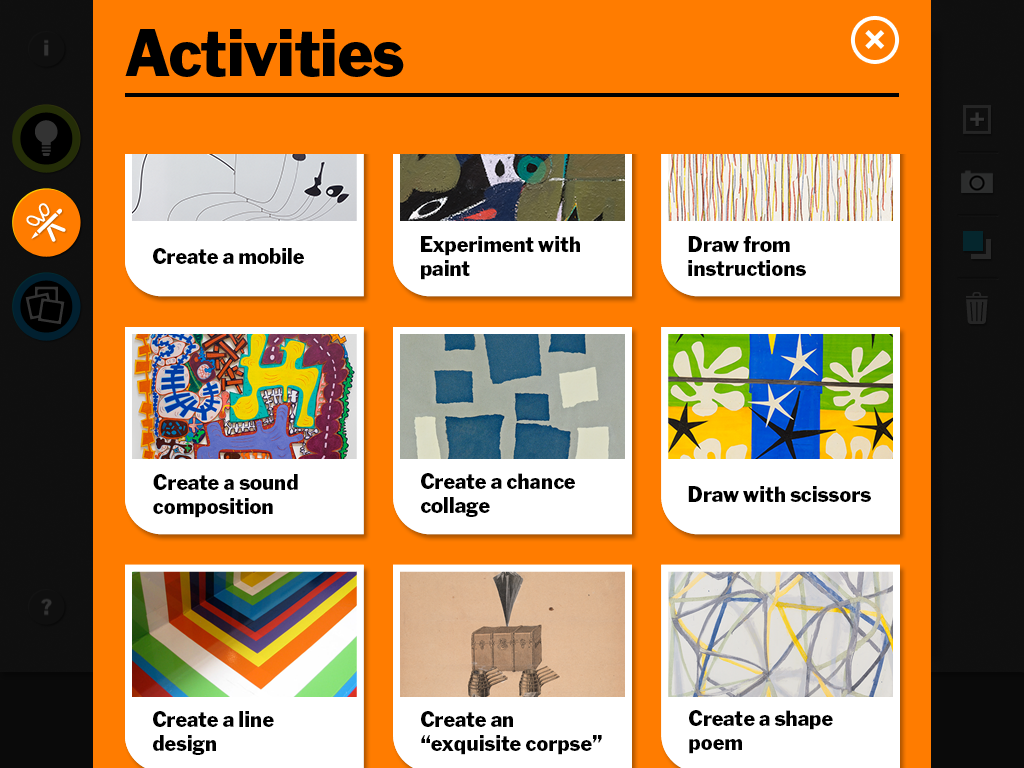 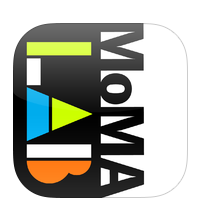 iPad
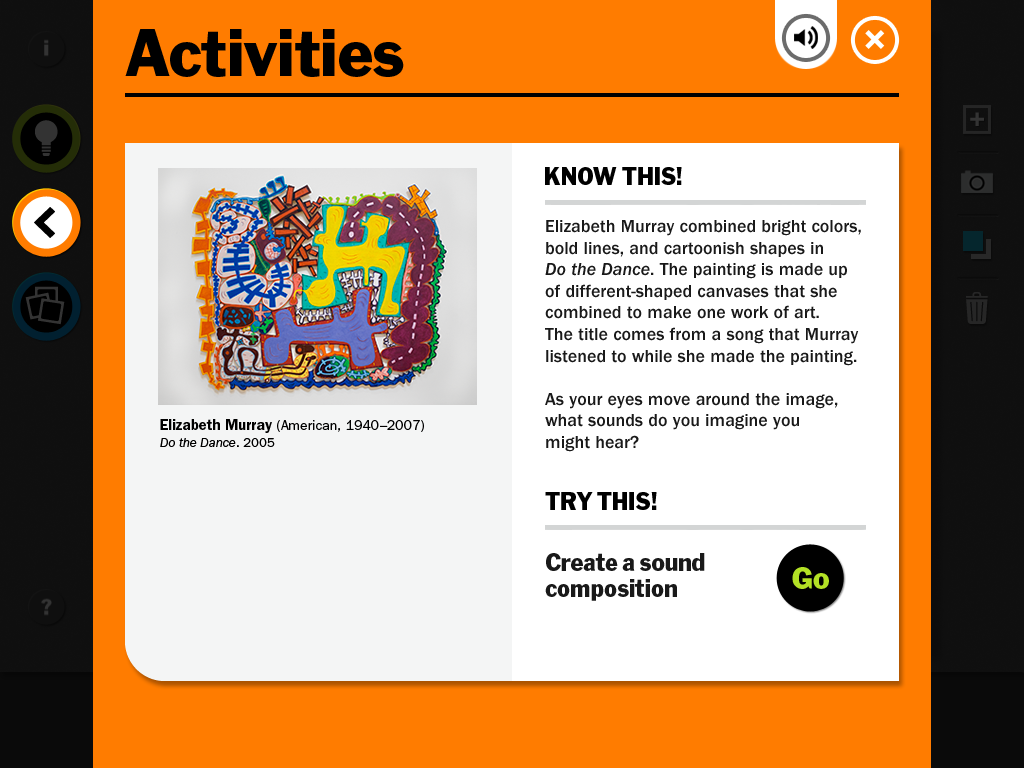 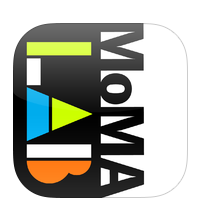 iPad
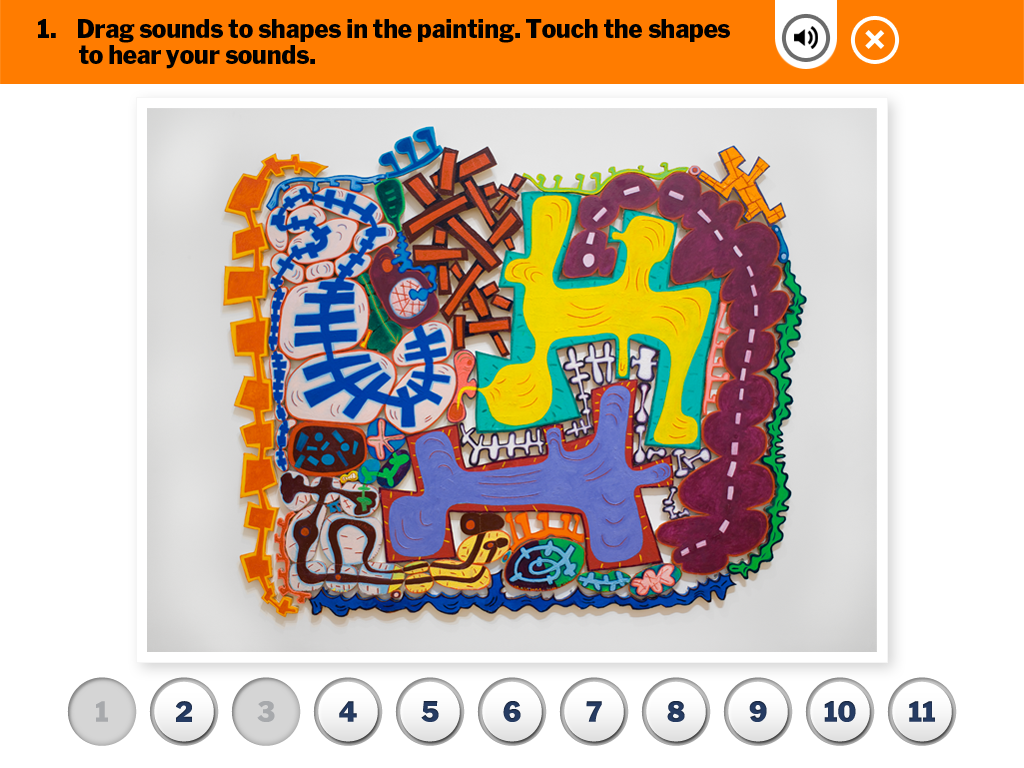 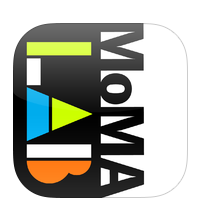 iPad
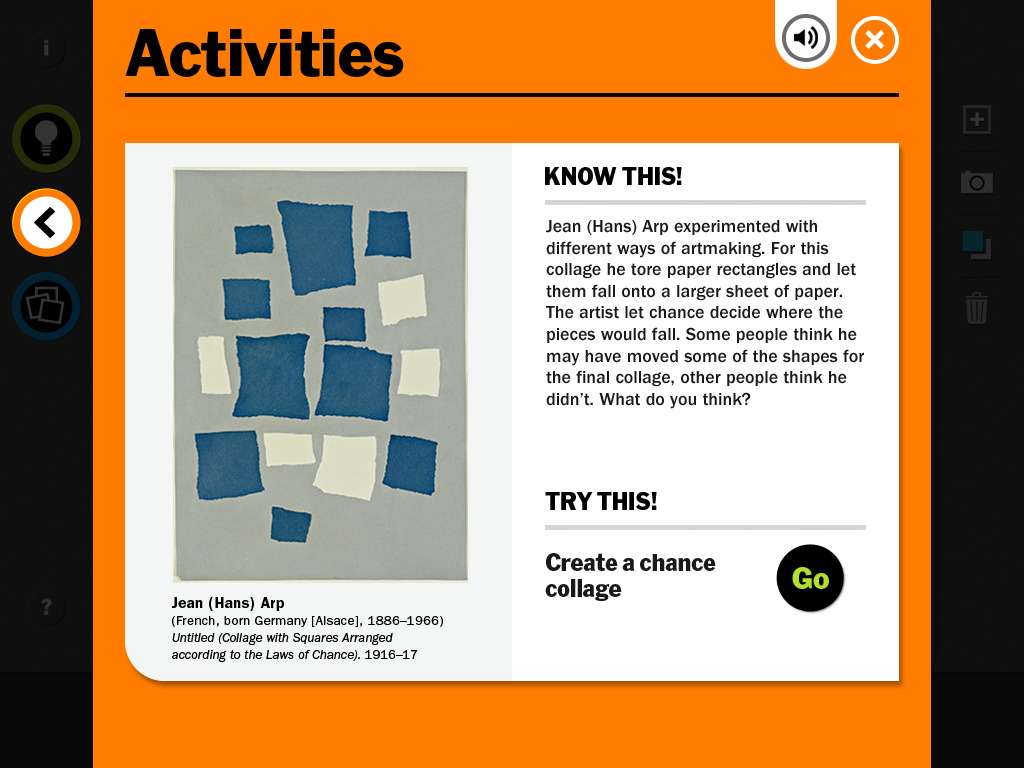 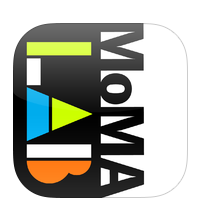 iPad
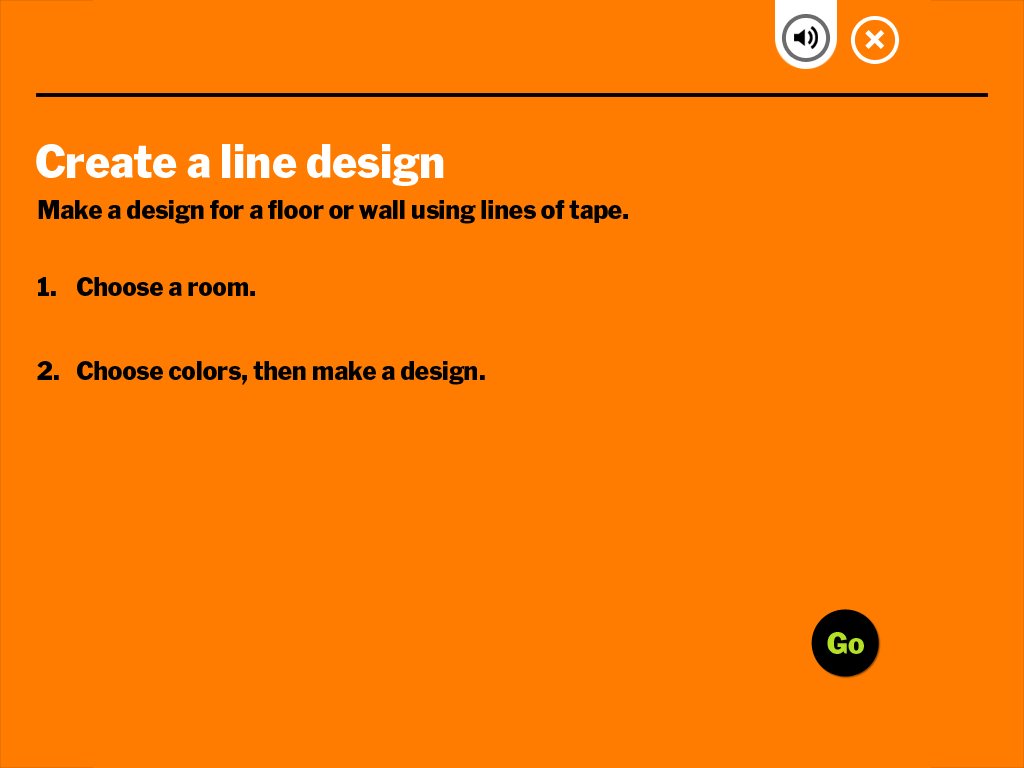 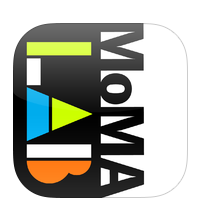 iPad
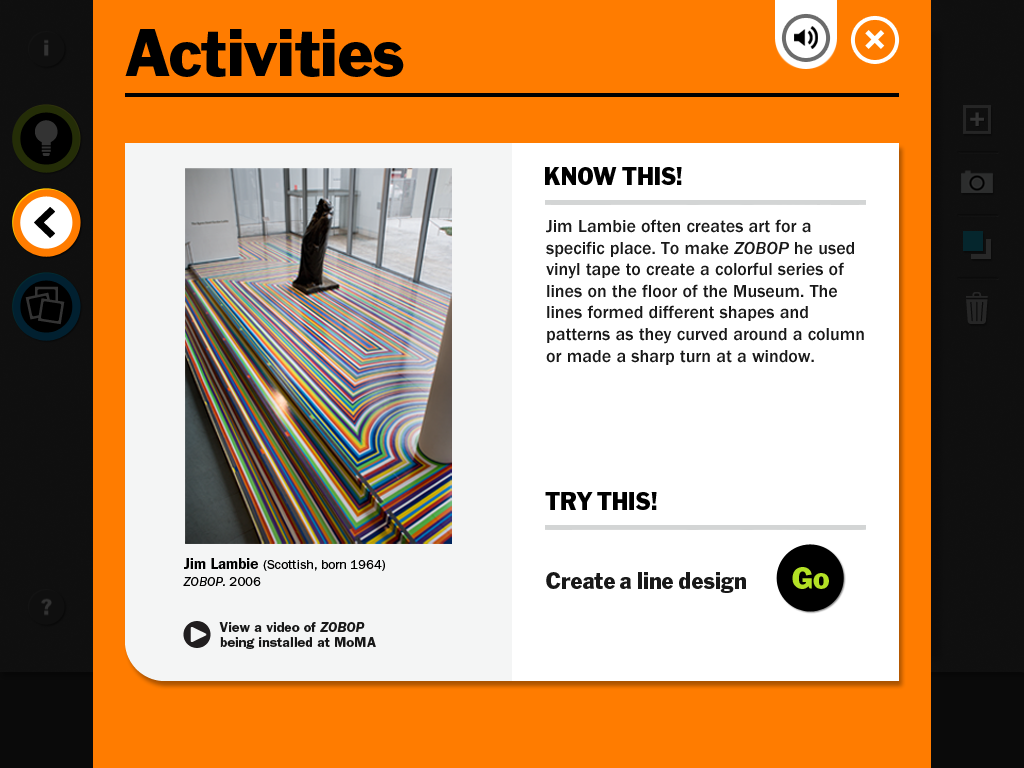 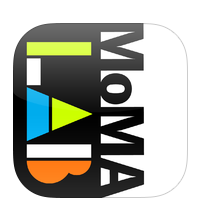 iPad
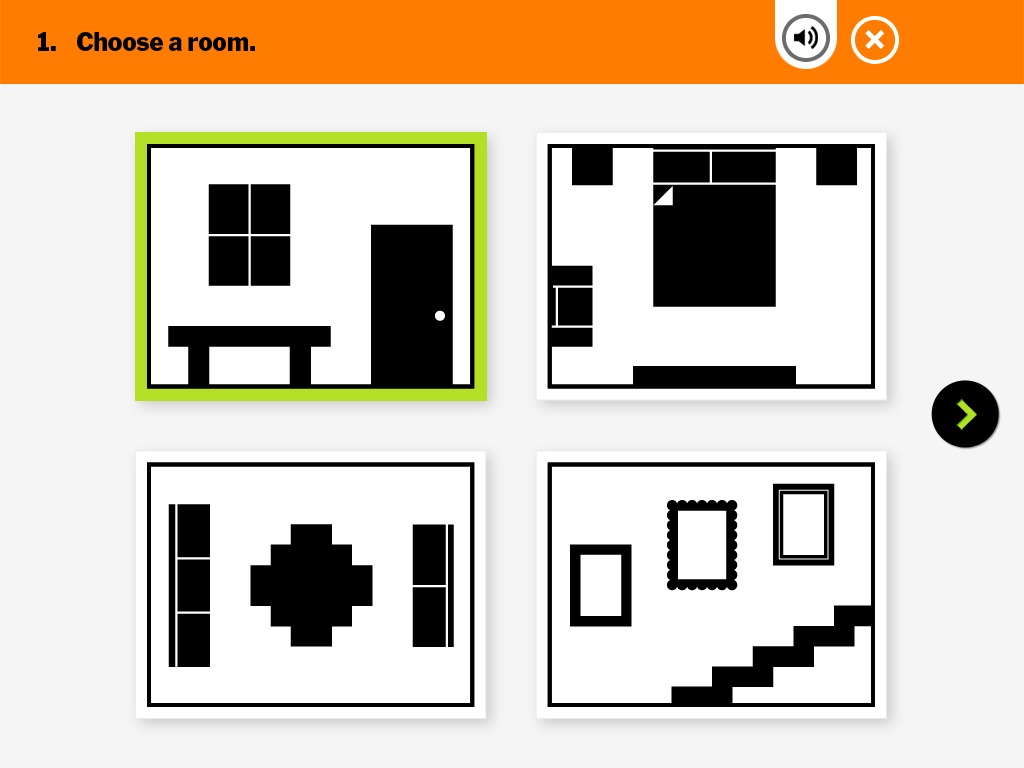 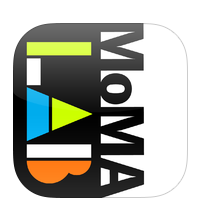 iPad
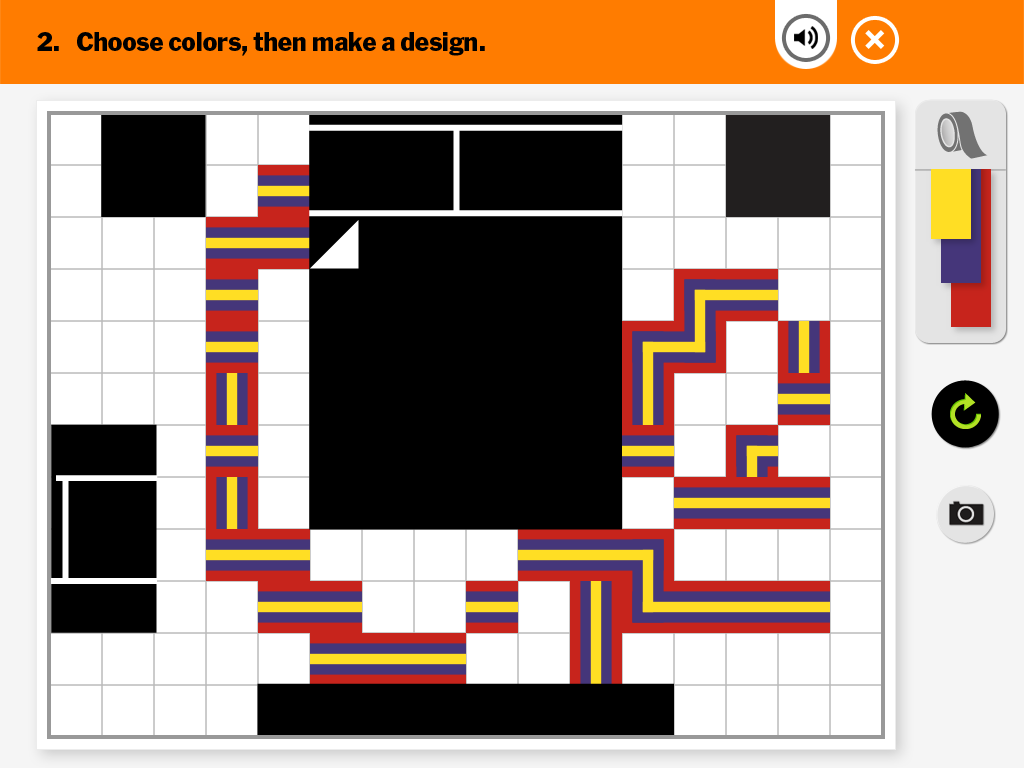 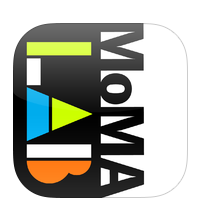 iPad
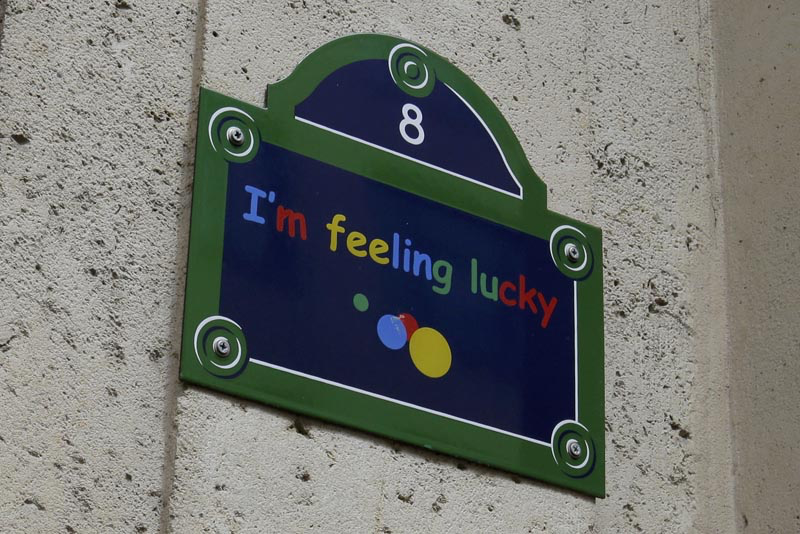 8 Rue de Londres 75009 Paris France
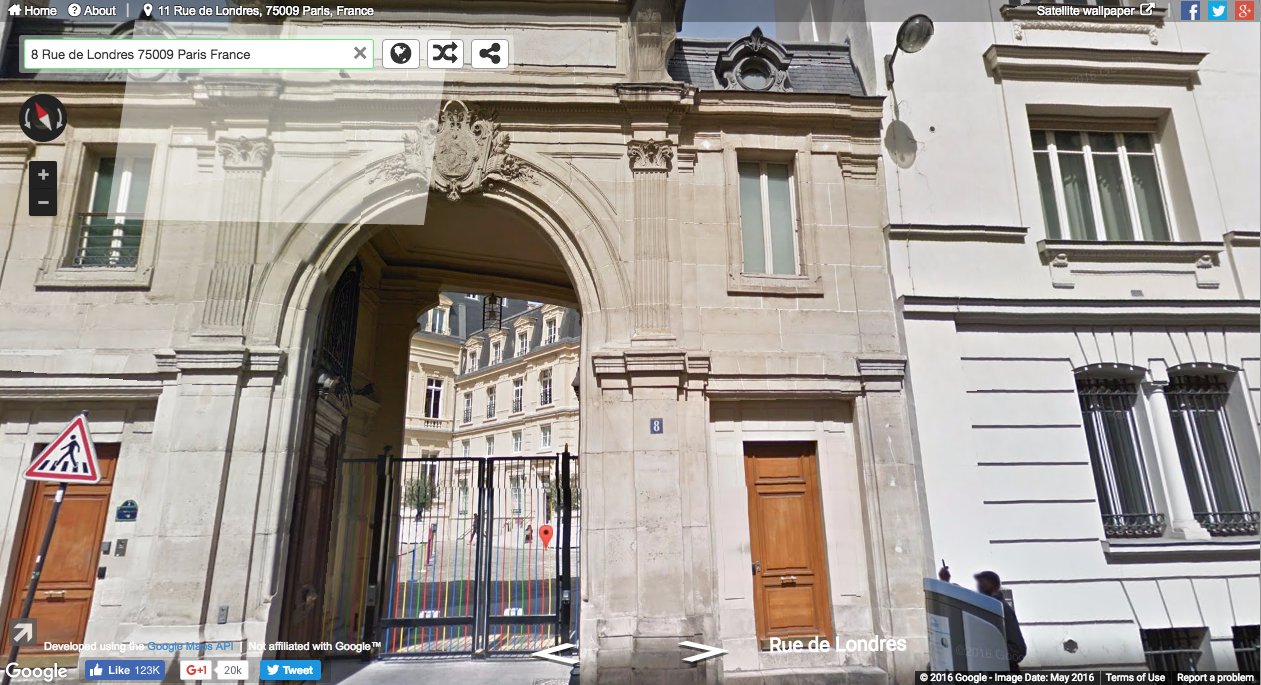 8 Rue de Londres 75009 Paris France
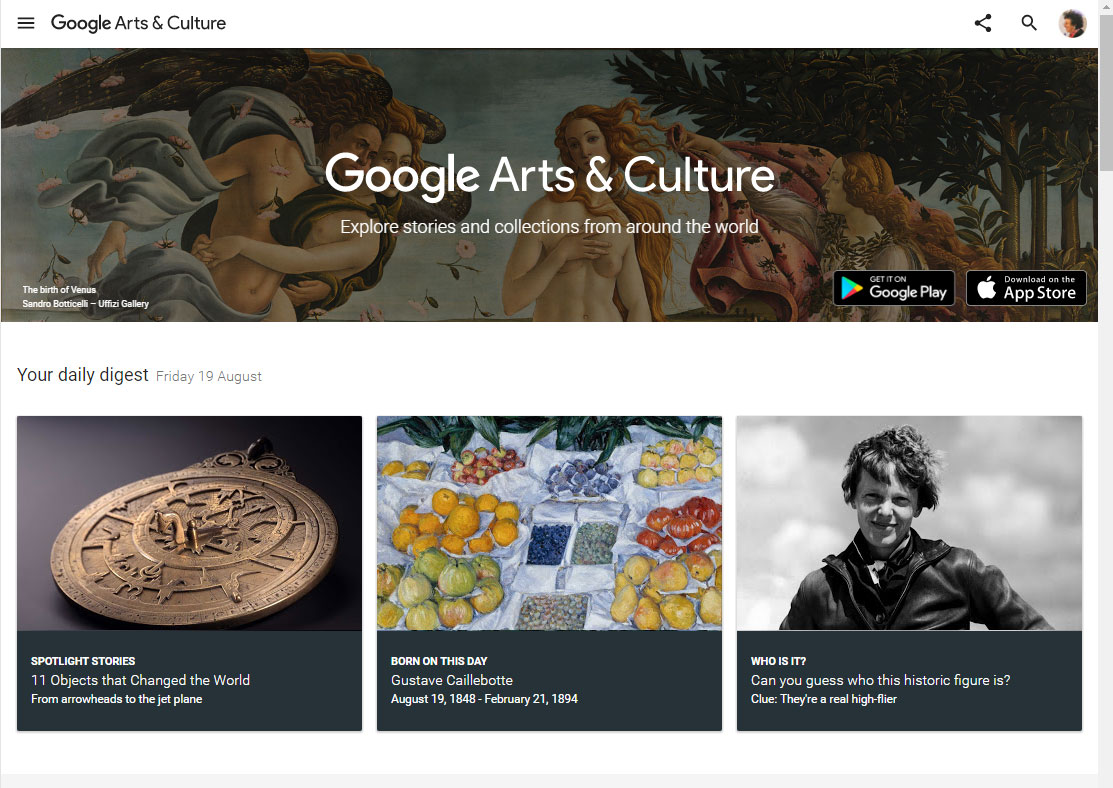 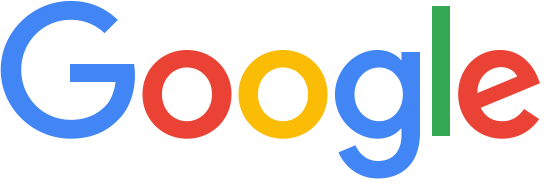 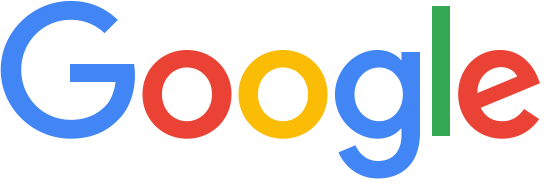 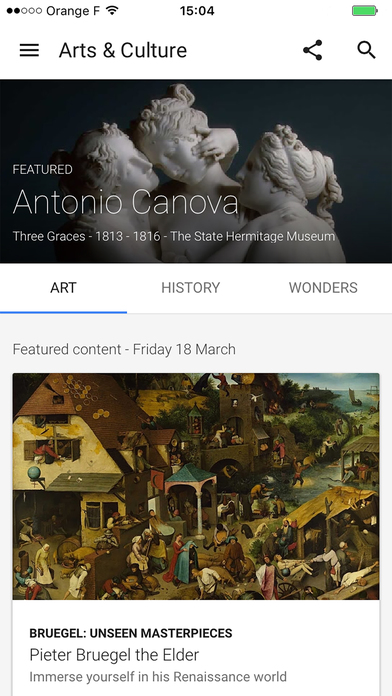 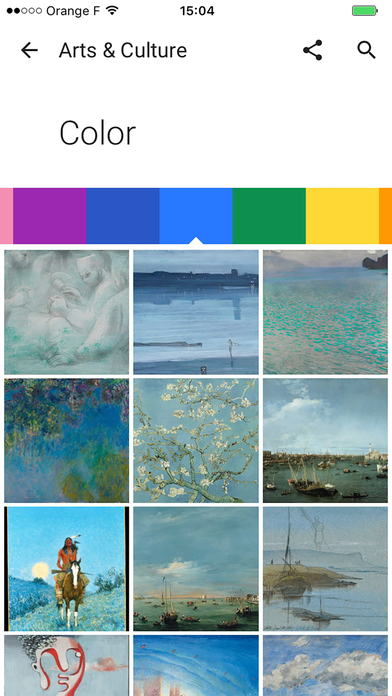 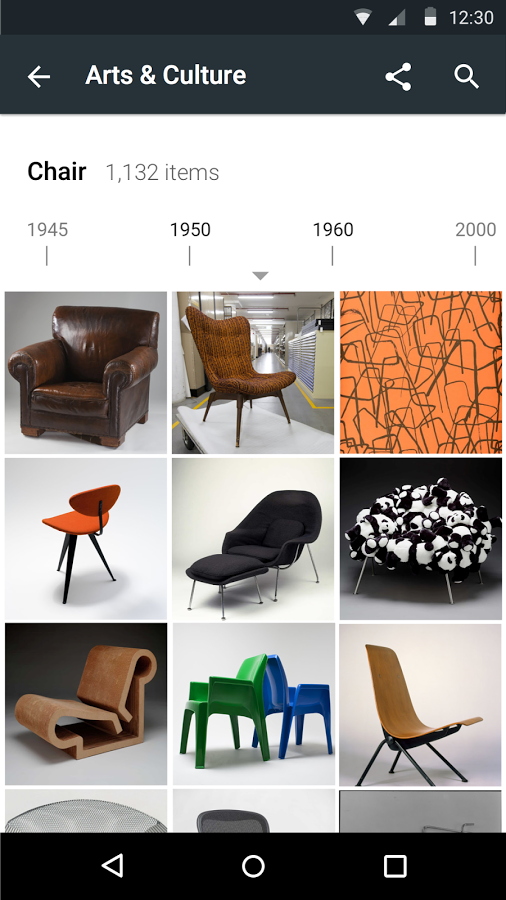 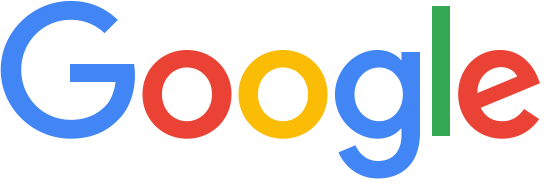 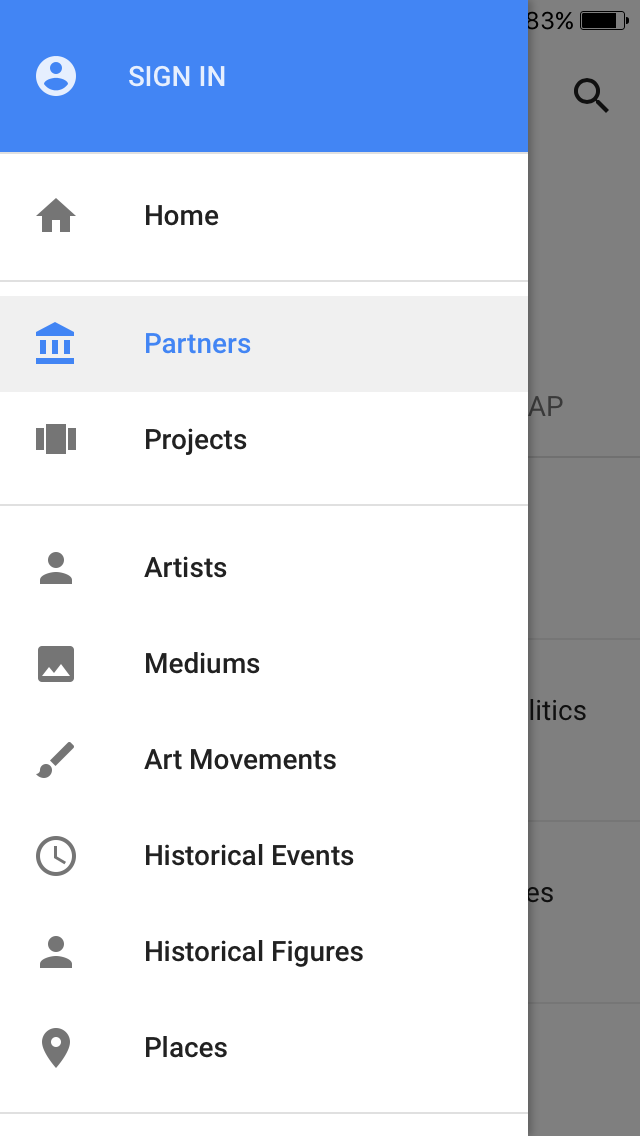 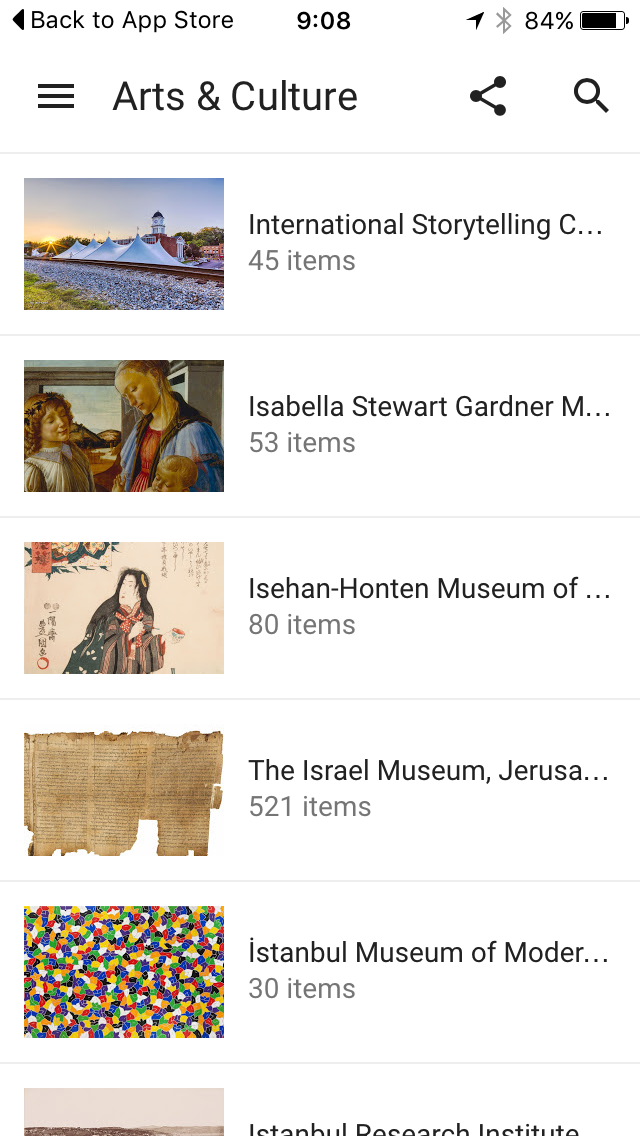 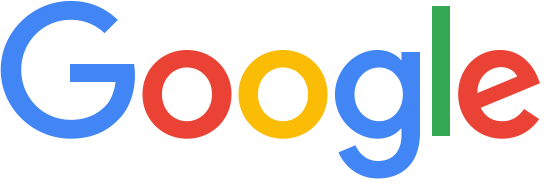 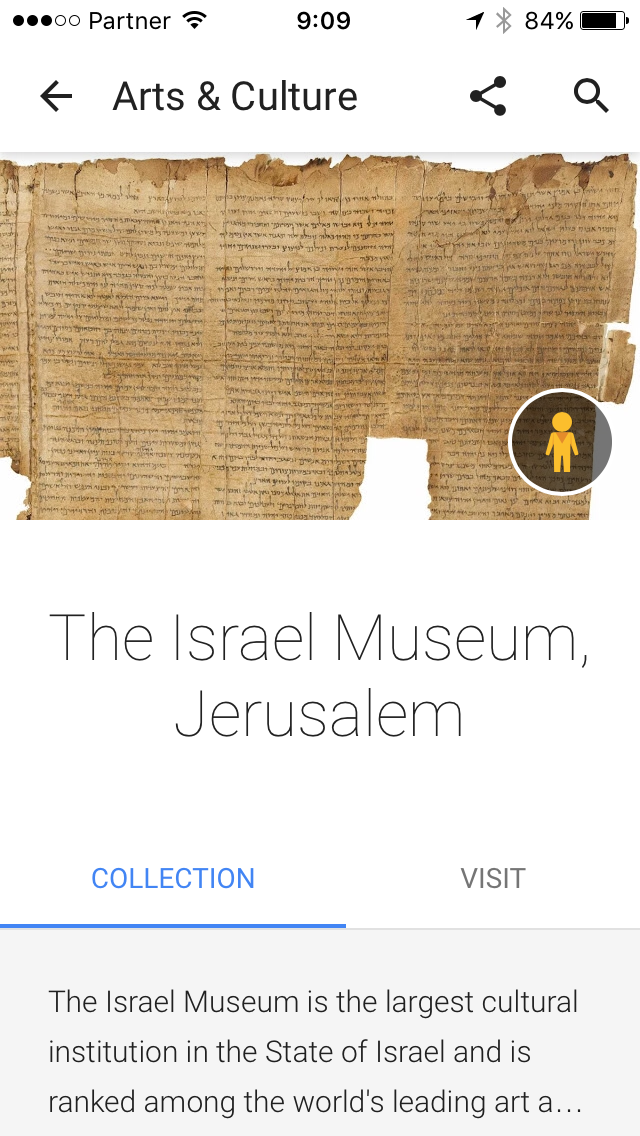 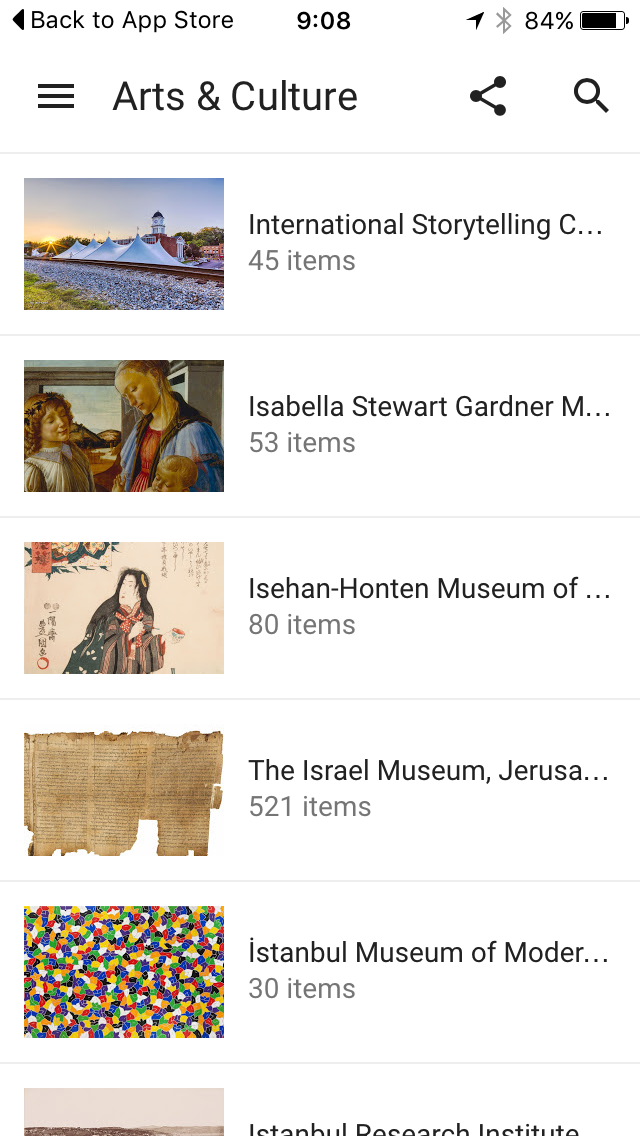 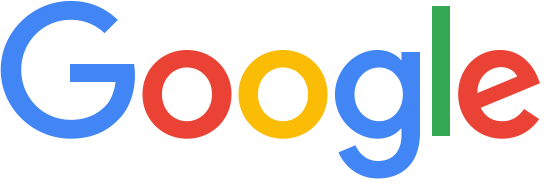 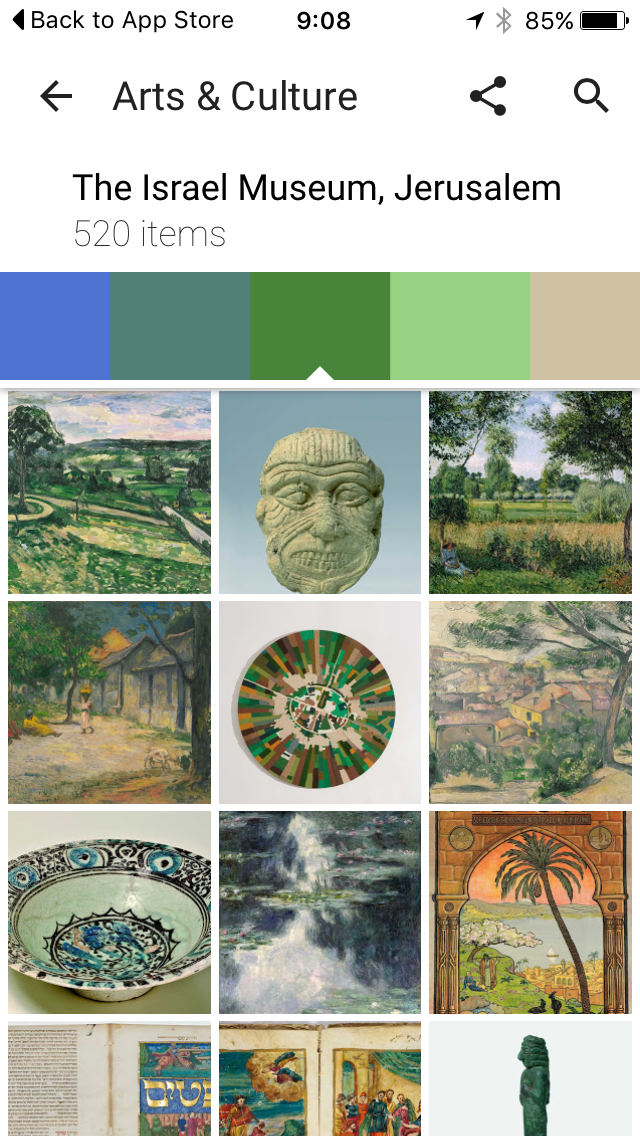 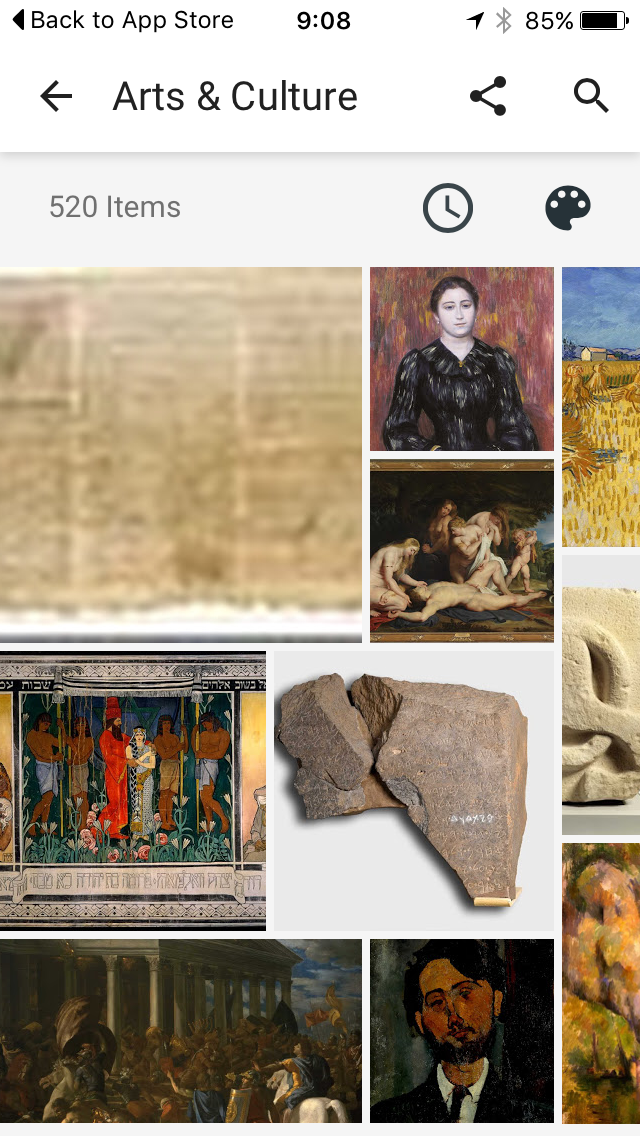 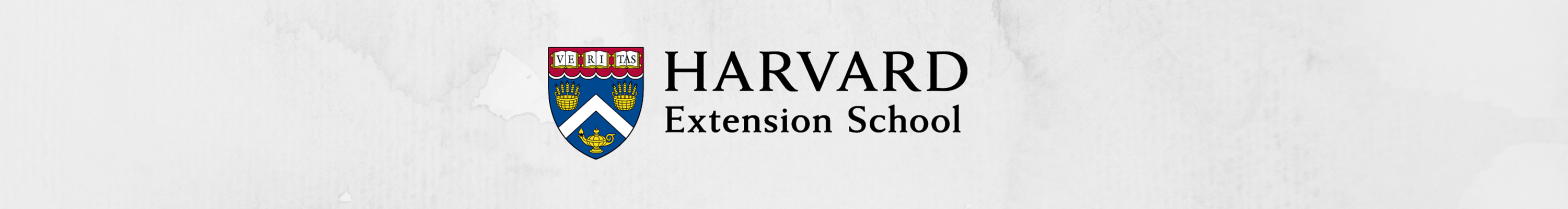 MUSE E-133 |  Performing the Digital Museum
September 13 Swiping and tapping | Museums on the smartphone; apps and more apps
Discussion – Mobile or PC
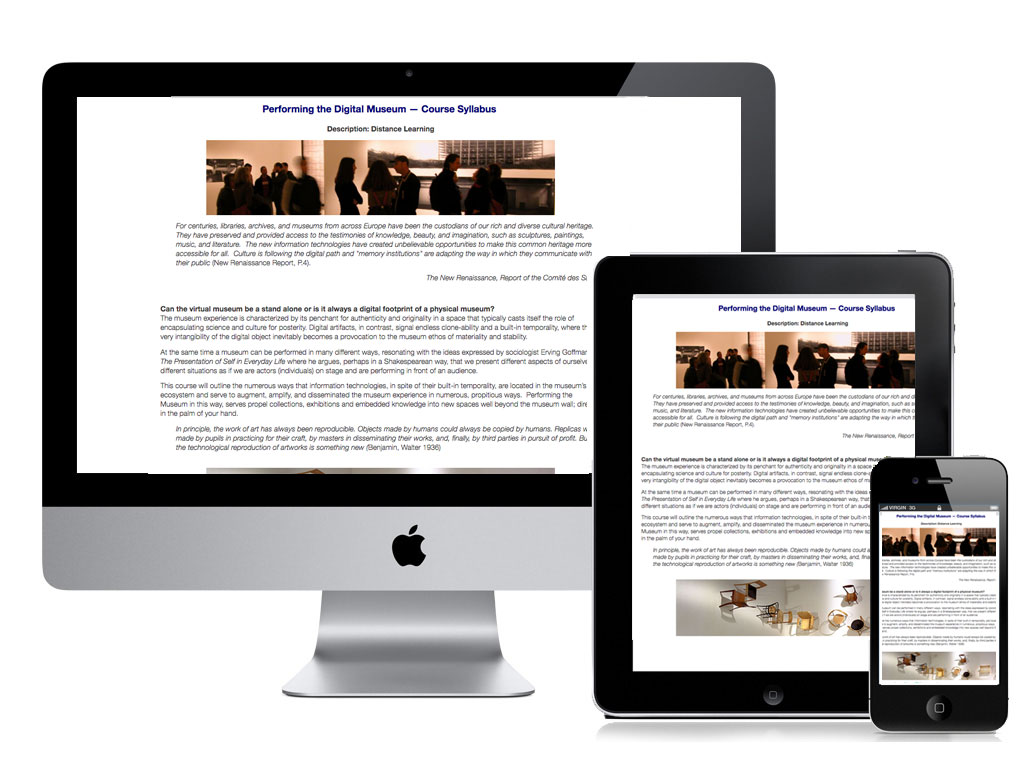 Responsive design
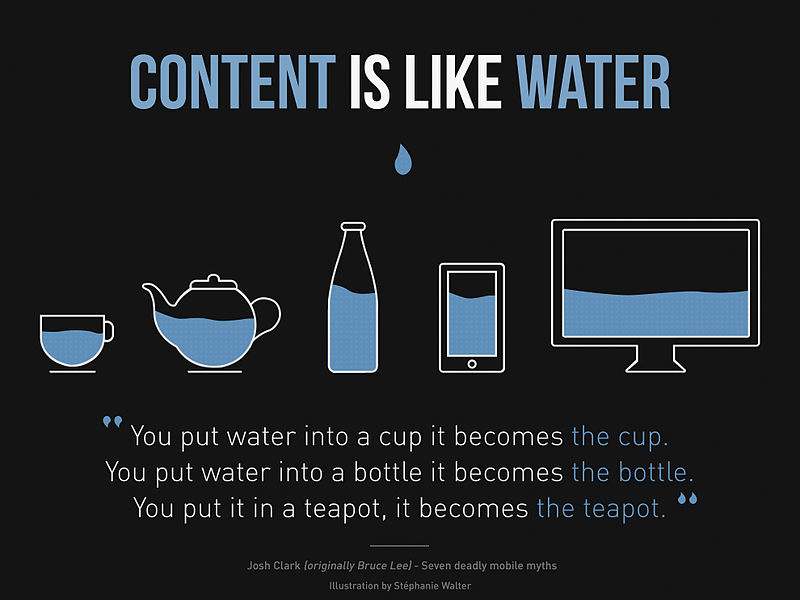 Responsive web design
Responsive design
https://en.wikipedia.org/wiki/Responsive_web_design
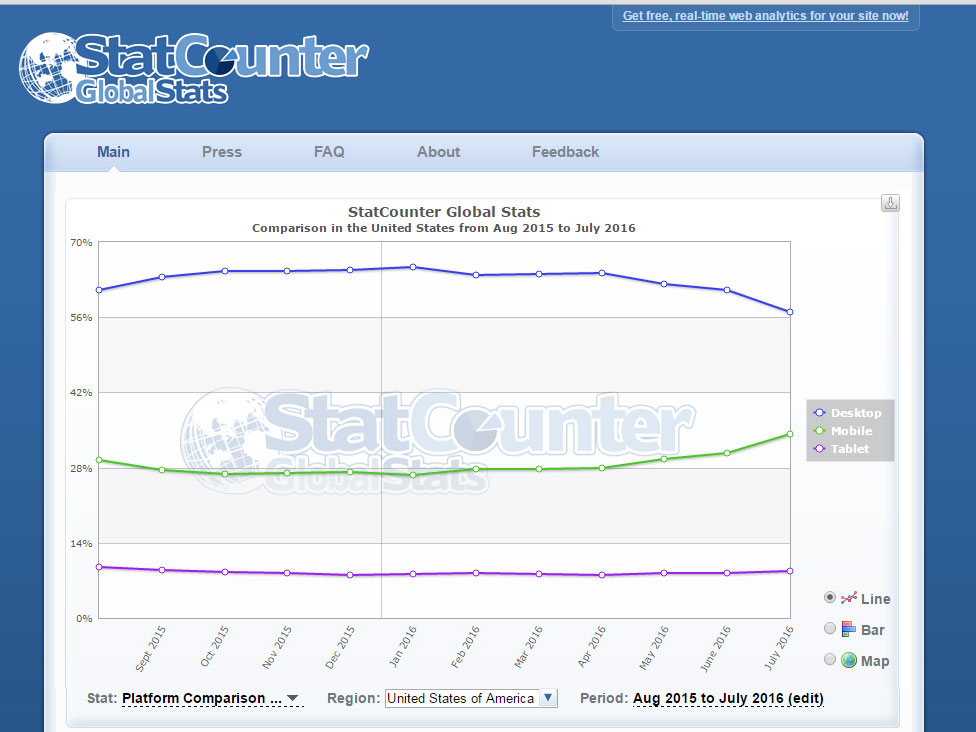 StatCounterGlobal Statshttp://gs.statcounter.com§
Mobile Apps vs. Mobile Web: Do You Have to Choose?April 25, 2016Posted By Ajay Kapur
http://www.business.com/mobile-marketing/mobile-apps-vs-mobile-web-do-you-have-to-choose/
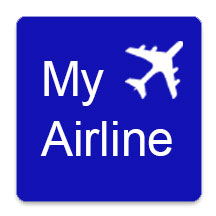 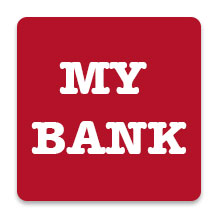 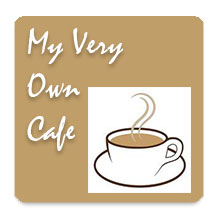 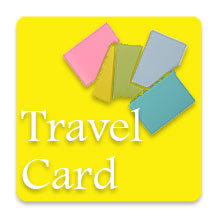 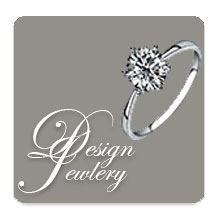 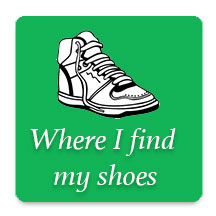 The Biggest Brands Have It Made

Mobile apps represent a small fraction of the total mobile revenue for all but a handful of the biggest brands. 

Amazon has more app revenue than mobile web revenue. Walmart is getting close to parity. Most are not even close. Why? Benedict Evans summed it up most succinctly: “Do people want to put your icon on their home screen?” The answer for most brands is, “no.”
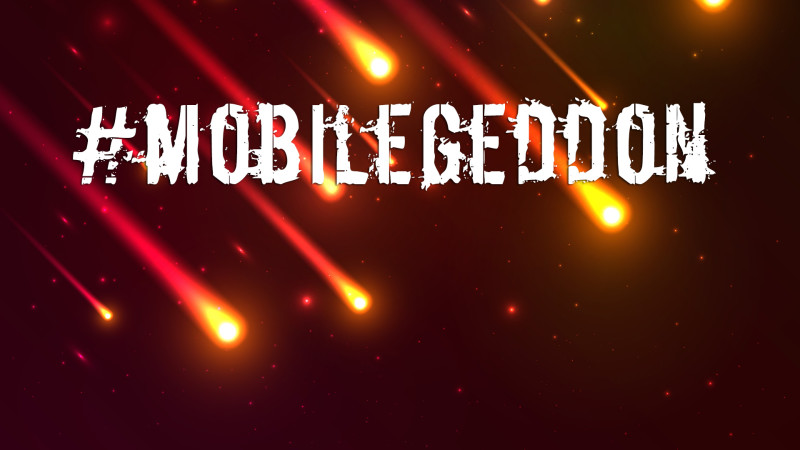 What is Mobilegwddon and the Google Mobile Friendly Update
http://searchengineland.com/library/google/google-mobile-friendly-upd
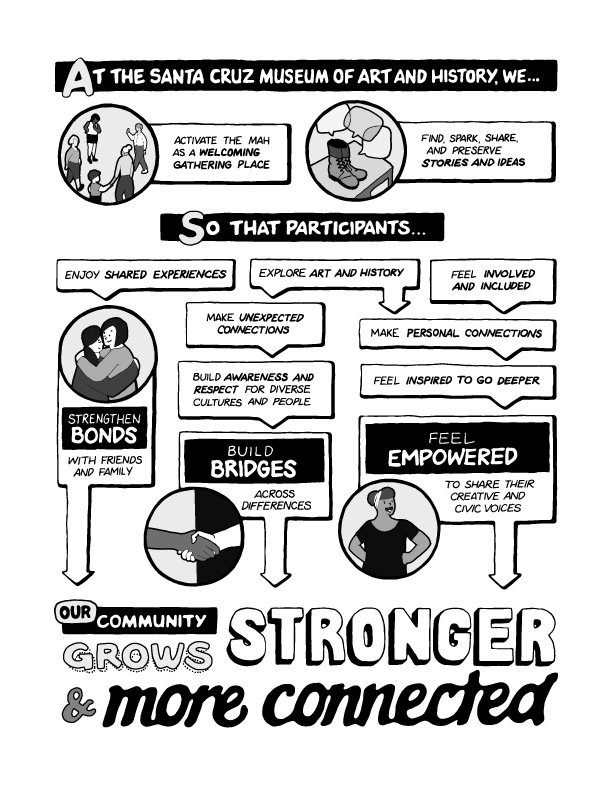 Visitor-first, mobile-first: Designing a visitor-centric mobile experience

Marty Spellerberg, Spellerberg Associates, USA, Elise Granata, Santa Cruz Museum of Art & History, USA, Sarah Wambold, Clyfford Still Museum, USA

http://mw2016.museumsandtheweb.com/paper/visitor-first-mobile-first-designing-a-visitor-centric-mobile-experience/
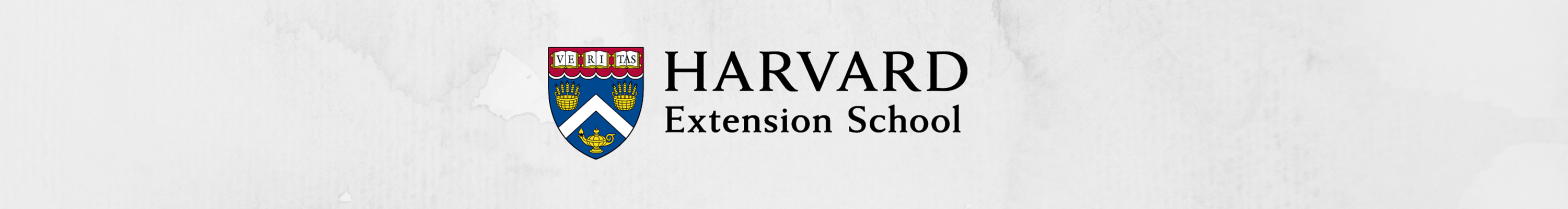 MUSE E-133 |  Performing the Digital Museum
September 13 Swiping and tapping | Museums on the smartphone; apps and more apps
Assignment
Research 2 different museum mobile apps and compare them while evaluating from the following perspectives:

Institutional voice, authoritative or informal
End user experience

Content, rich or shallow; limited versus complex

Write succinctly (2-3 pages) double-spacing, size 12 font, 1 inch marginSubmit images, screenshots separately

Due: 2-3 pages | Due Oct 25
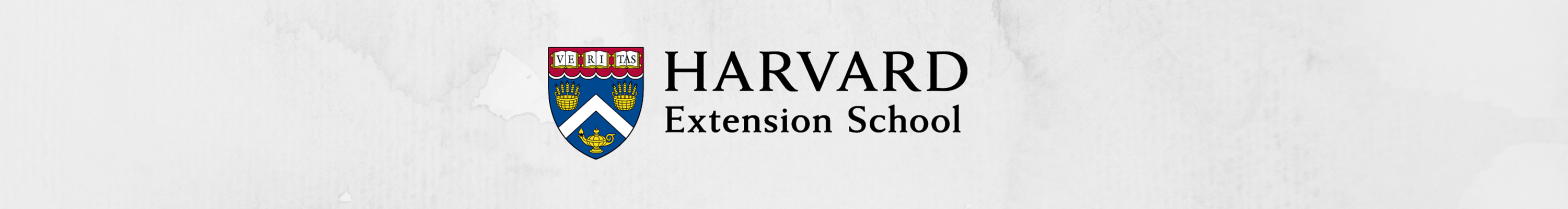 MUSE E-133 |  Performing the Digital Museum
September 13 Swiping and tapping | Museums on the smartphone; apps and more apps
Links
Rijks
https://itunes.apple.com/en/app/rijksmuseum/id621307961?mt=8
 
https://play.google.com/store/apps/details?id=nl.rijksmuseum.mmt&hl=en
 
SFMOMA
https://itunes.apple.com/us/app/sfmoma/id1109182982?mt=8
* Not yet in Google play
Metropoloitan Museum
https://itunes.apple.com/us/app/met-official-app-metropolitan/id910622872?mt=8
 
https://play.google.com/store/apps/details?id=org.metmuseum.android.met&hl=en
ARTLAB MOMA, Museum of Modern Art
https://itunes.apple.com/us/app/moma-art-lab/id529886963?mt=8
 
Google Cultural Institutehttps://www.google.com/culturalinstitute/about
Discussion
 
Responsive web design
https://en.wikipedia.org/wiki/Responsive_web_design
 
StatCounter Global Stats
http://gs.statcounter.com/#desktop+mobile+tablet-comparison-US-monthly-201508-201607
 
Mobile Apps vs. Mobile Web: Do You Have to Choose?April 25, 2016PostedAjay Kapur
http://www.business.com/mobile-marketing/mobile-apps-vs-mobile-web-do-you-have-to-choose/
 
What is Mobilegwddon and the Google Mobile Friendly Update
http://searchengineland.com/library/google/google-mobile-friendly-upd
 
Visitor-first, mobile-first: Designing a visitor-centric mobile experience
Marty Spellerberg, Spellerberg Associates, USA, Elise Granata, Santa Cruz Museum of Art & History, USA, Sarah Wambold, Clyfford Still Museum, USA
http://mw2016.museumsandtheweb.com/paper/visitor-first-mobile-first-designing-a-visitor-centric-mobile-experience/
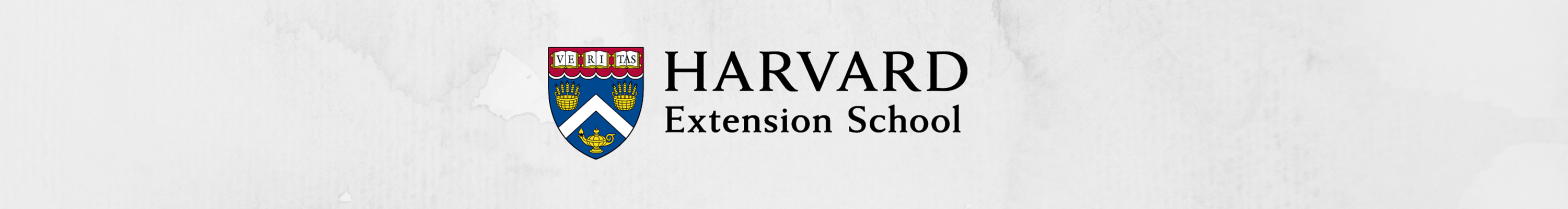 MUSE E-133 |  Performing the Digital Museum
Contact
shazan@imj.org.il
Skype – shazan22
Jerusalem time zone – currently UTC/GMT +2 hours
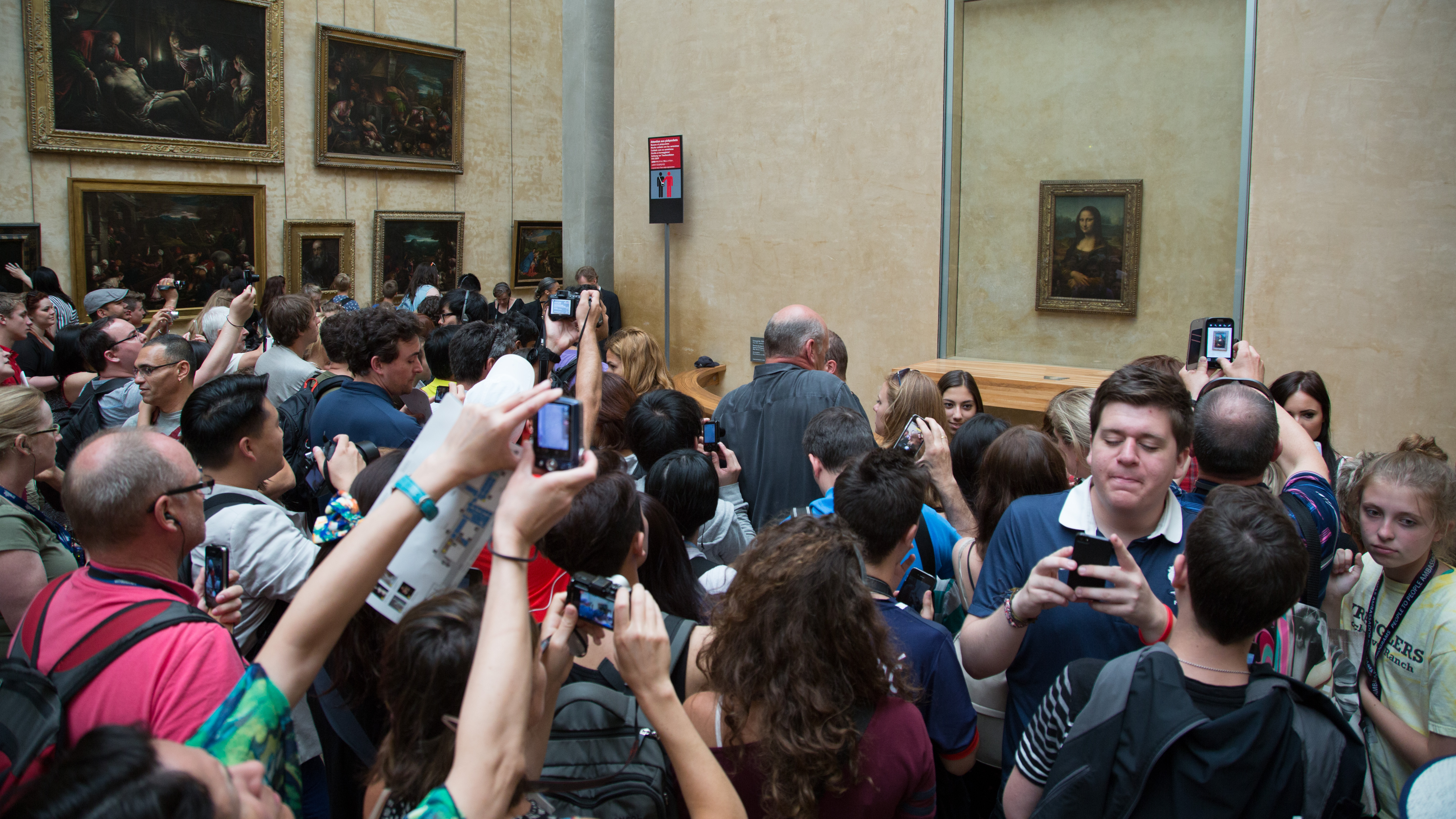 By Victor Grigas - Own work, CC BY-SA 4.0, https://commons.wikimedia.org/w/index.php?curid=40250423